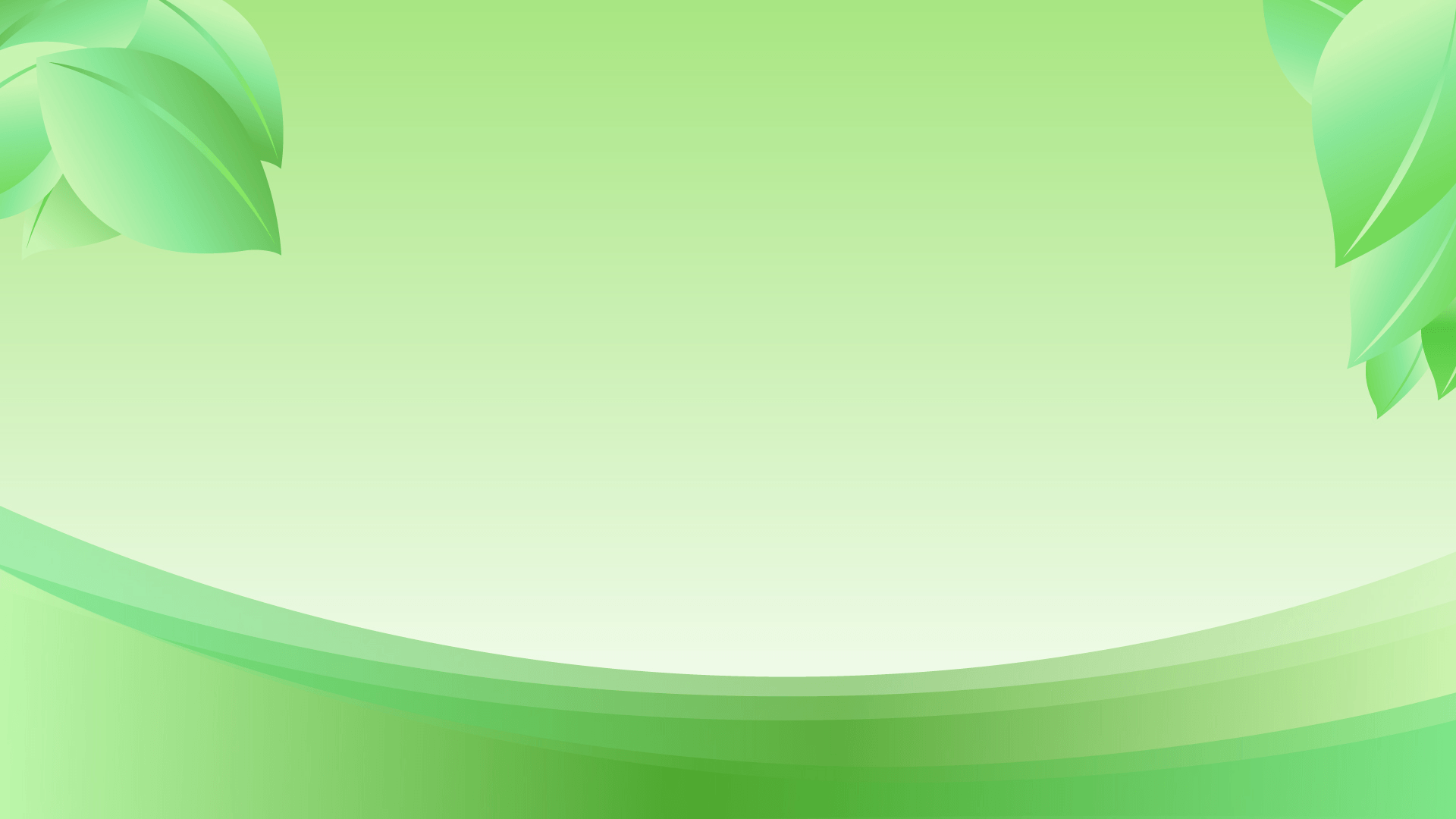 Муниципальное бюджетное дошкольное образовательное учреждение - детский сад № 1
« Тополёк» второй категории общеразвивающего вида с приоритетным осуществлением деятельности по познавательно-речевому направлению развития детей.
Обобщение опыта работы по теме:
«Приобщение дошкольников к экологической культуре через воспитание интереса и бережного отношения к живой природе"
Воспитатель:
Иващенко Юлия Владимировна
с. Самарское 
2023 год
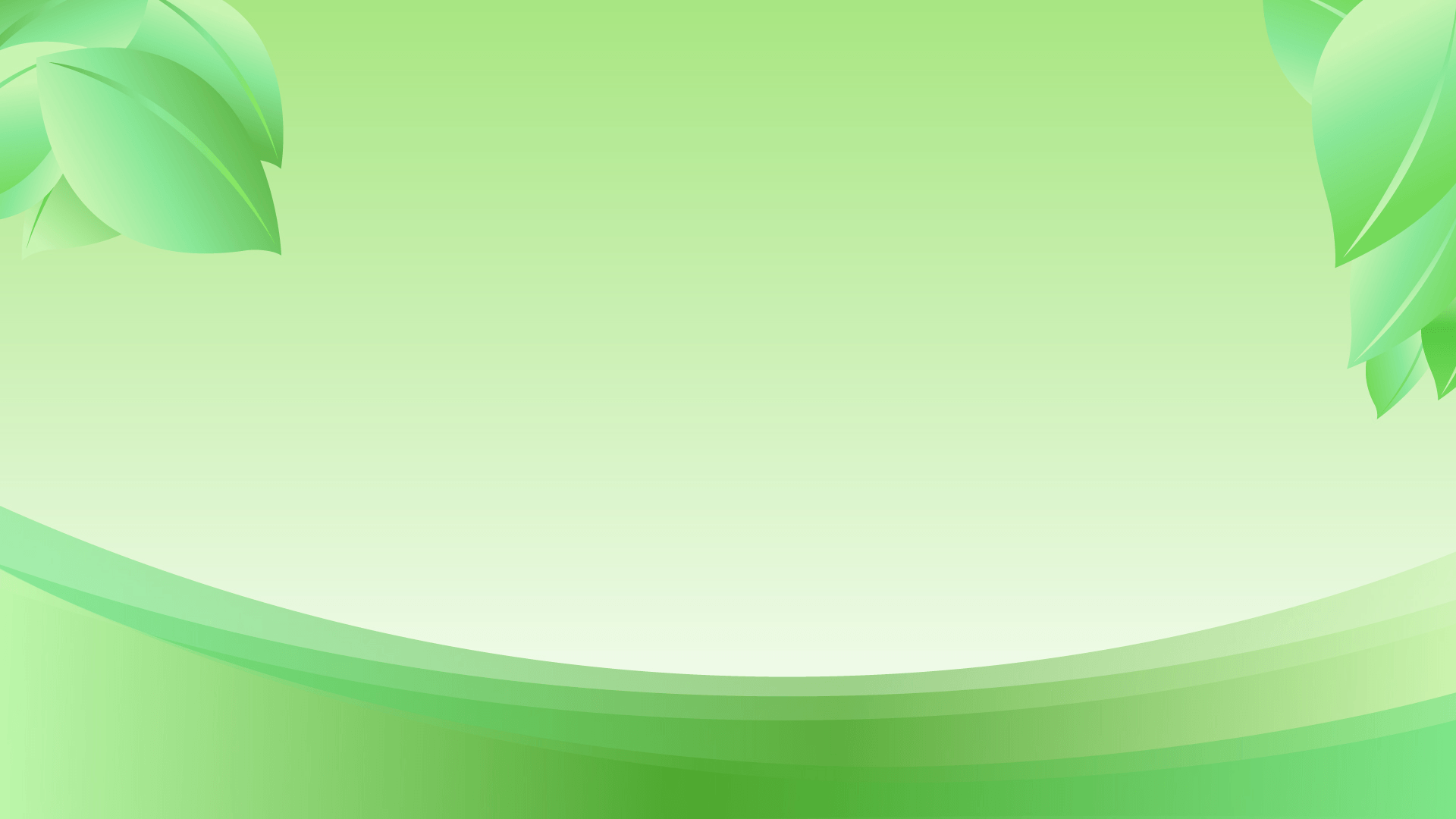 Как у маленького деревца, еле поднявшегося над землей, заботливый садовник укрепляет корень, от мощности, которого зависит жизнь растения на протяжении нескольких десятилетий, так и воспитатель должен заботиться о воспитании у своих детей чувств безграничной любви к Родине. 
        Воспитание этих качеств начинается с того времени, когда ребенок начинает видеть, познавать, оценивать окружающий мир.                             
                                       

                                                                         В.А.Сухомлинский
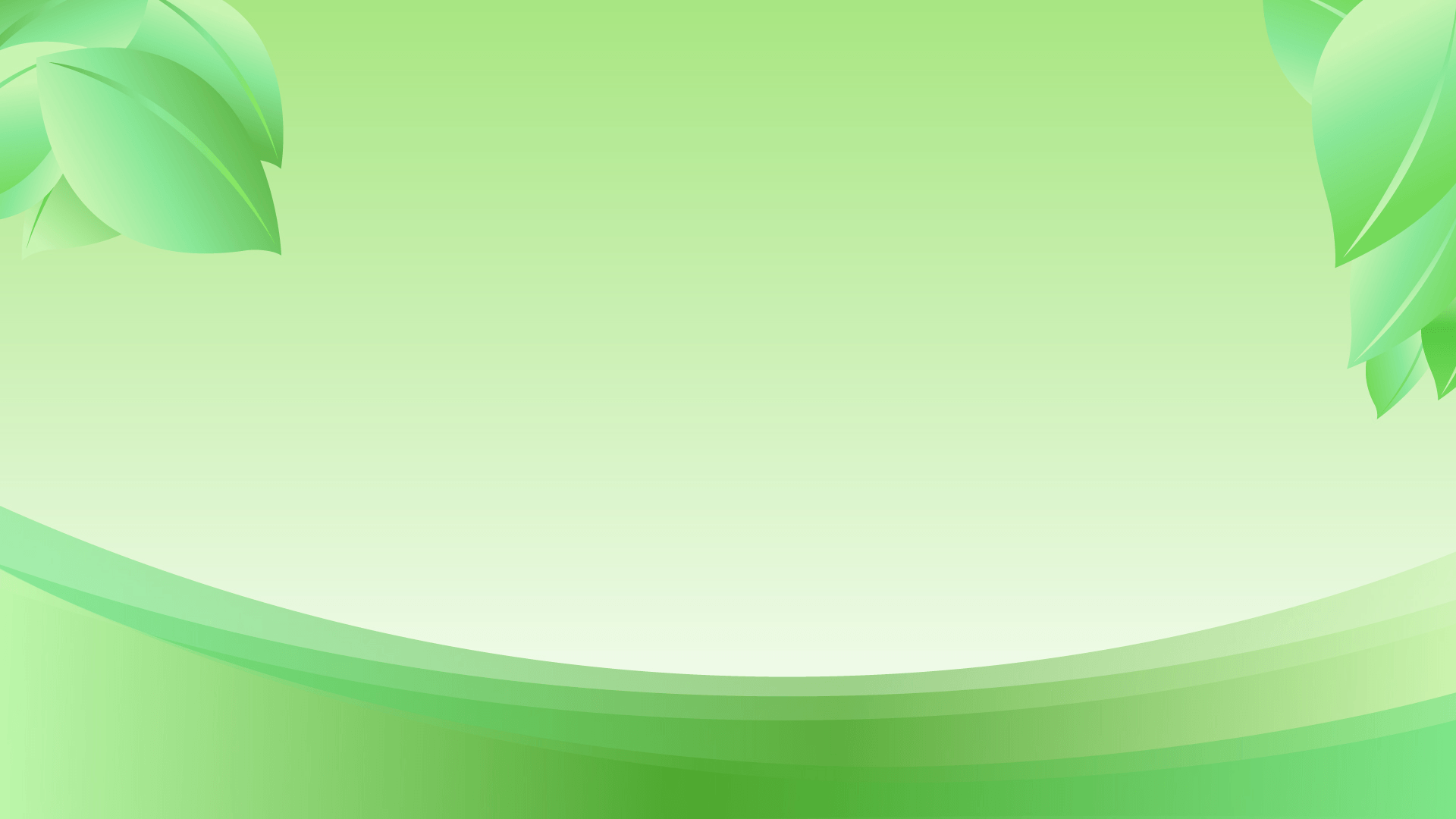 Проблема экологического воспитания и образования будет существовать, пока существует наше общество. И правильное экологическое воспитание позволит в дальнейшем предотвратить многие экологические проблемы человечества. 
      Дошкольный возраст – это первый этап в развитии экологической культуры человека.
 В этом возрасте ребенок начинает выделять себя из окружающей среды, развивается эмоционально-ценностное отношение к окружающему, формируется основа нравственно-экологических позиций.

Поэтому так важна роль воспитателя в формировании у детей экологических знаний, норм и правил взаимодействия с природой, воспитании сопереживания с ней.
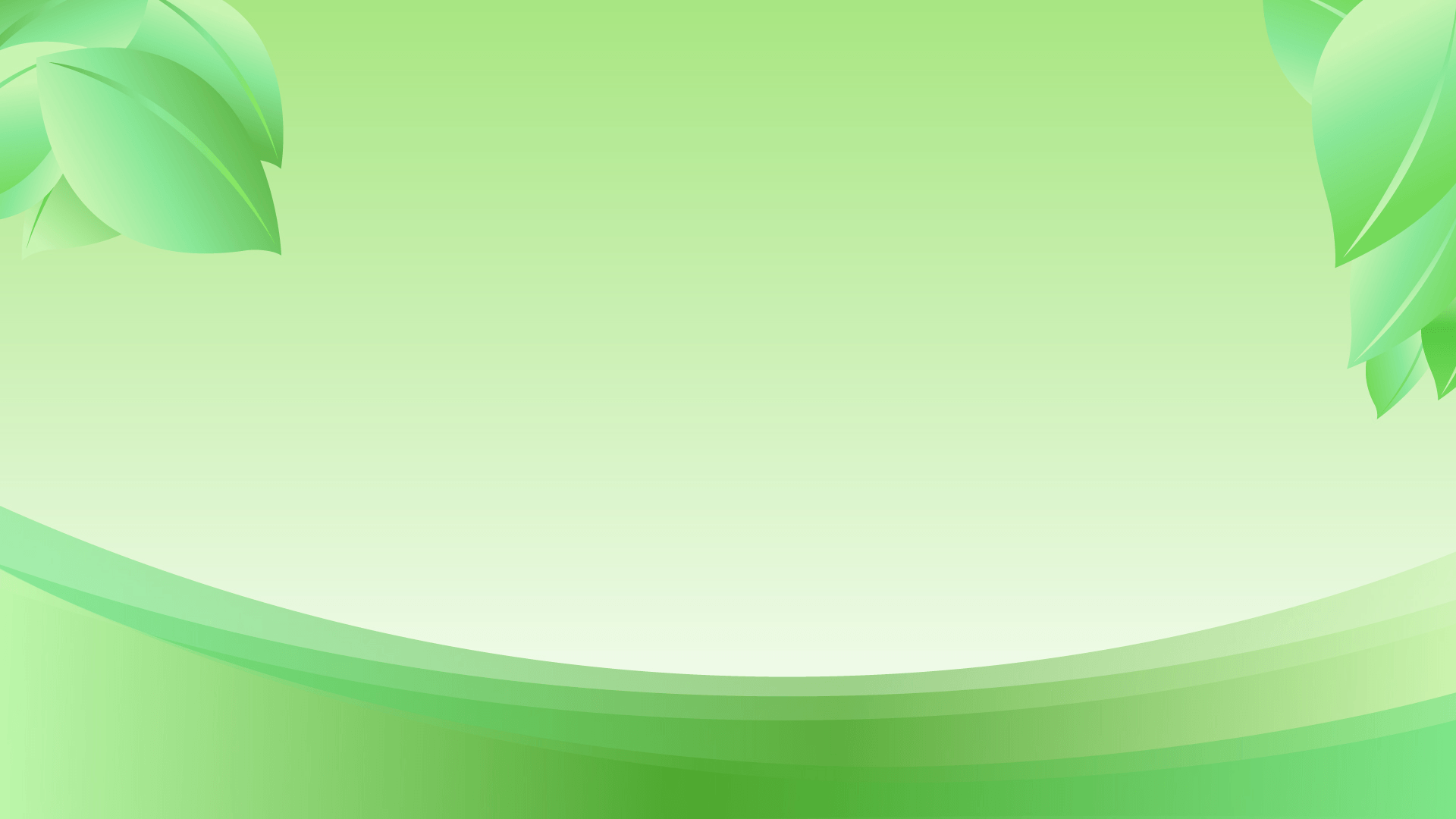 Цель экологического образования– развитие экологической культуры как важной части общей культуры человека, определяющей его духовную жизнь и поступки. Это особый вид культуры, который характеризуется совокупностью системы знаний и умений по экологии, уважительным, гуманистическим отношением ко всему живому и окружающей среде.
Задачи экологического образования:
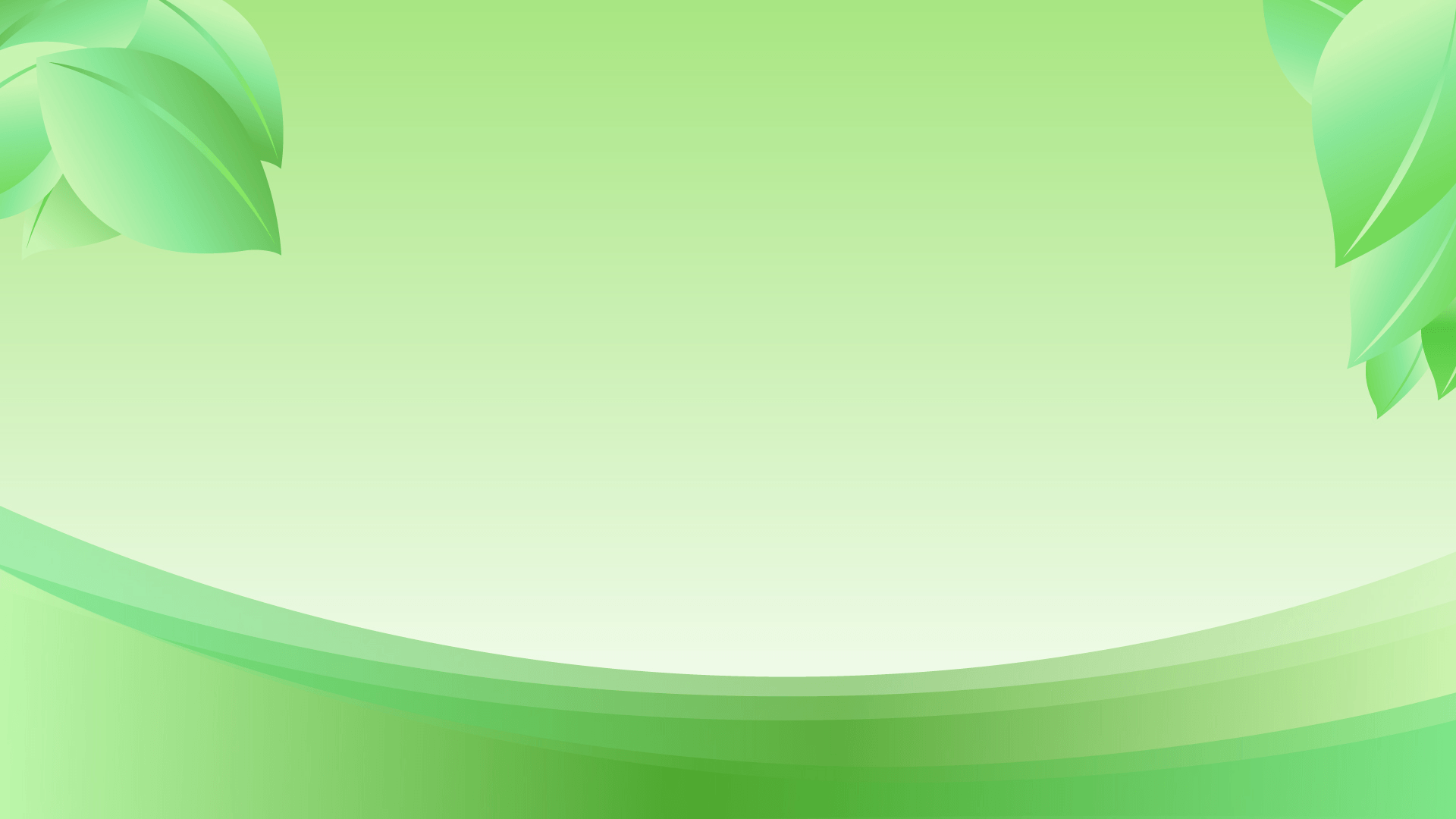 Мои наблюдения показывают, что у современного ребенка, который живет в нынешний век научно-технического прогресса, ослабевает интерес к растительному и животному миру, стремление к познанию гармонического взаимодействия общества и природы. 

      Главное в моей деятельности – совместная работа с детьми. Помочь ребёнку открыть для себя мир природы, научить любить, понимать и беречь его, познать свой организм и научиться беречь своё здоровье – вот основные направления, которые я определила в экологическом воспитании детей.
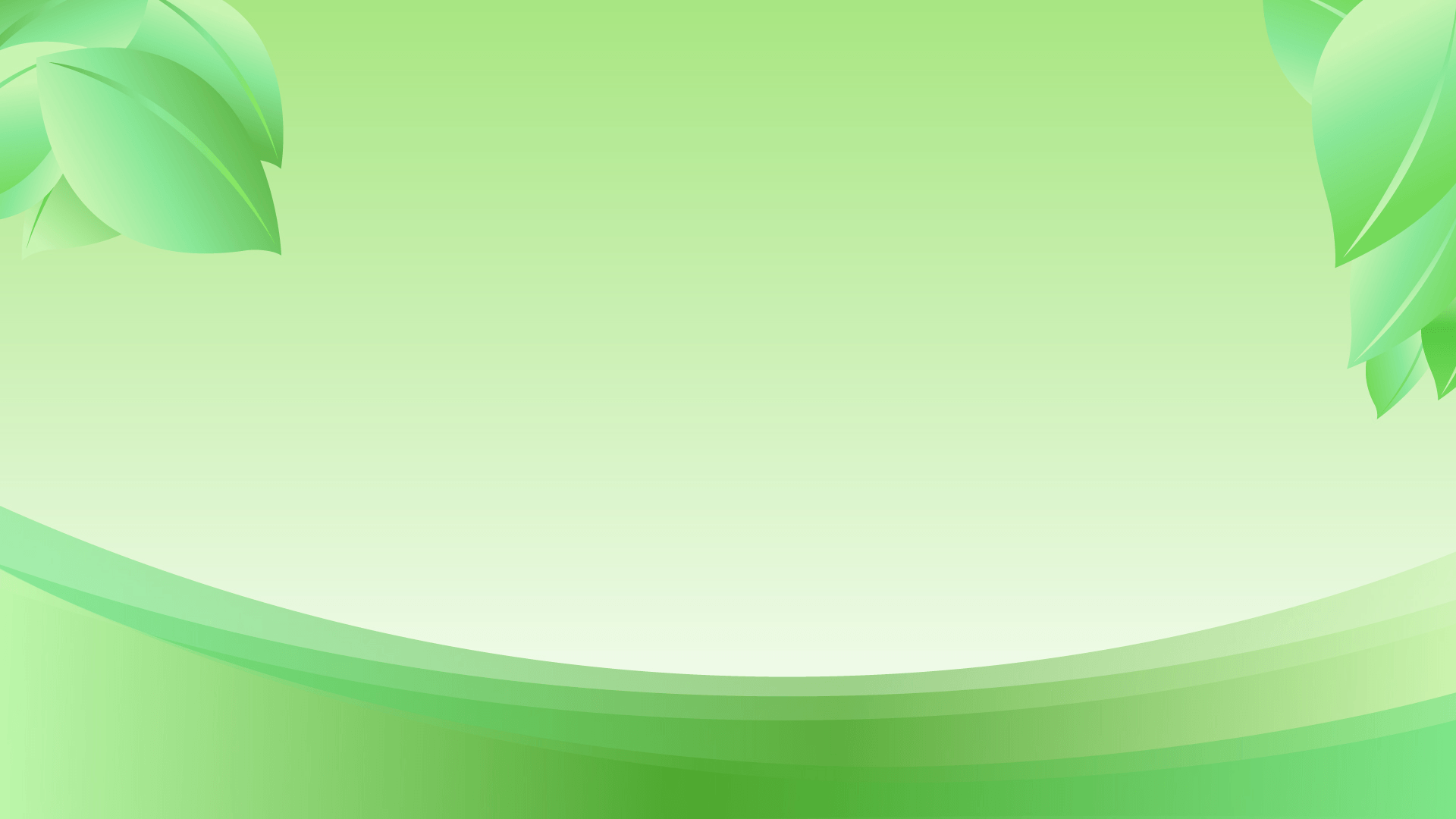 Особенности образовательного процесса в соответствии с ФГОС предполагают, что процессы воспитания и обучения не сами по себе непосредственно развивают ребёнка, а лишь тогда, когда они имеют деятельные формы и обладают соответствующим содержанием.
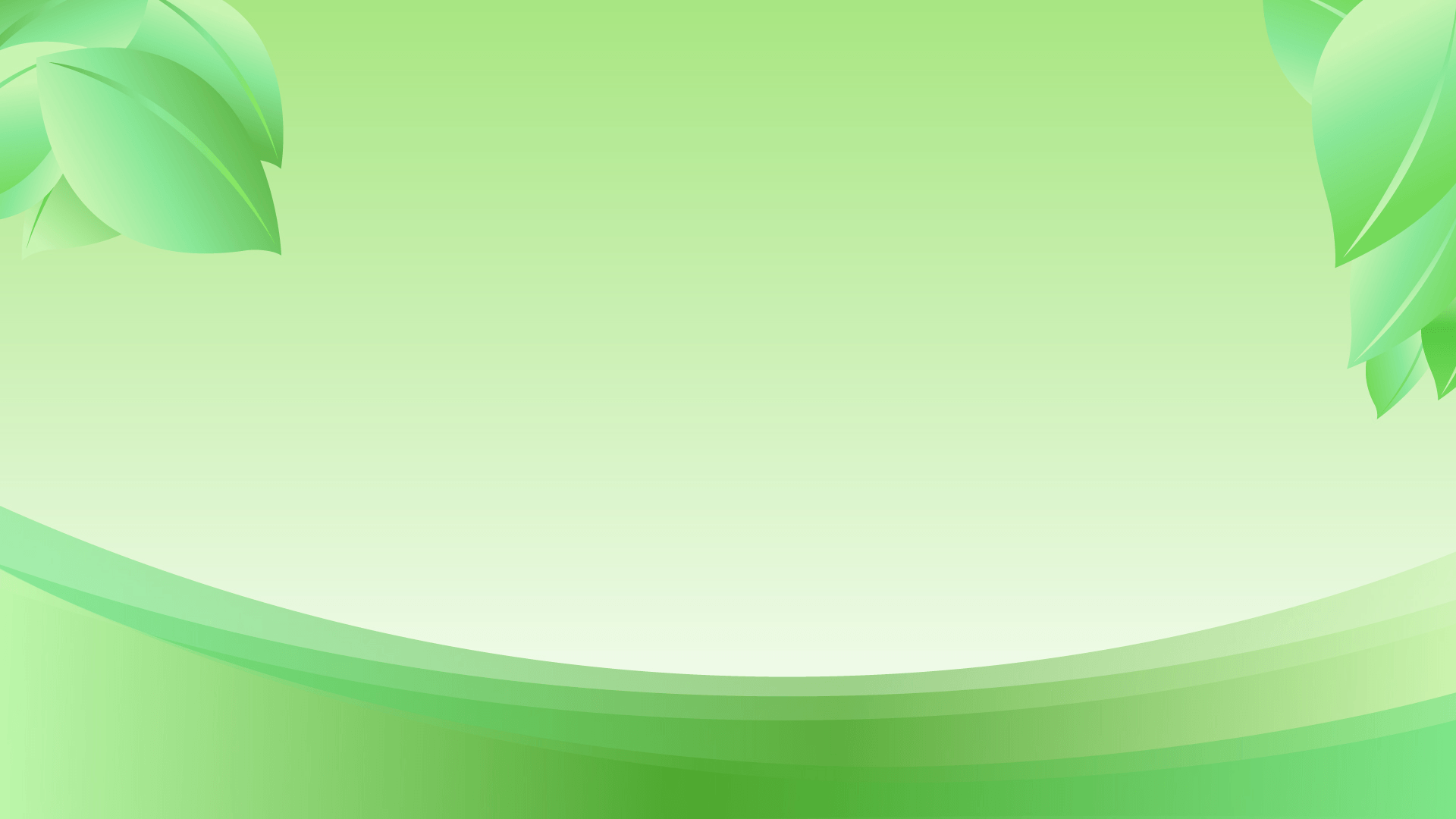 В своей работе я использую следующие формы и методы:
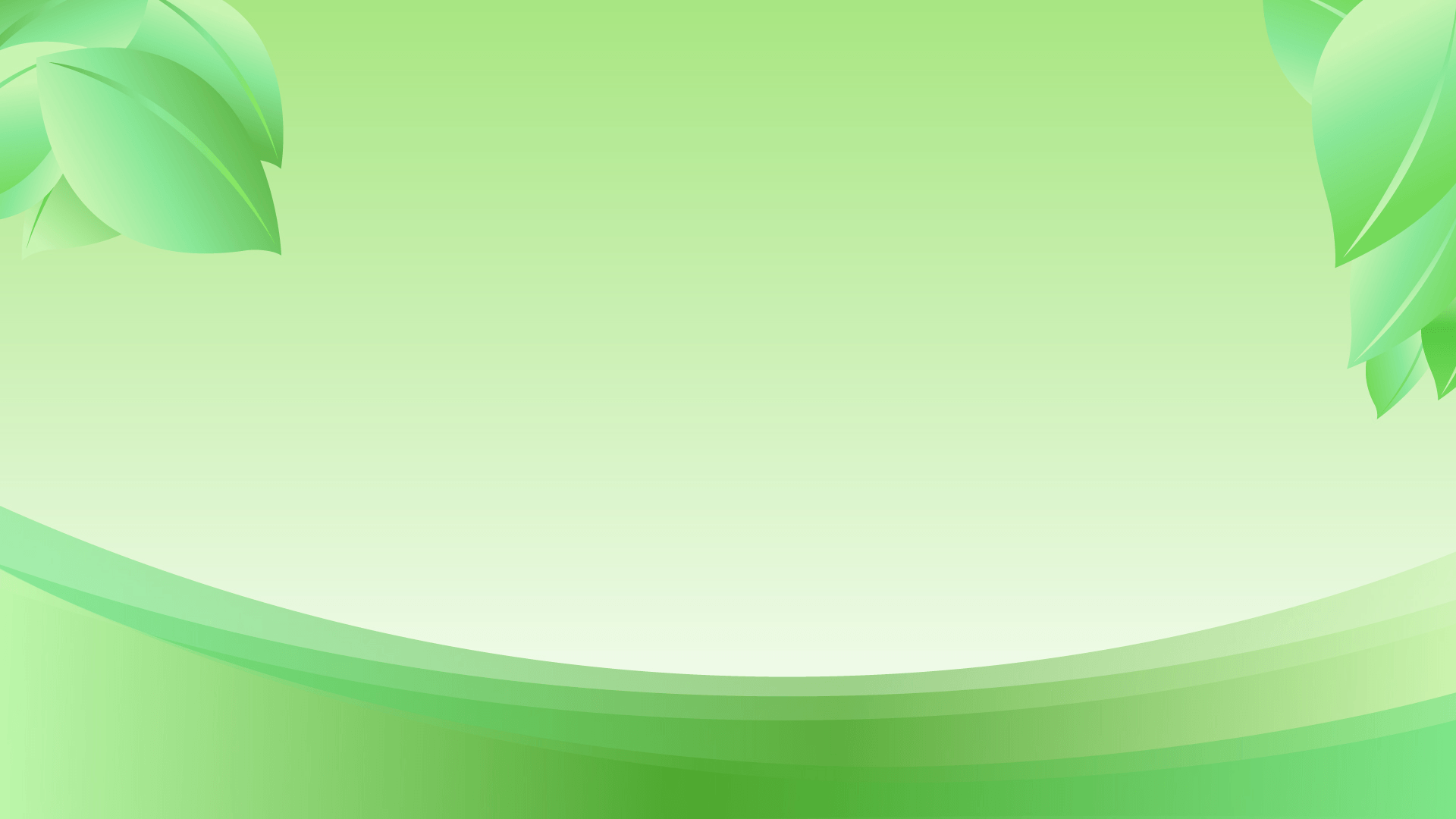 Следую следующим педагогическим принципам:
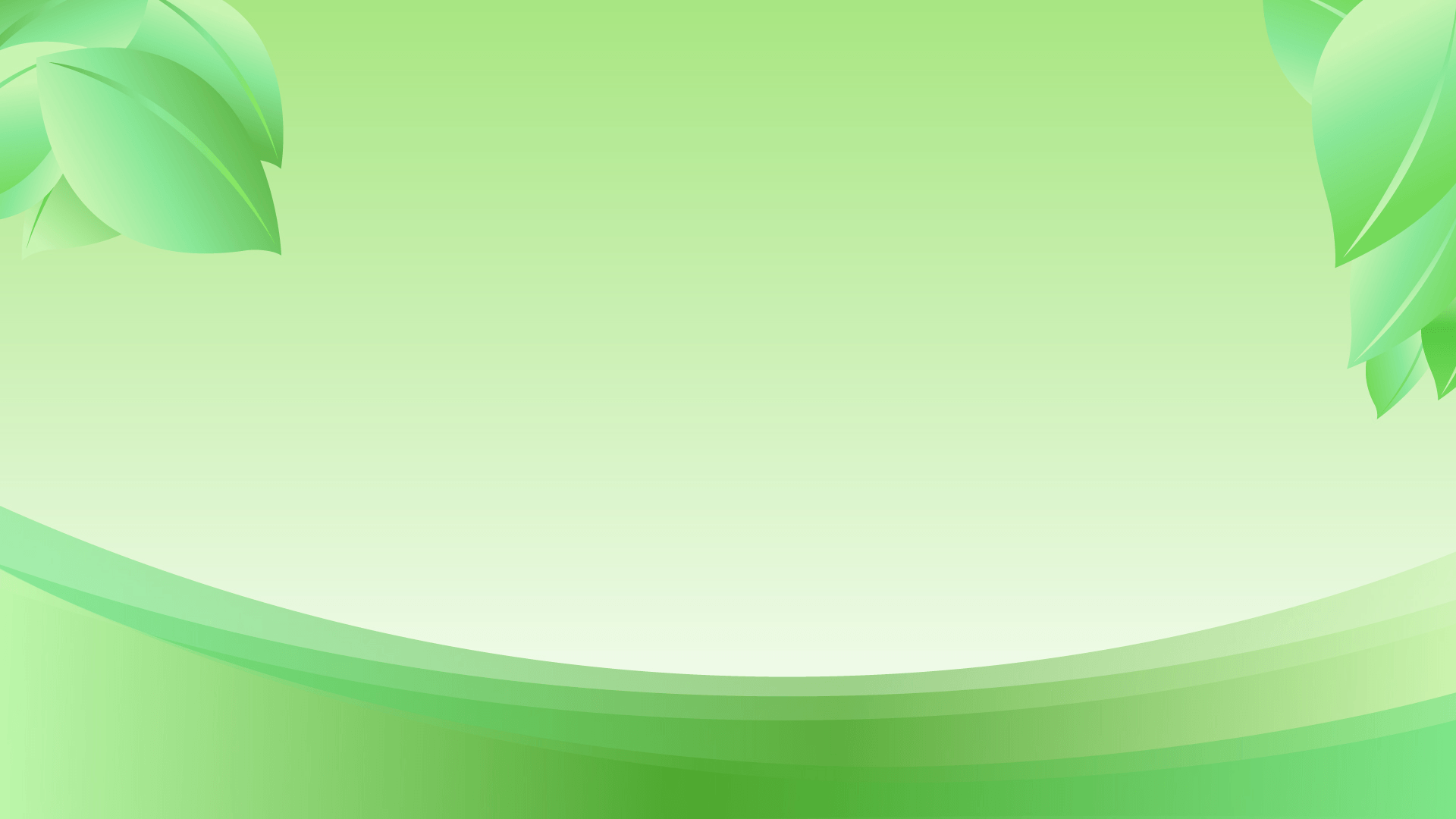 Работа по экологическому воспитанию в младшем возрасте
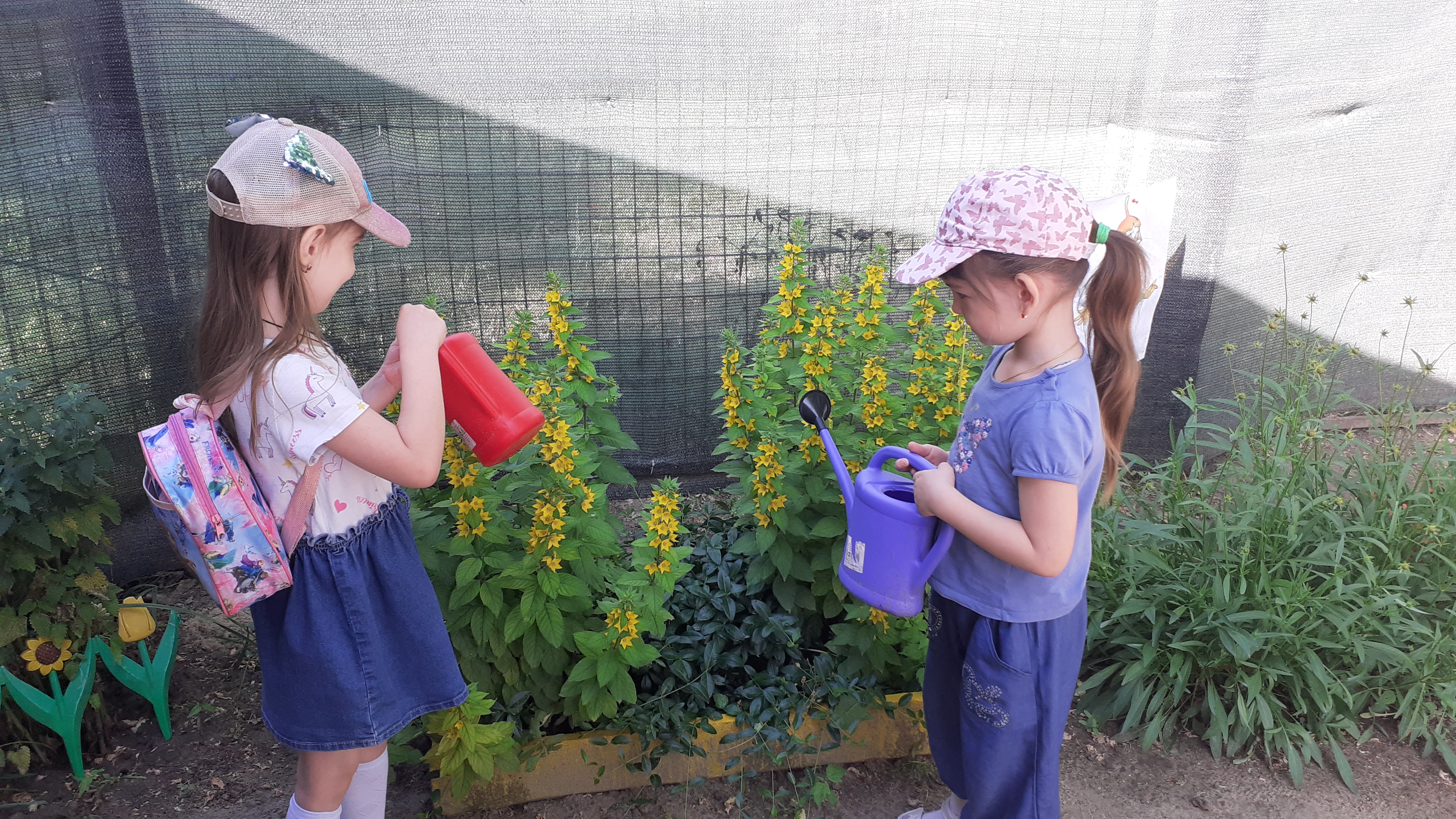 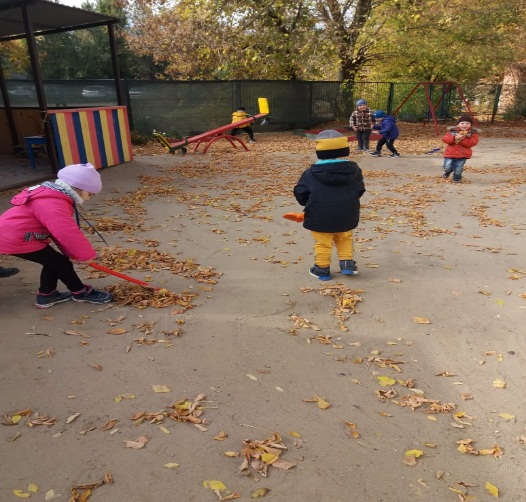 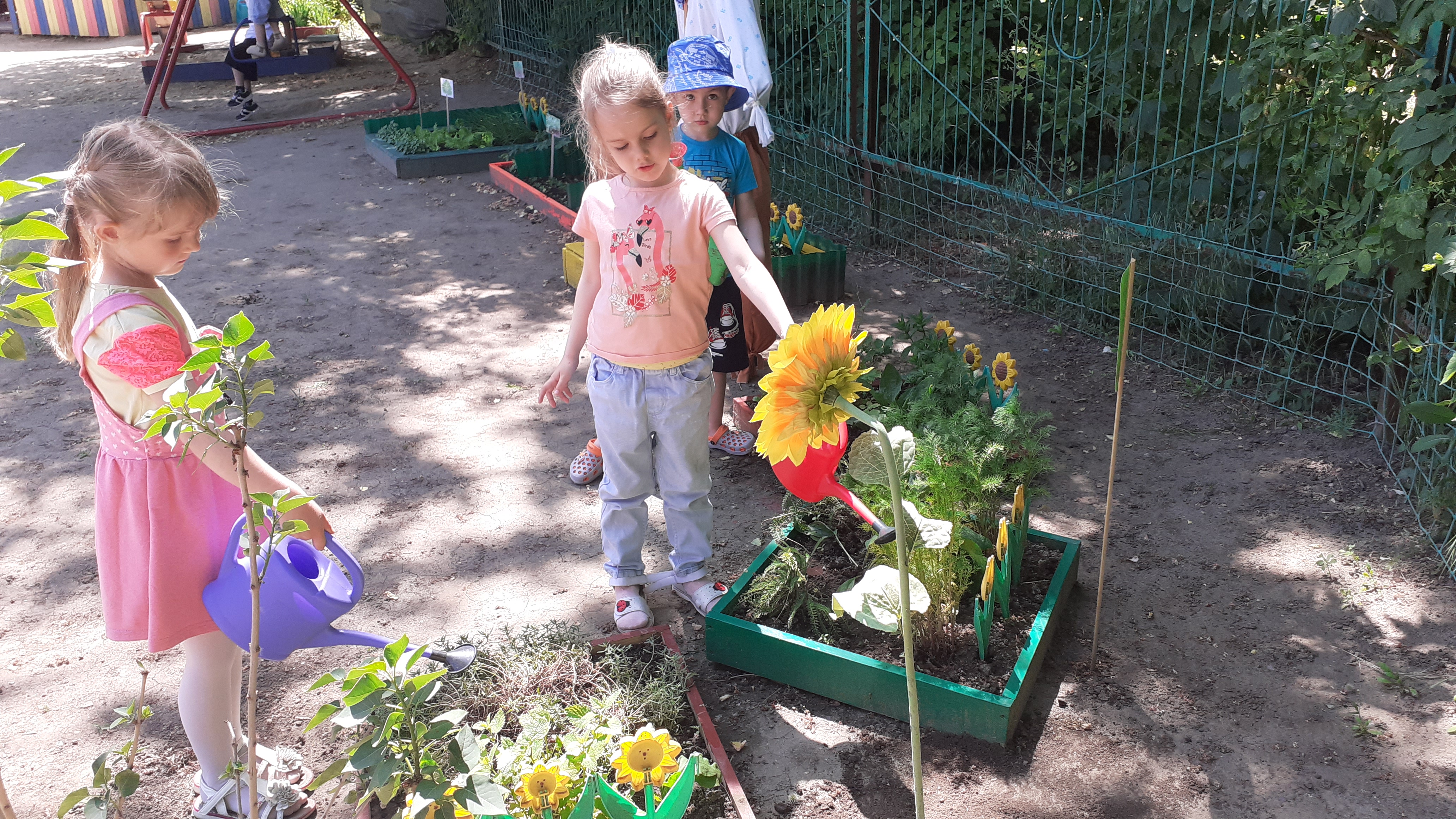 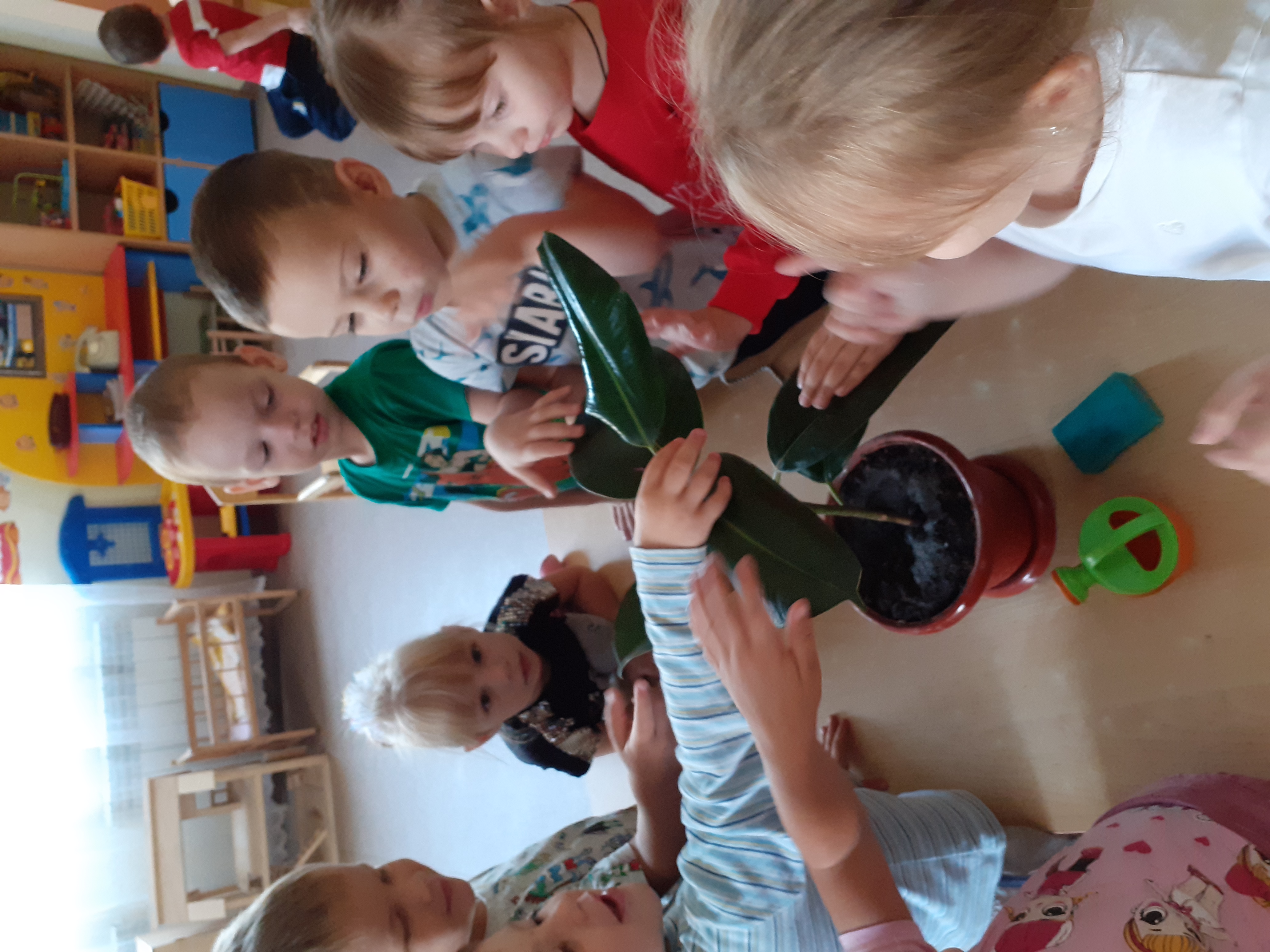 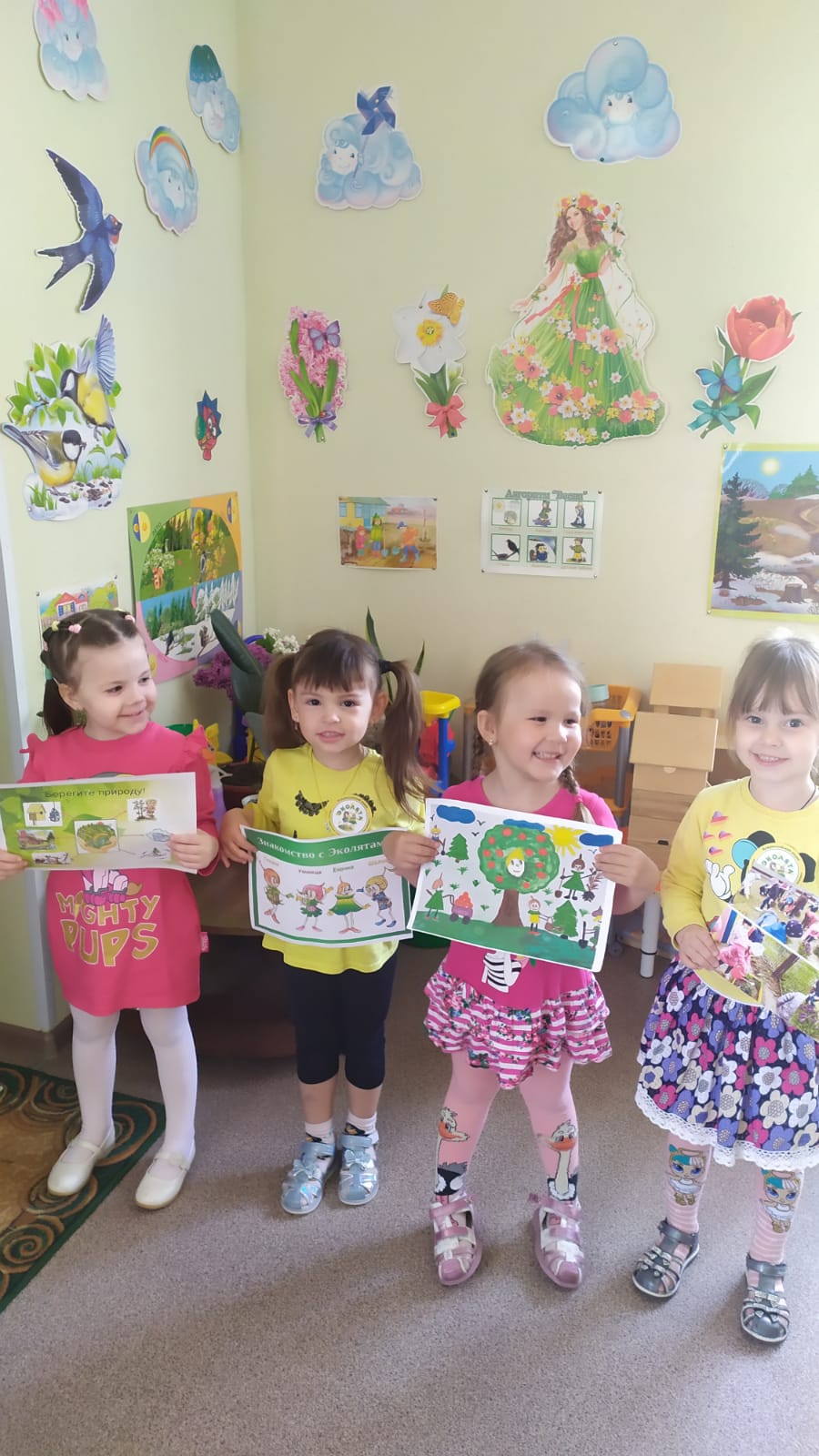 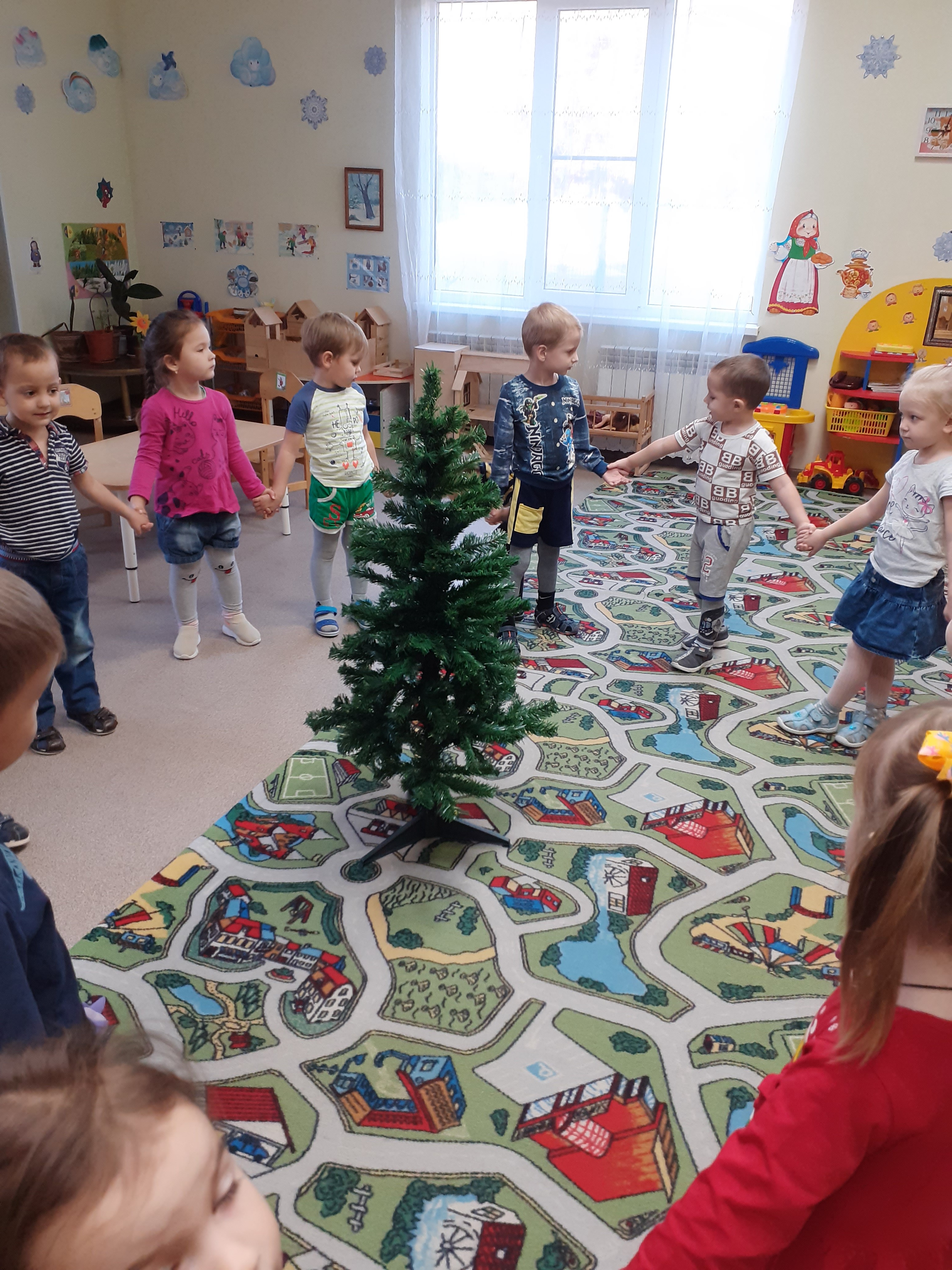 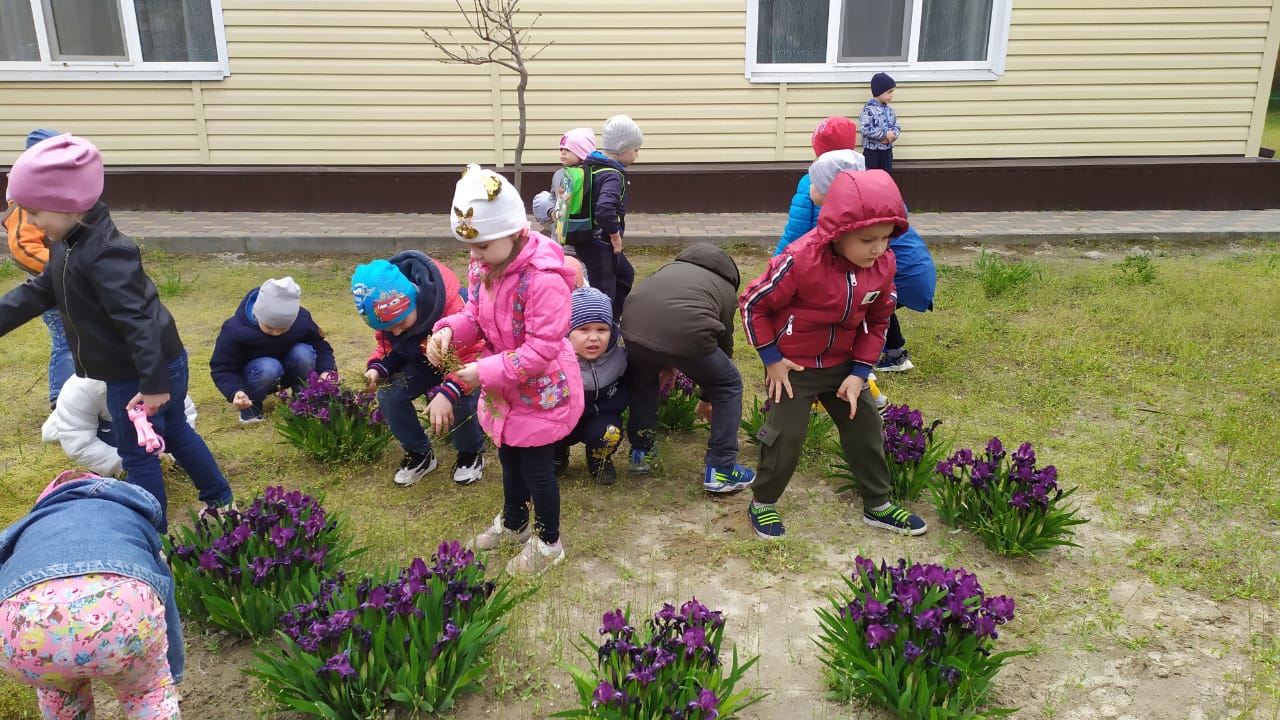 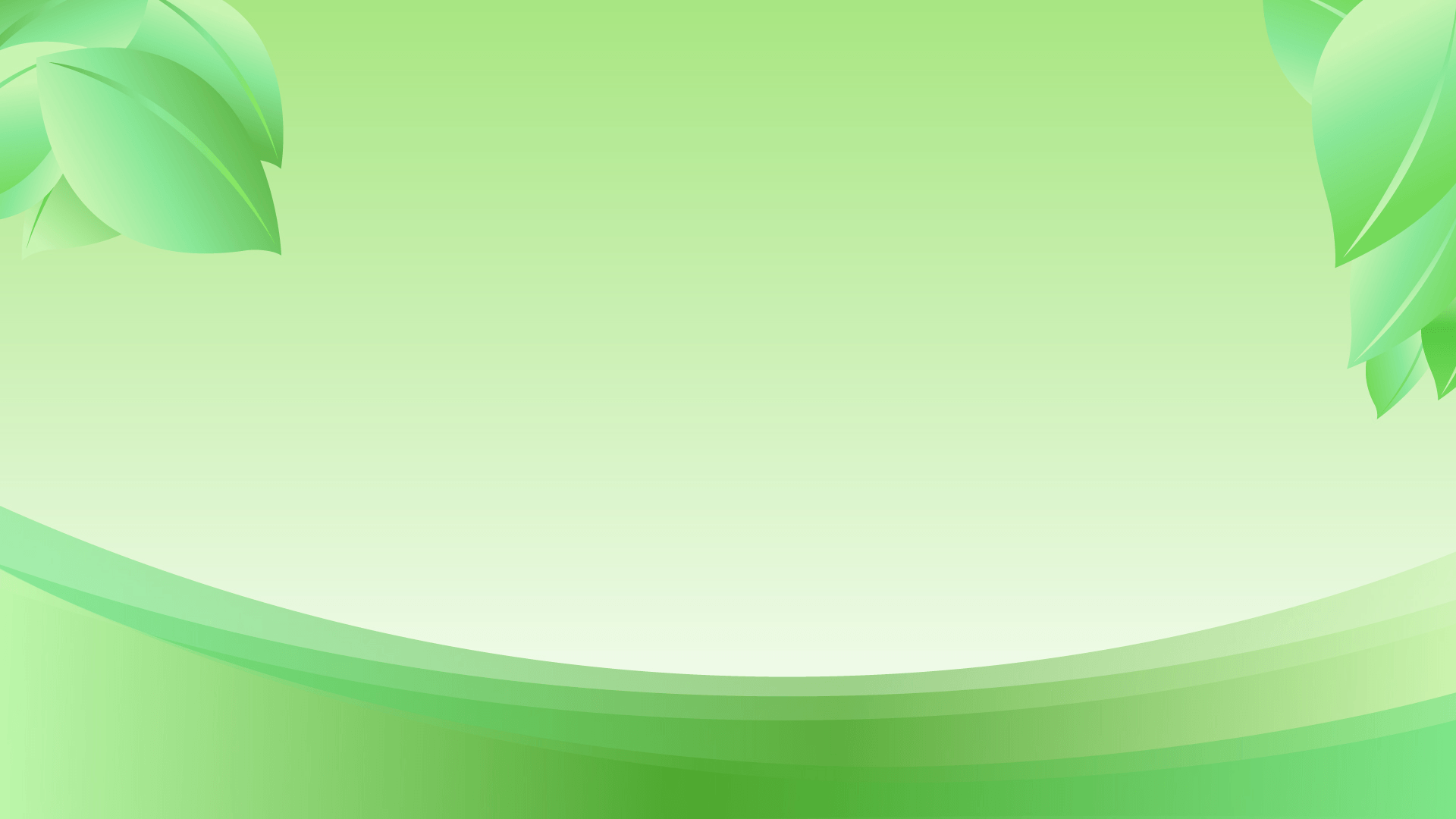 Работа по экологическоу воспитанию в старшем возрасте
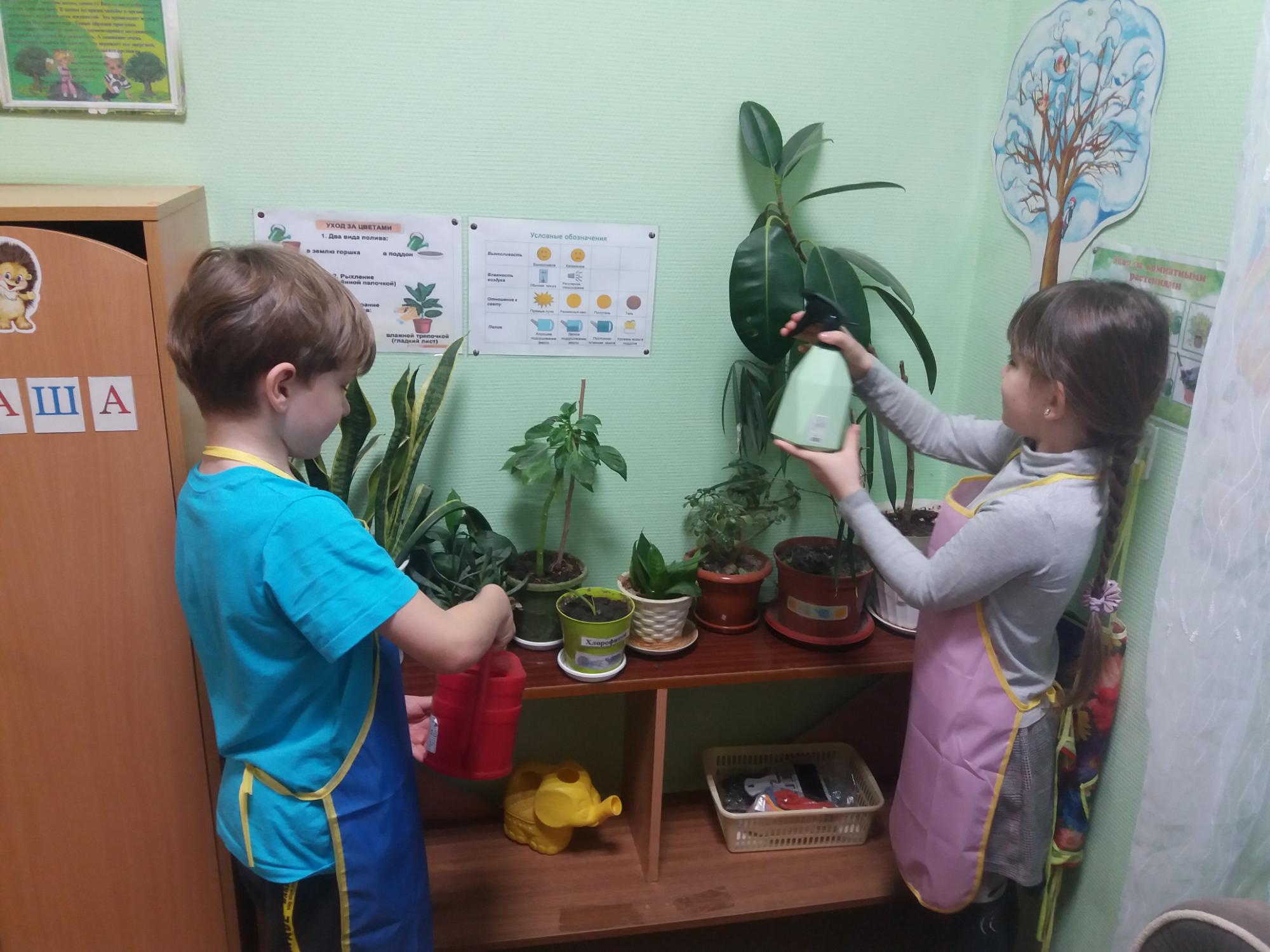 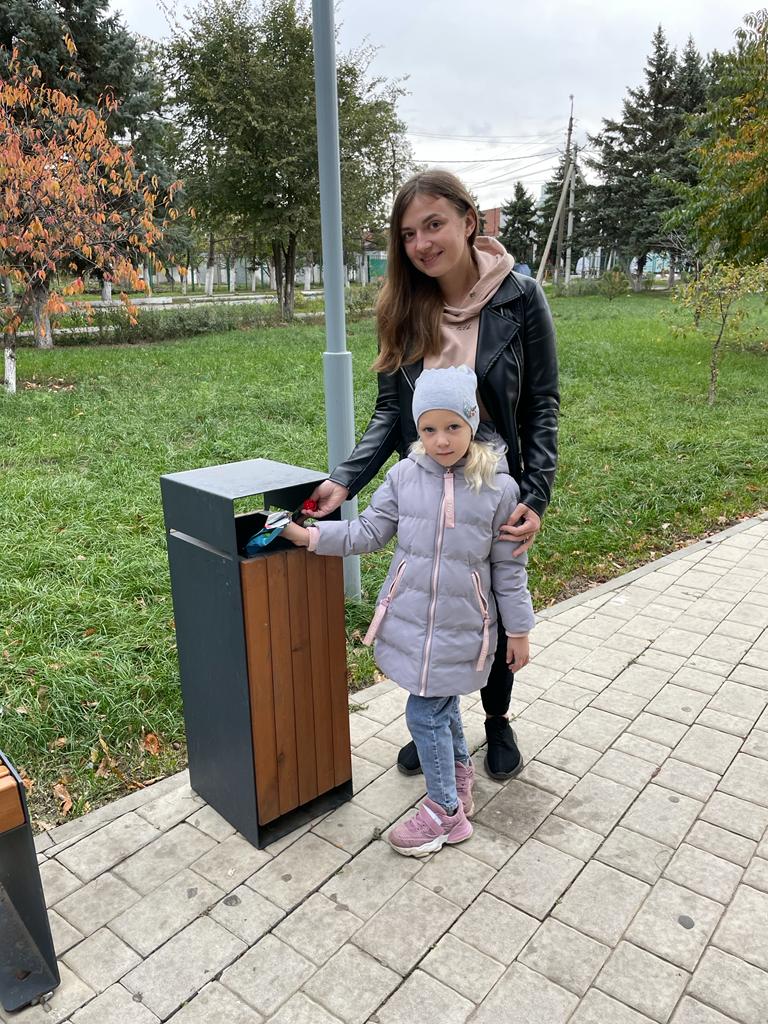 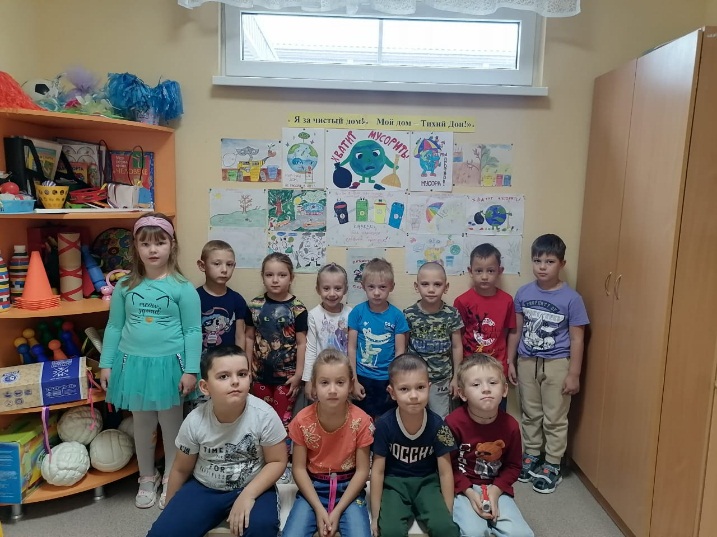 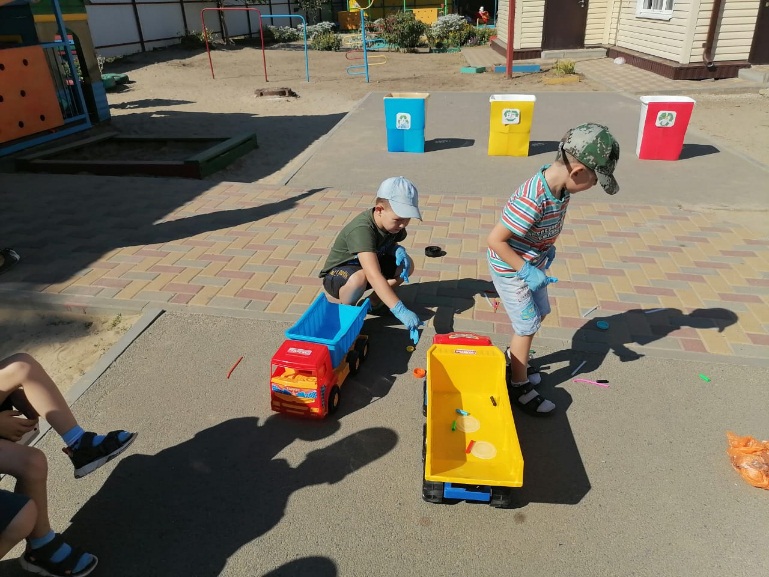 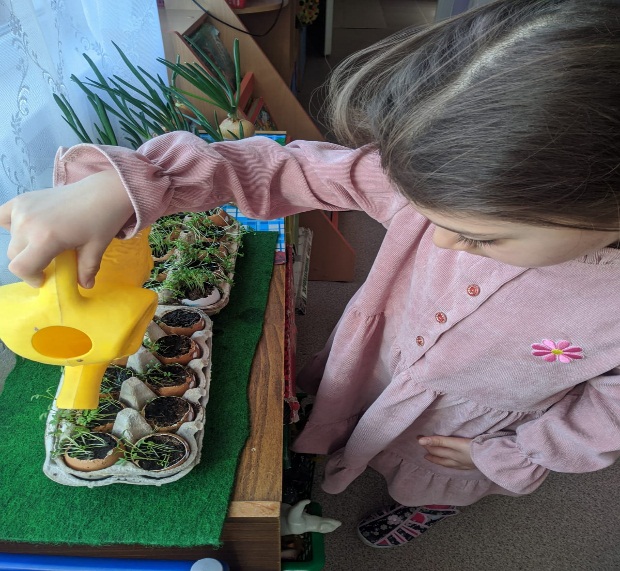 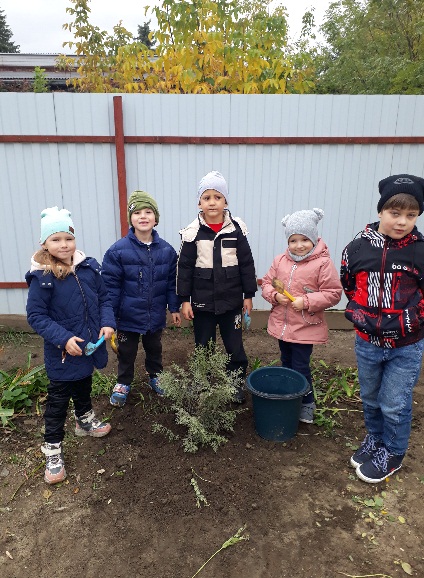 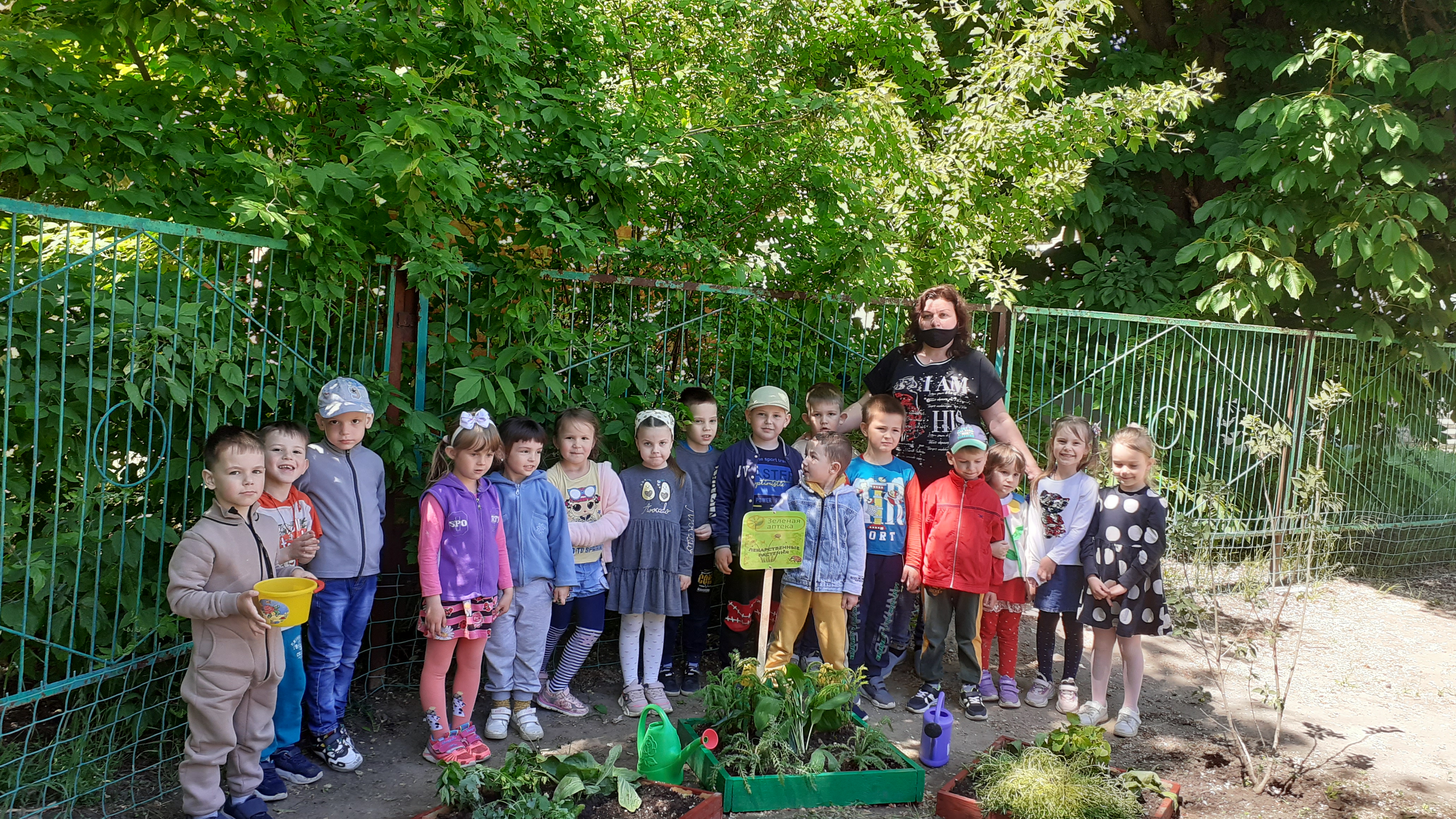 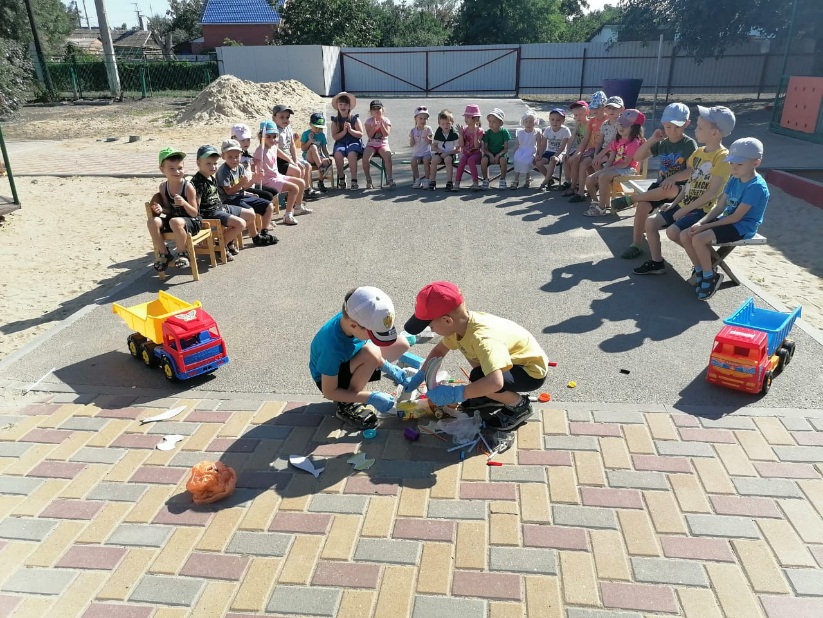 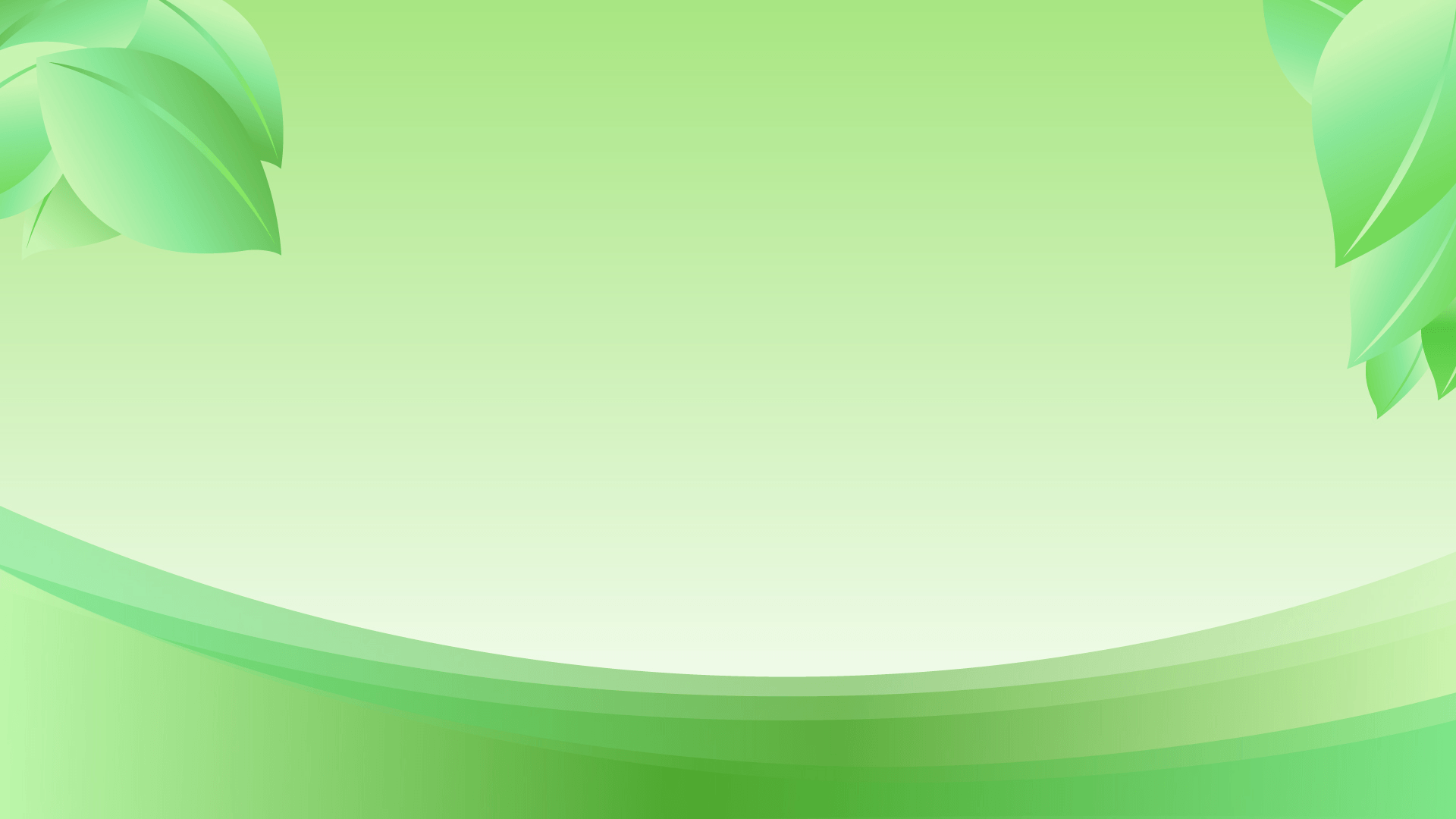 Образовательная зона
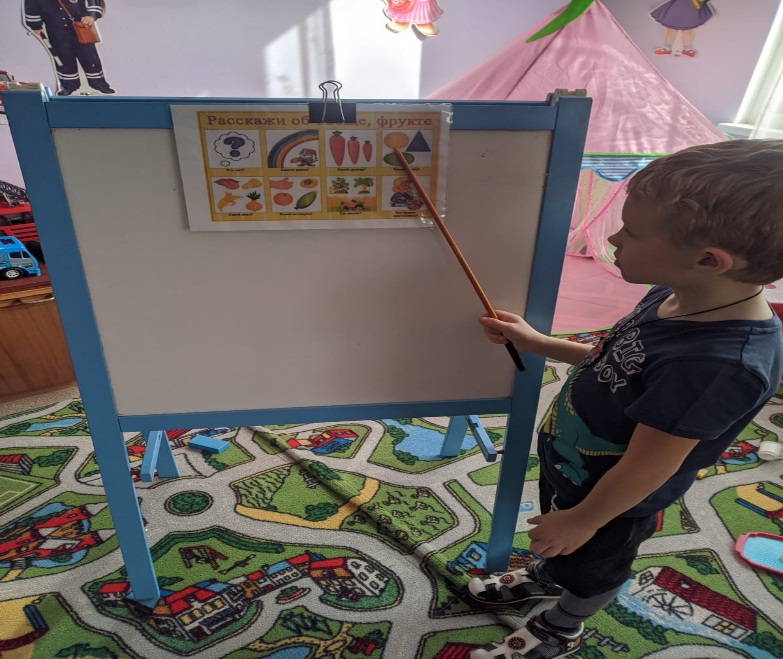 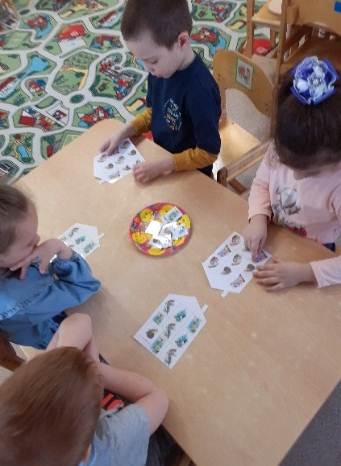 Образовательная зона включает набор наглядно-демонстрационного материала, с которым дети занимаются.
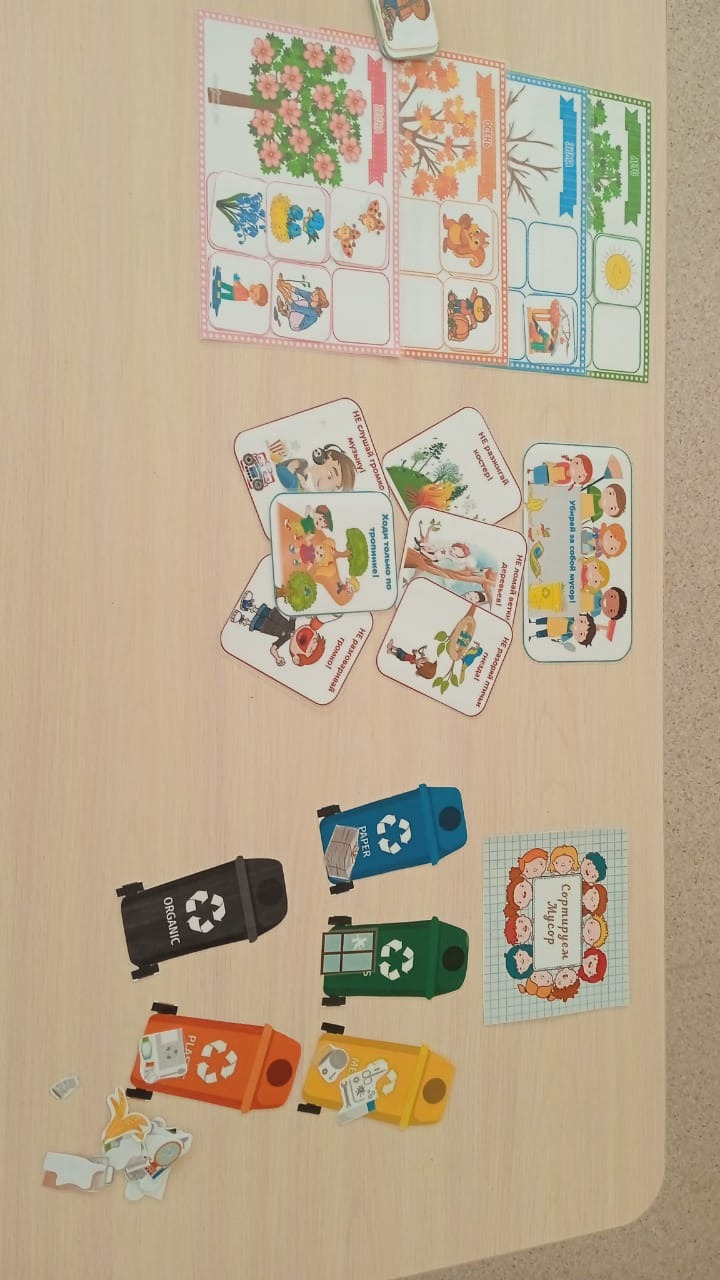 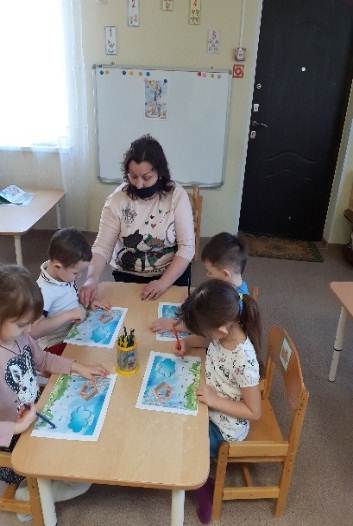 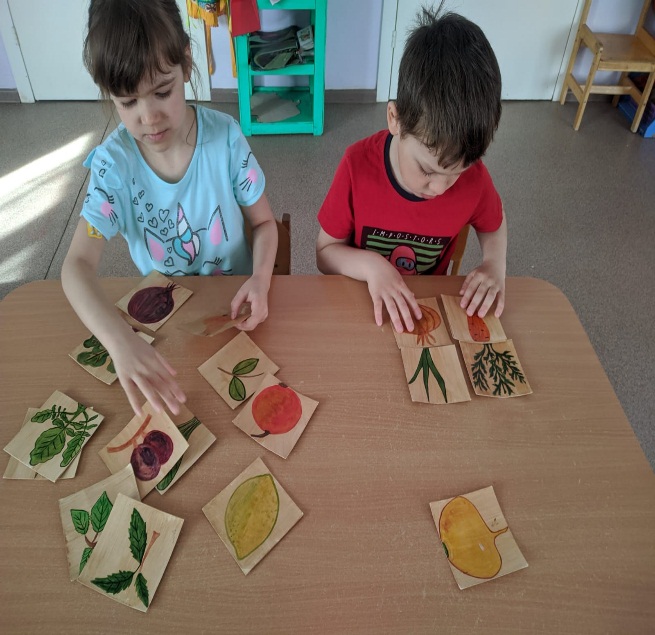 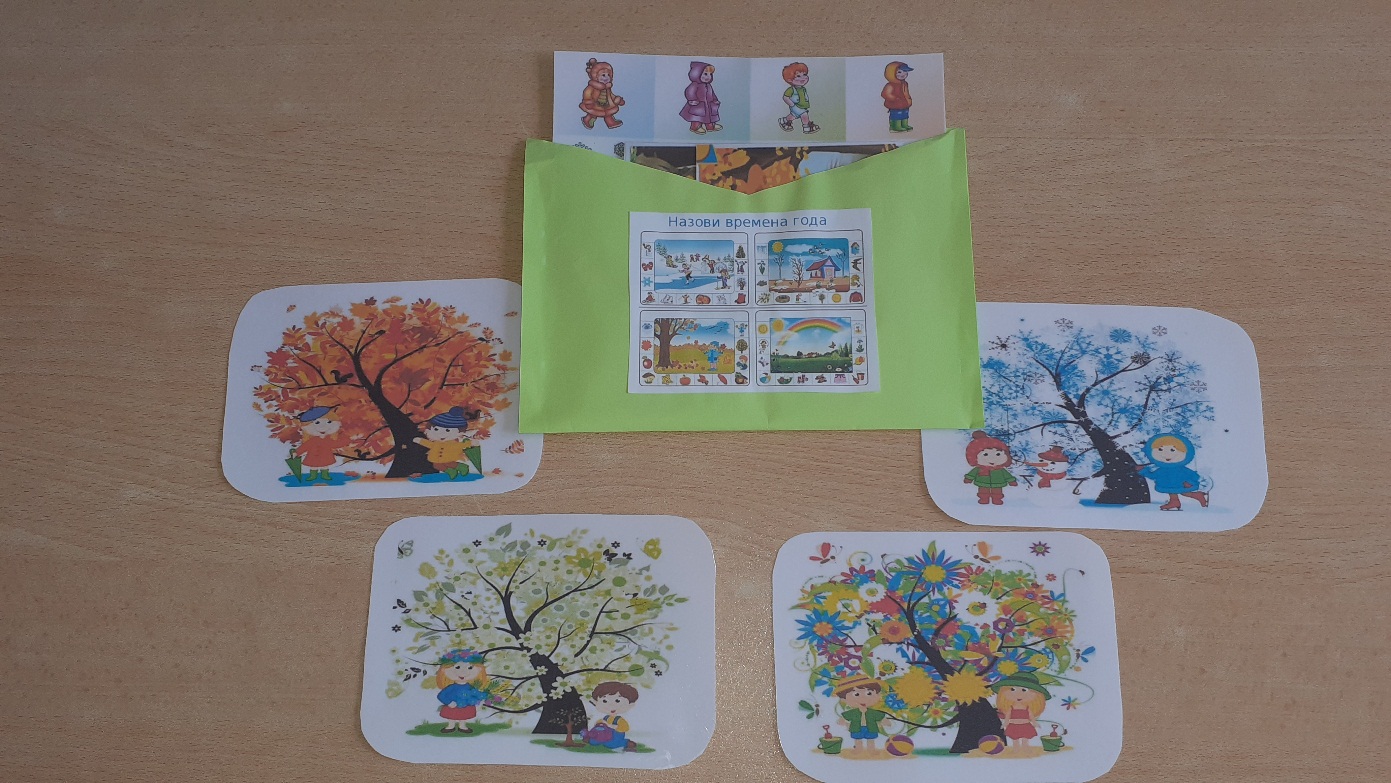 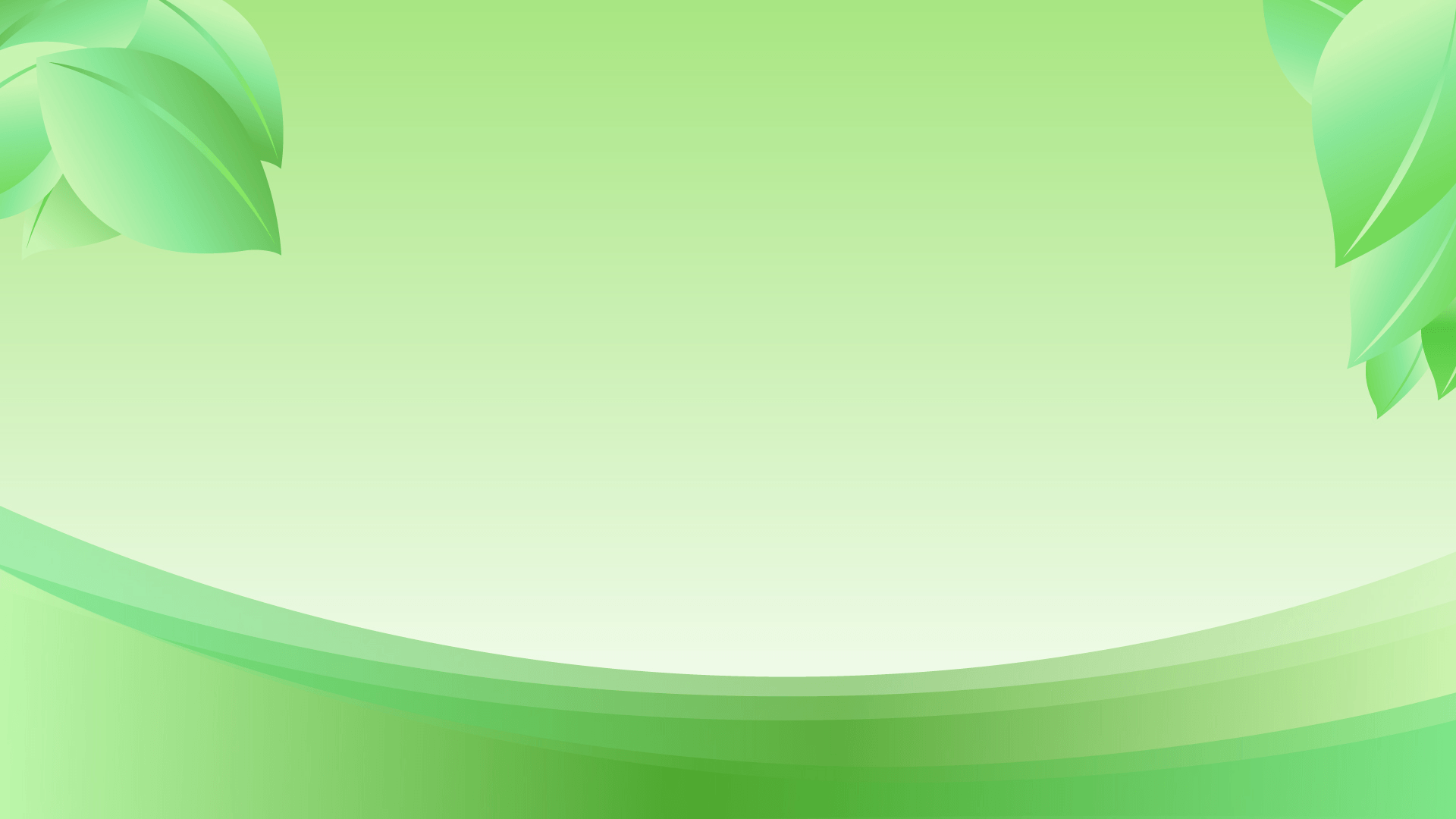 Предметно-развивающая среда

Главной задачей данной среды является создание условий для формирования у ребёнка основ экологической культуры, экологического сознания, развитие представлений об универсальности и самооценки природы. Решая эту задачу, в группе была организована:
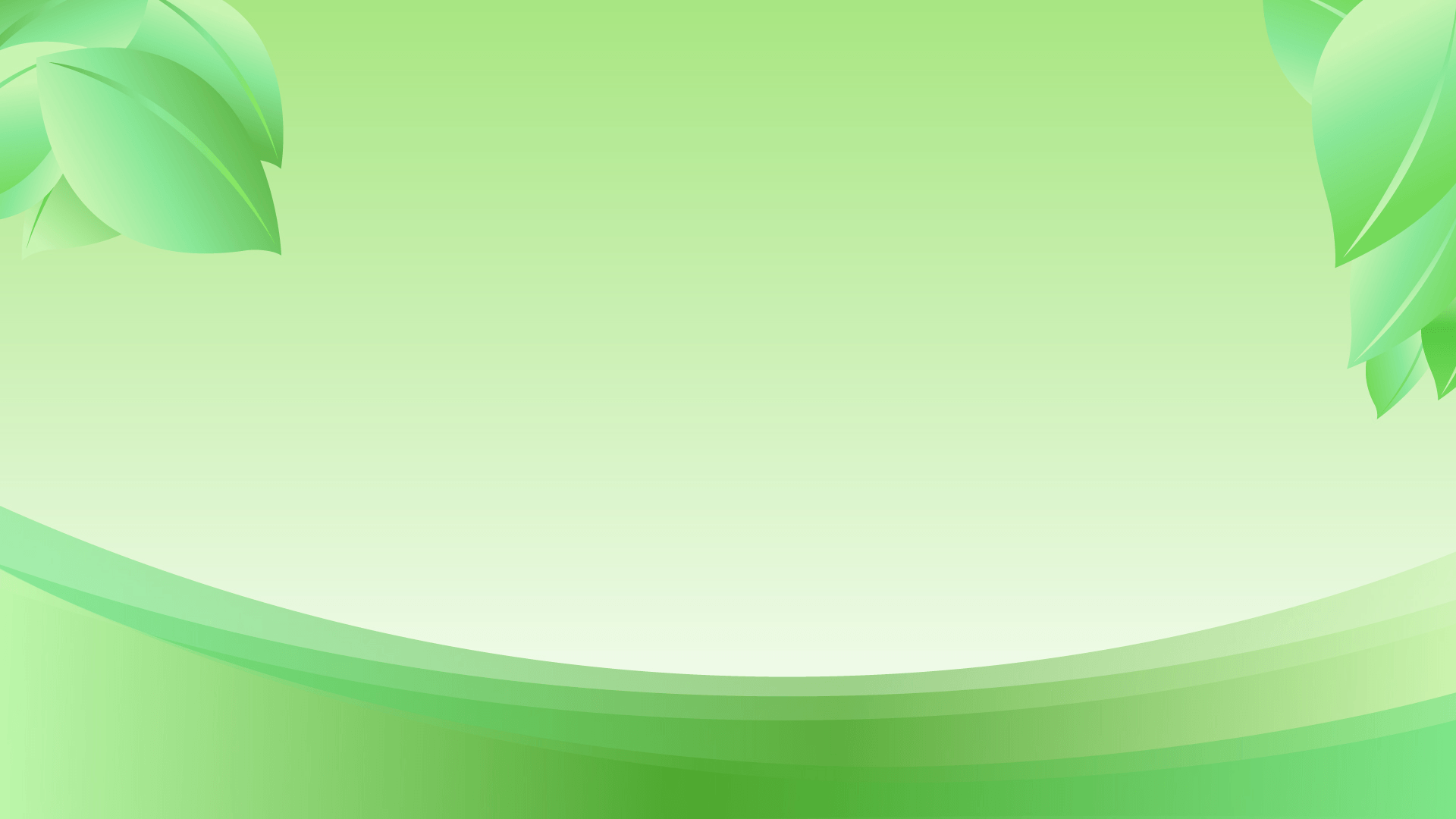 Развивающая зона
Развивающая — содержит настольно-печатные игры, игры по развитию мелкой моторики.
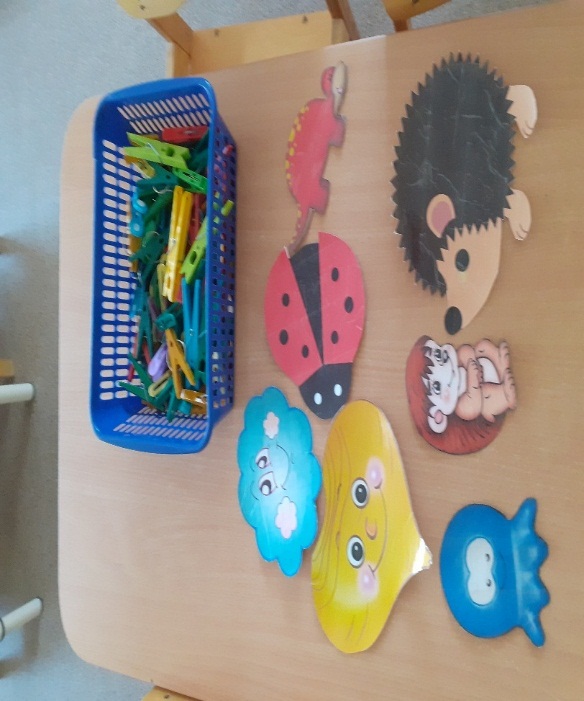 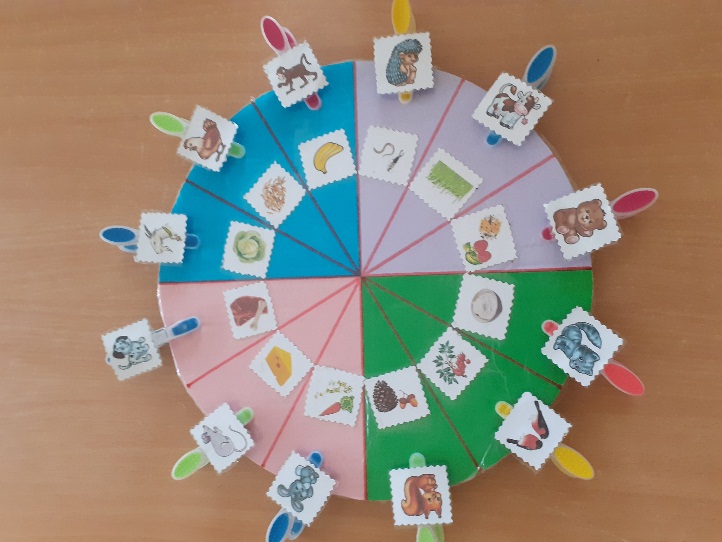 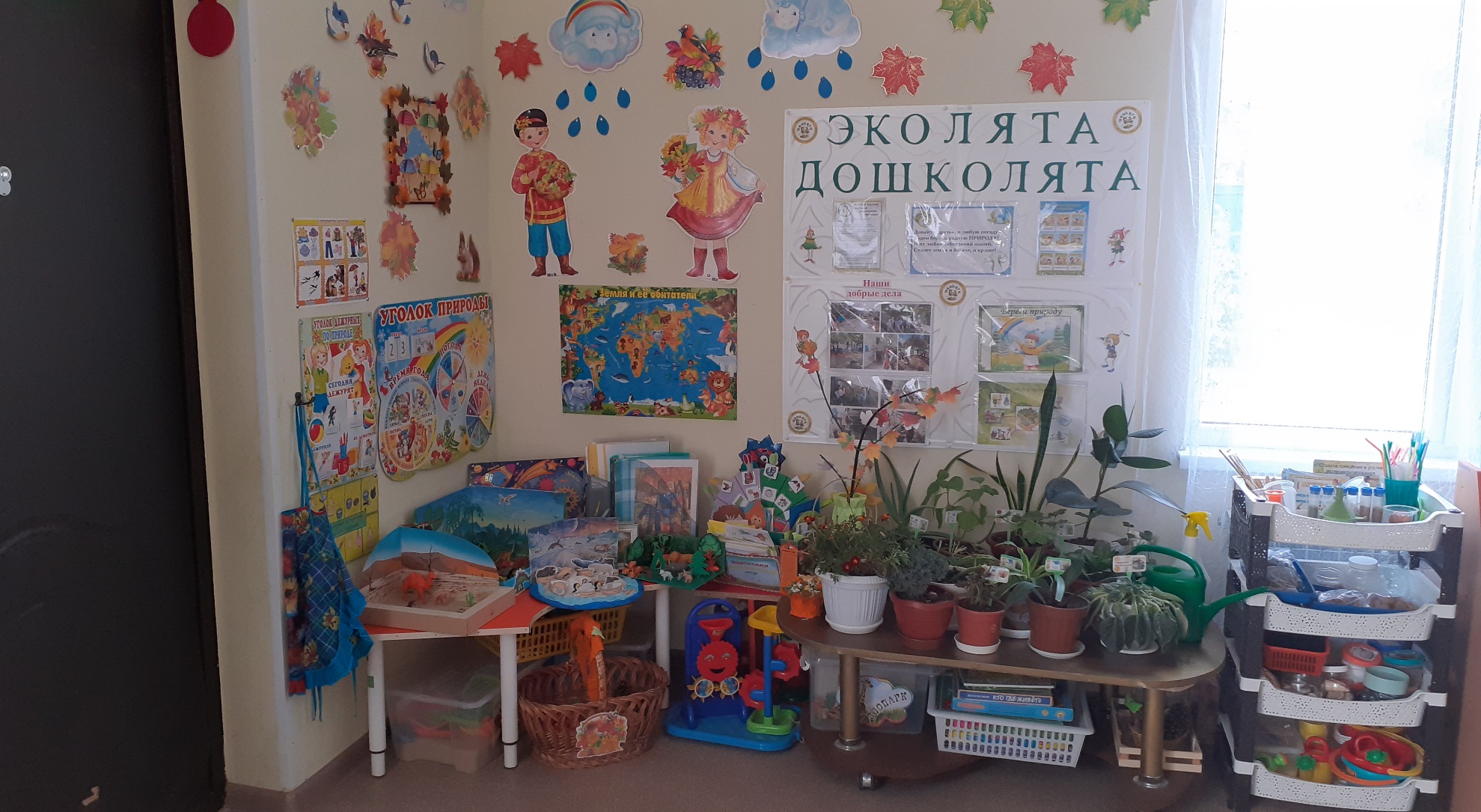 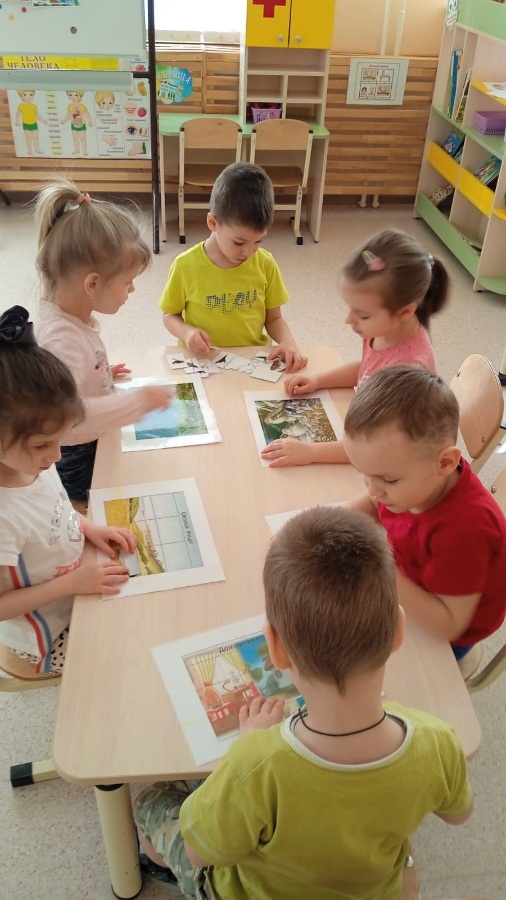 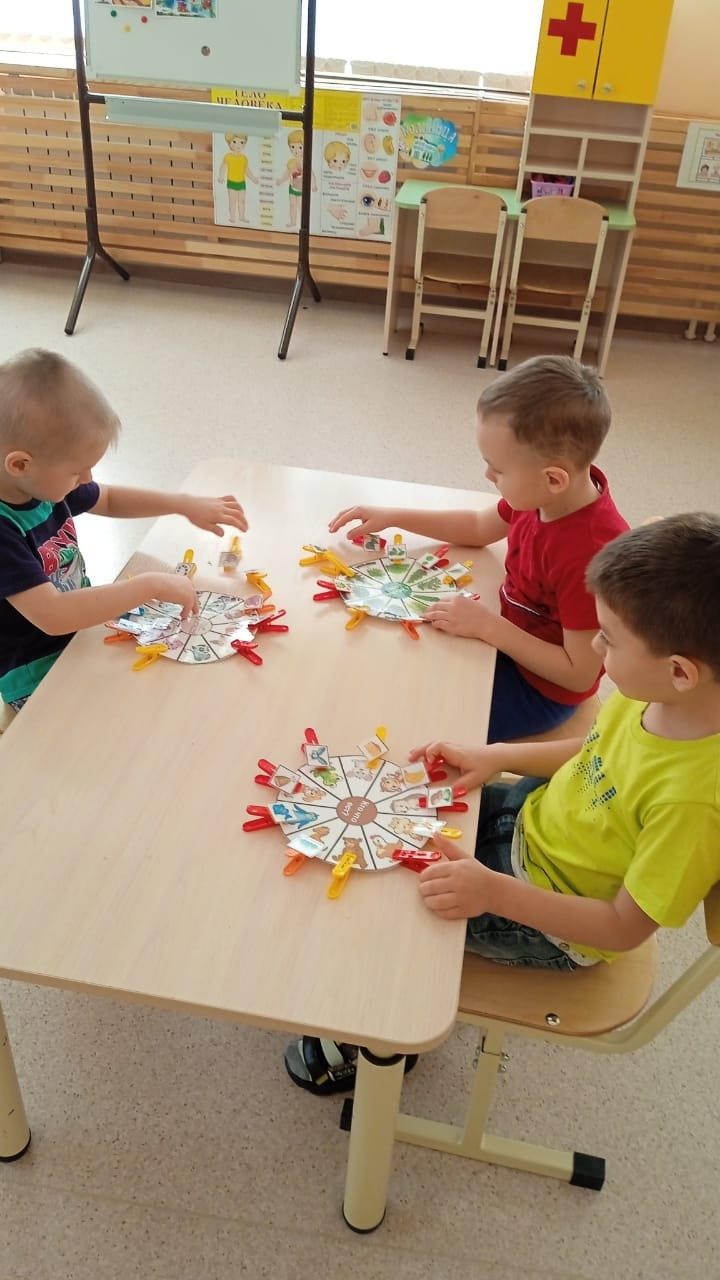 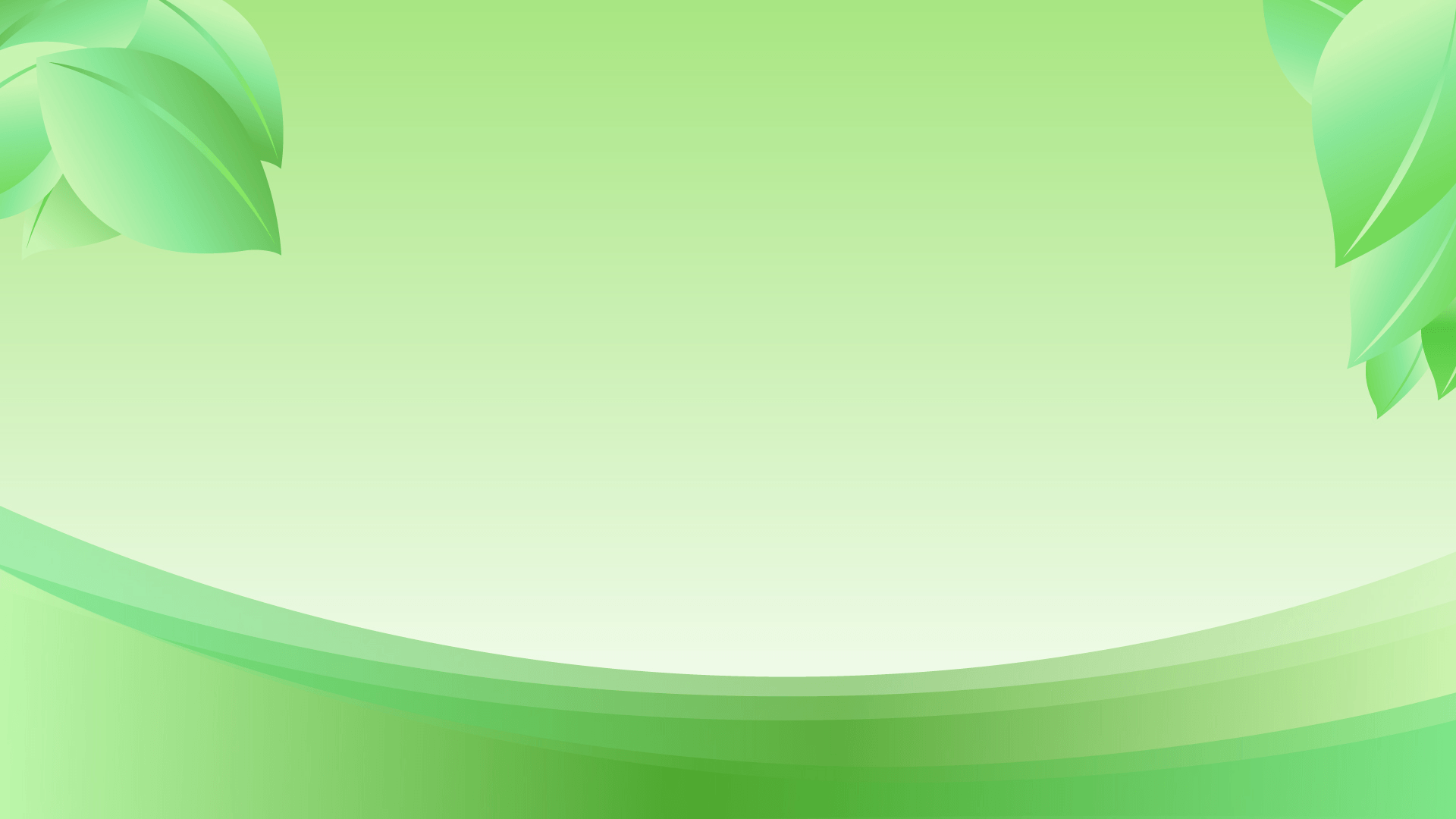 Экспериментальная зона
Экспериментальная – содержит материал, с которым ребенок может самостоятельно заниматься, играть, экспериментировать. (экологическая лаборатория, где дети ставят простейшие опыты и ведут наблюдения. Здесь помещен материал для экспериментирования (стаканчики, трубочки, лупы, песочные часы)
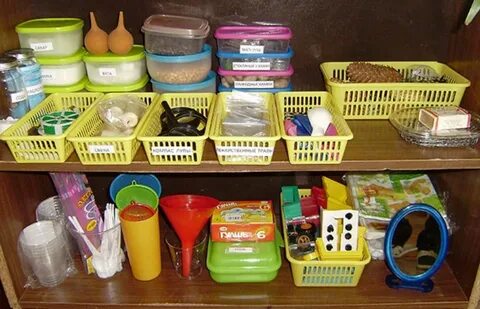 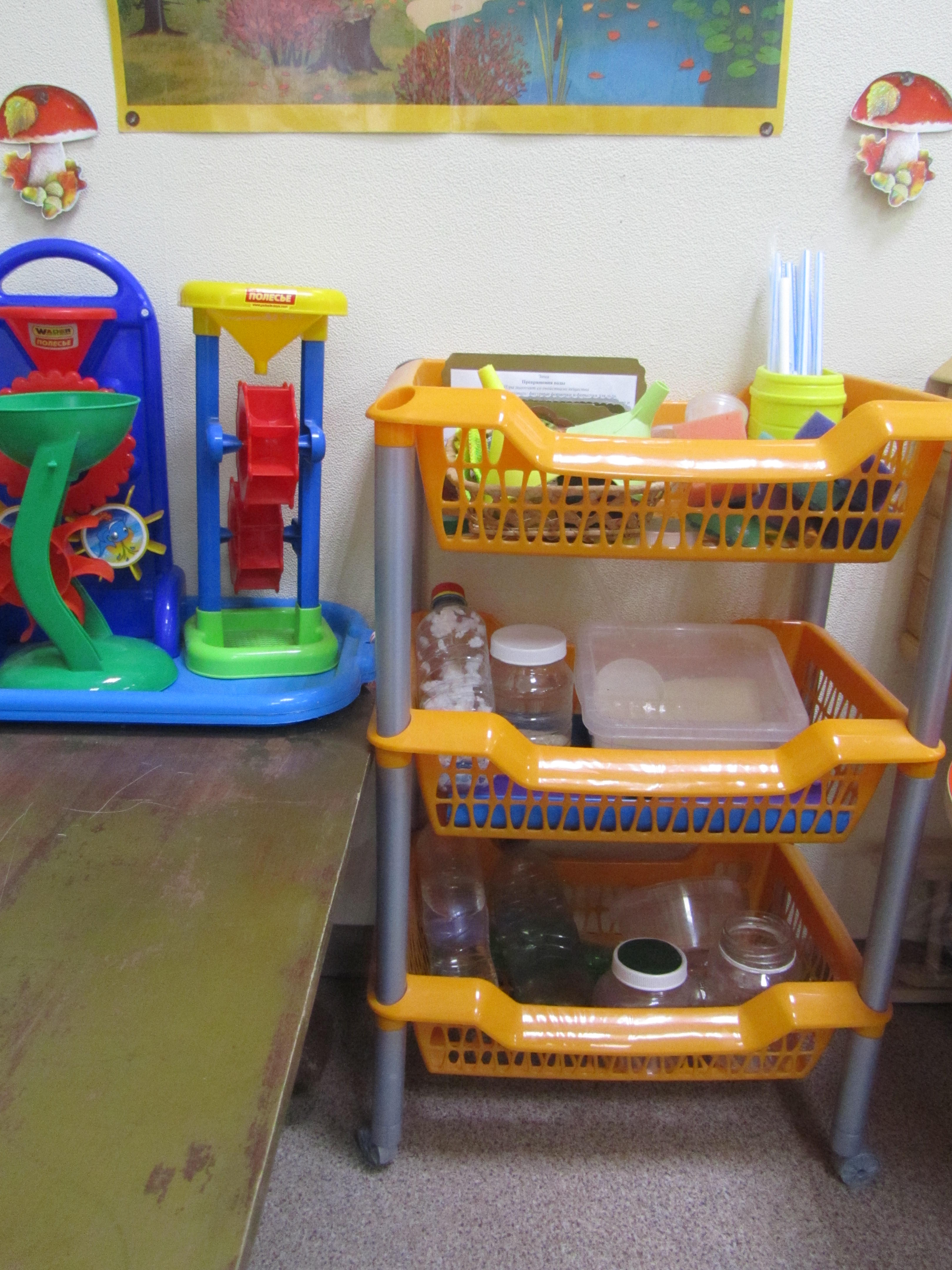 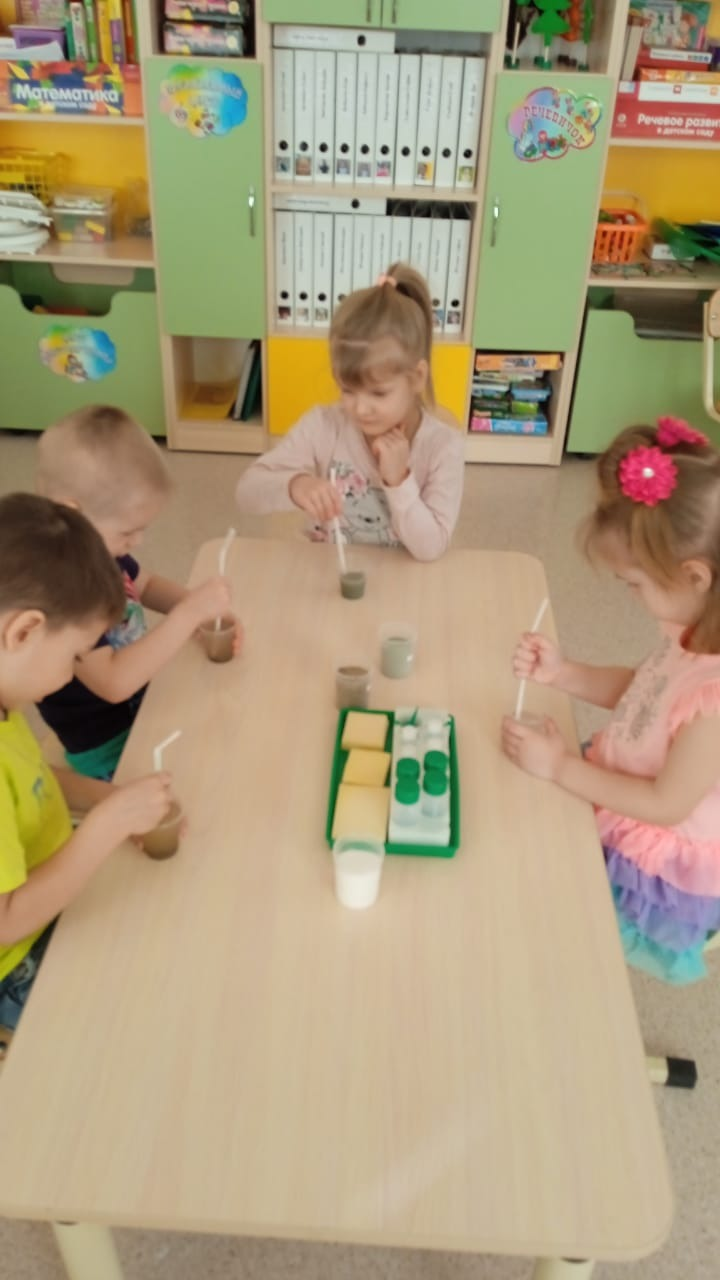 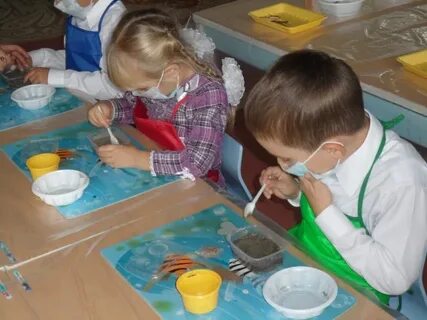 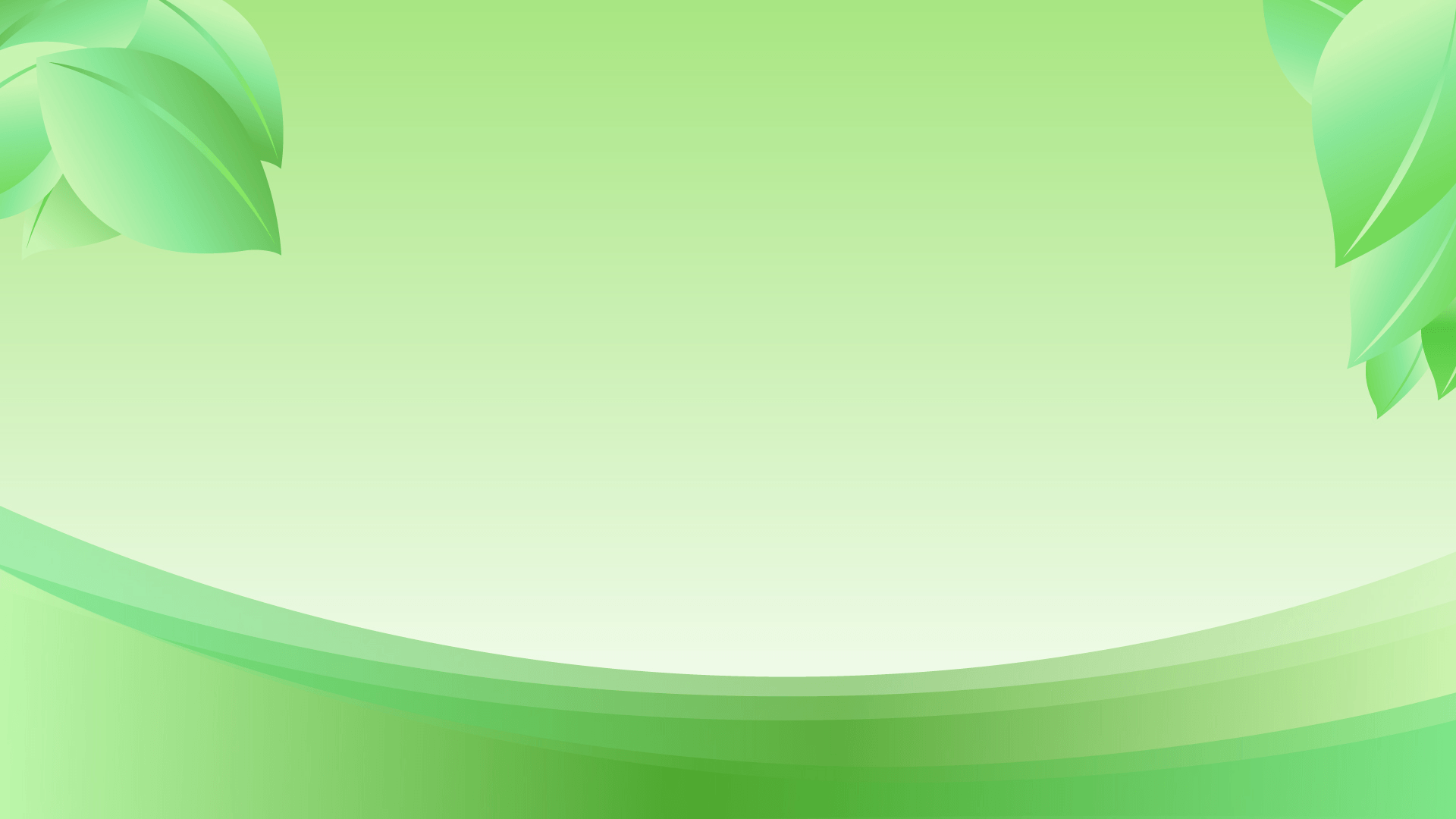 Книжная зона
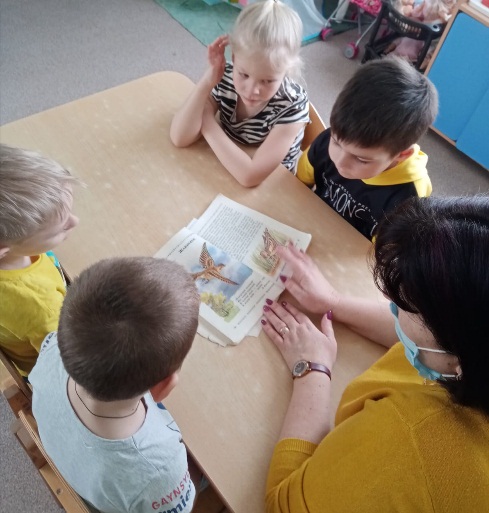 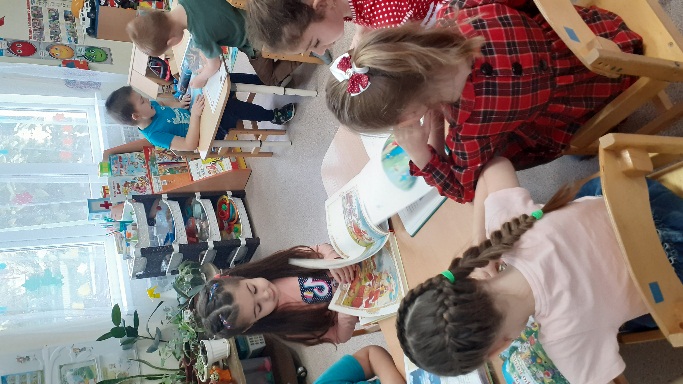 В книжном центре знакомлю детей с художественной литературой о природе России, и природой родного края. В книжном уголке мои дети с огромным удовольствием рассматривают книги о природе. Соприкосновение ребенка с природой затрагивает все струнки его души, дает ему только положительные эмоции, а это так важно в процессе воспитания у детей доброты, внимания, отзывчивости ко всему живому.
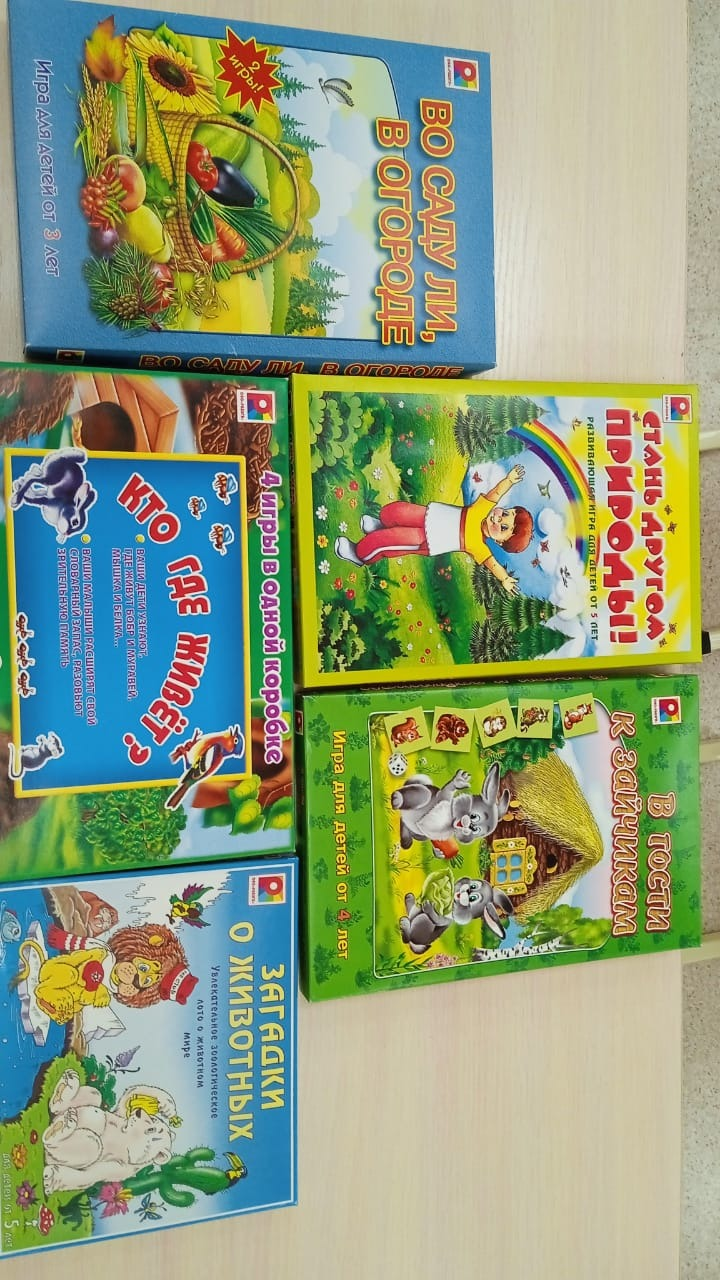 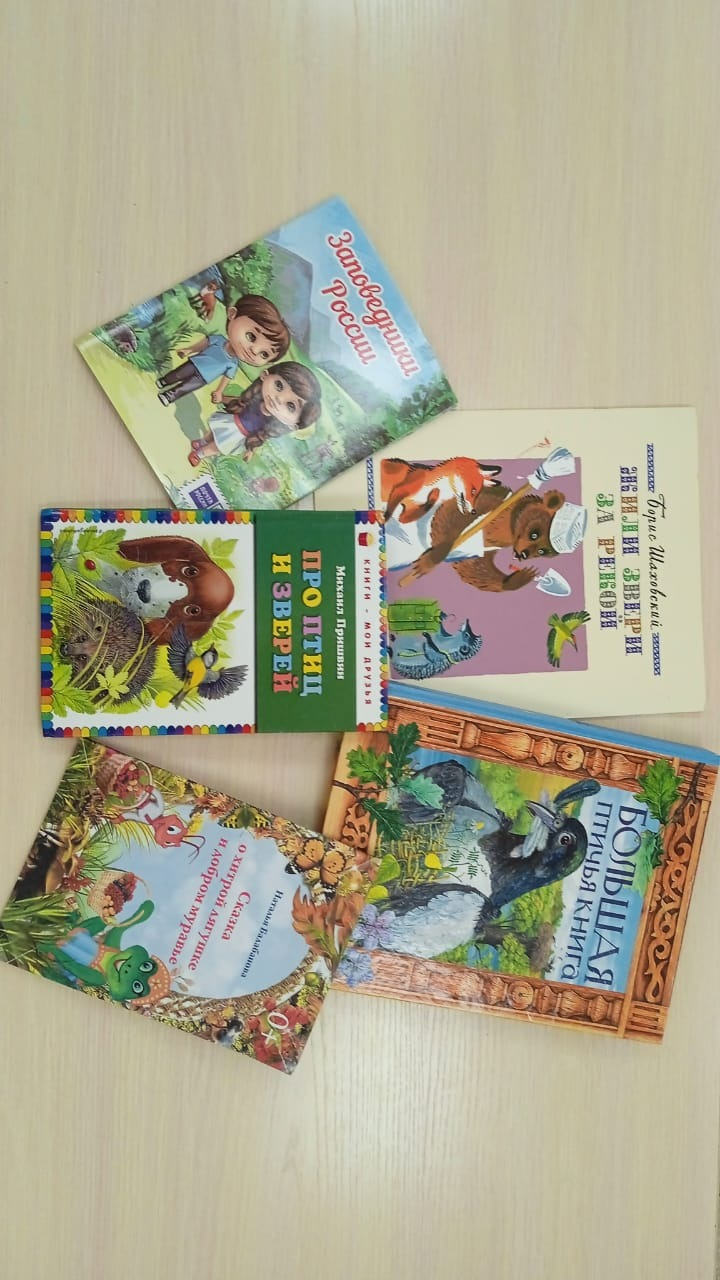 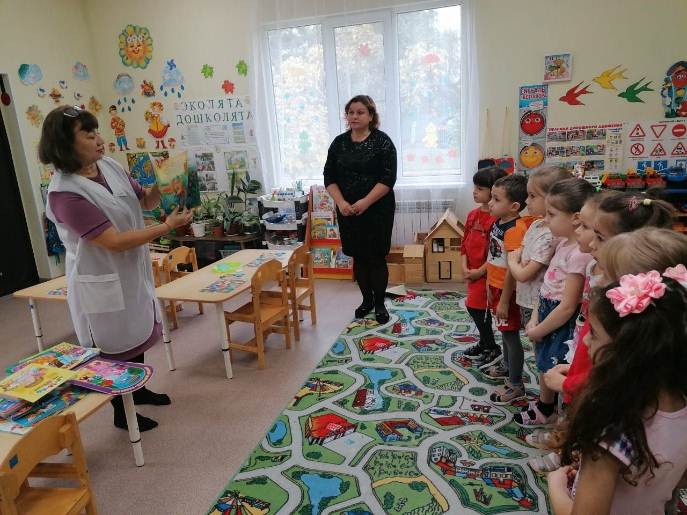 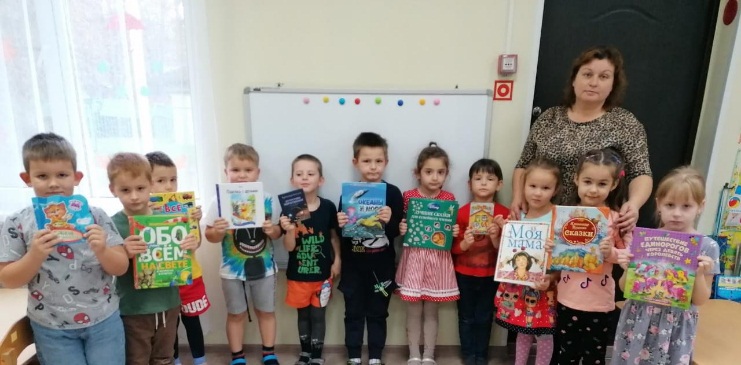 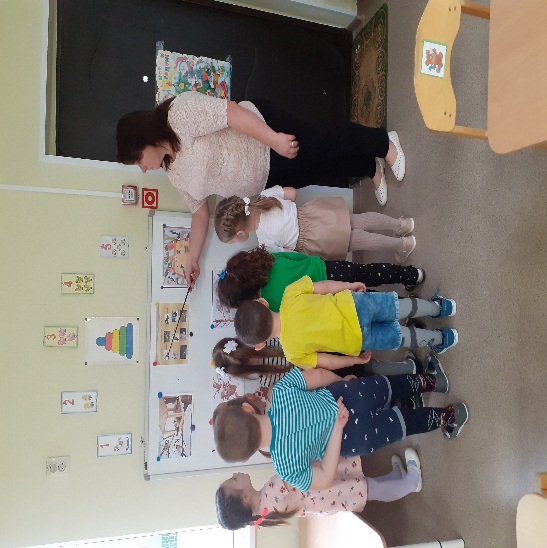 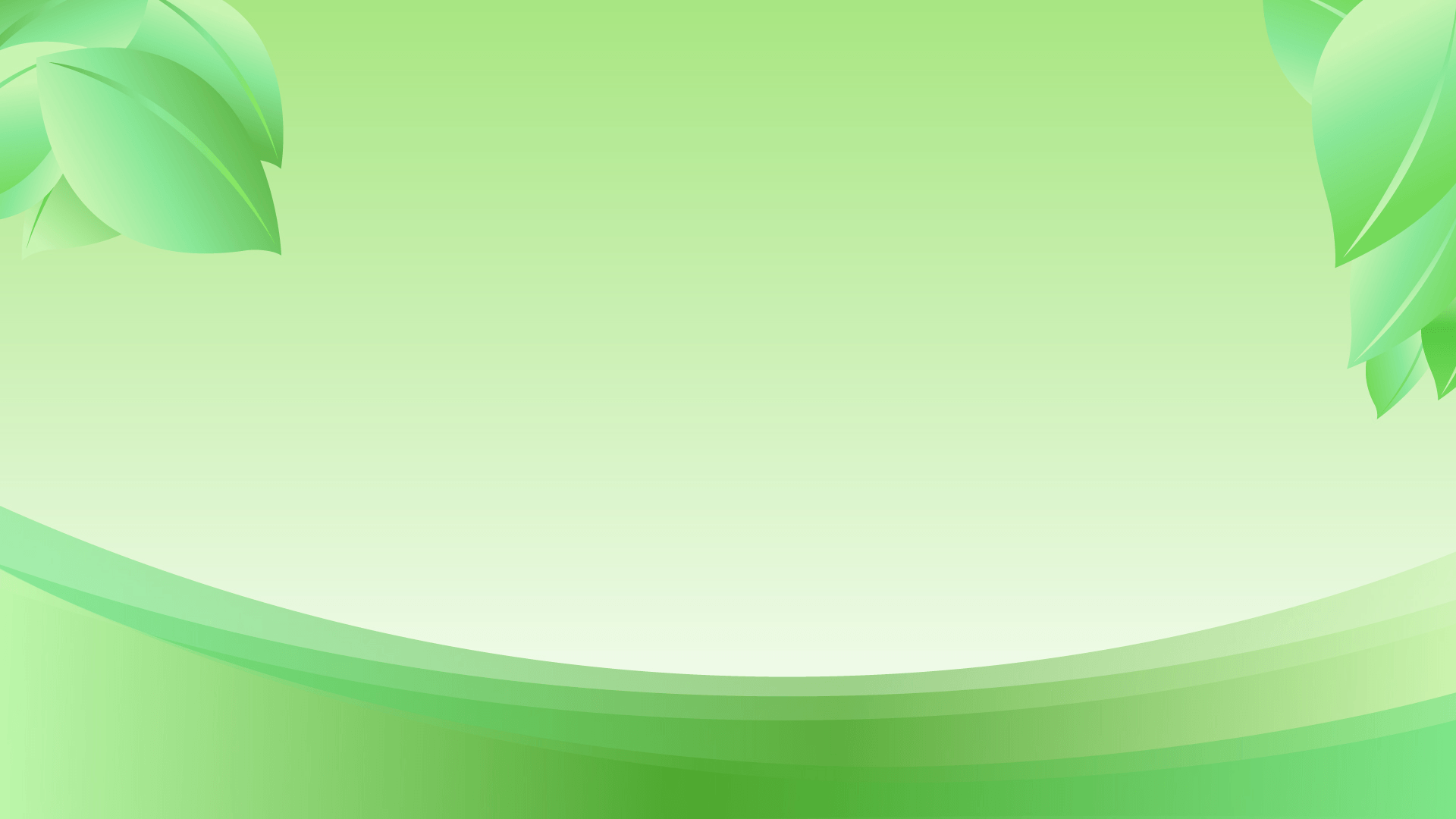 Игровая зона
Дидактические игры использую не только в свободной деятельности детей, но и включаю в занятия, экологические сказки, праздники,  целевые прогулки, экспериментальную деятельность. Это такие игры, как «Детки на ветки», «С какого дерева лист», «Угадай, что съел», «Летает, бегает, прыгает» (о приспособлении животных к среде обитания); «У кого какой дом» (об экосистемах); «Живое — неживое»; «Птицы — рыбы — звери» (на классификацию по заданным признакам); «Что сначала, что потом» (рост и развитие живых организмов); «Выбери правильно дорогу» (о правилах поведения в природе) и др.
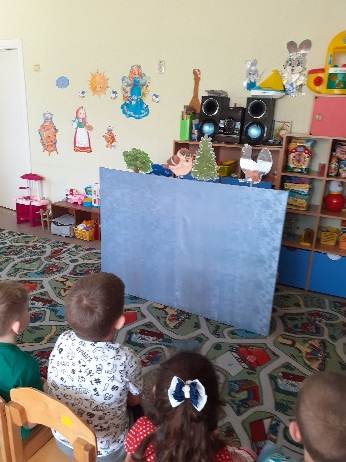 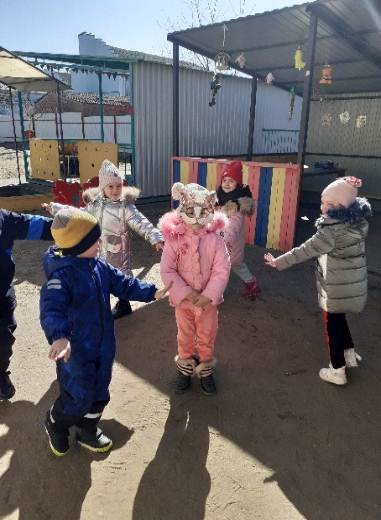 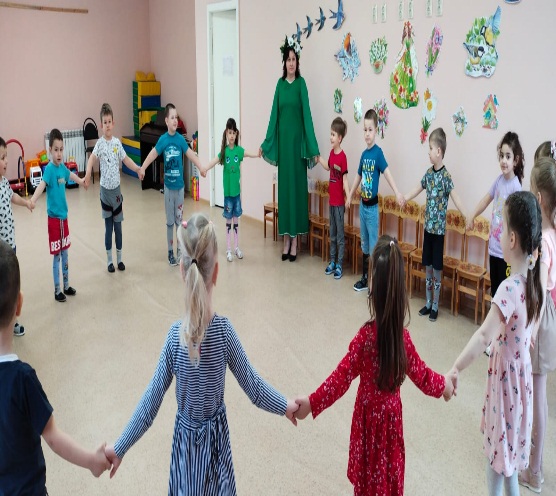 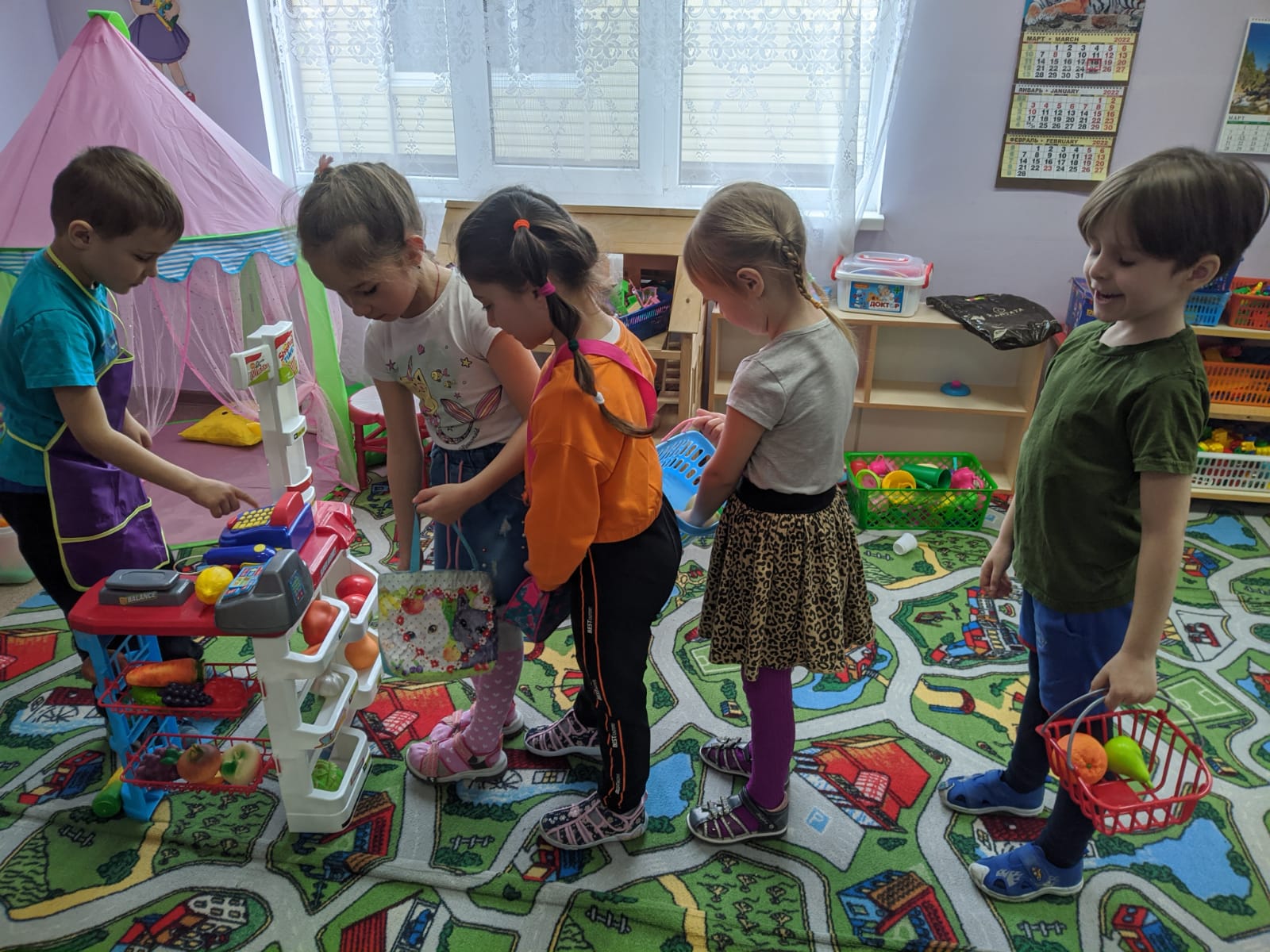 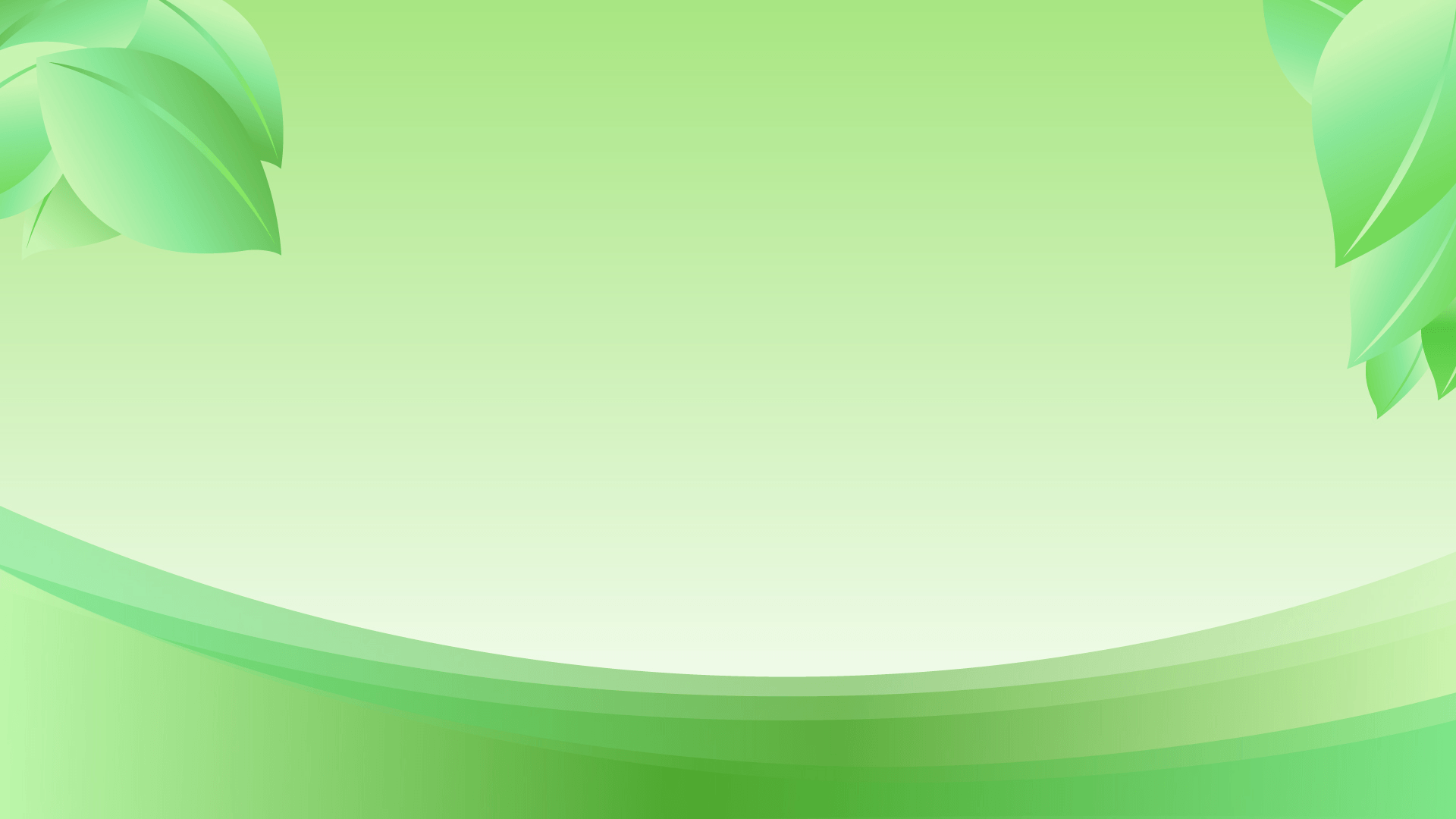 Работа с родителями
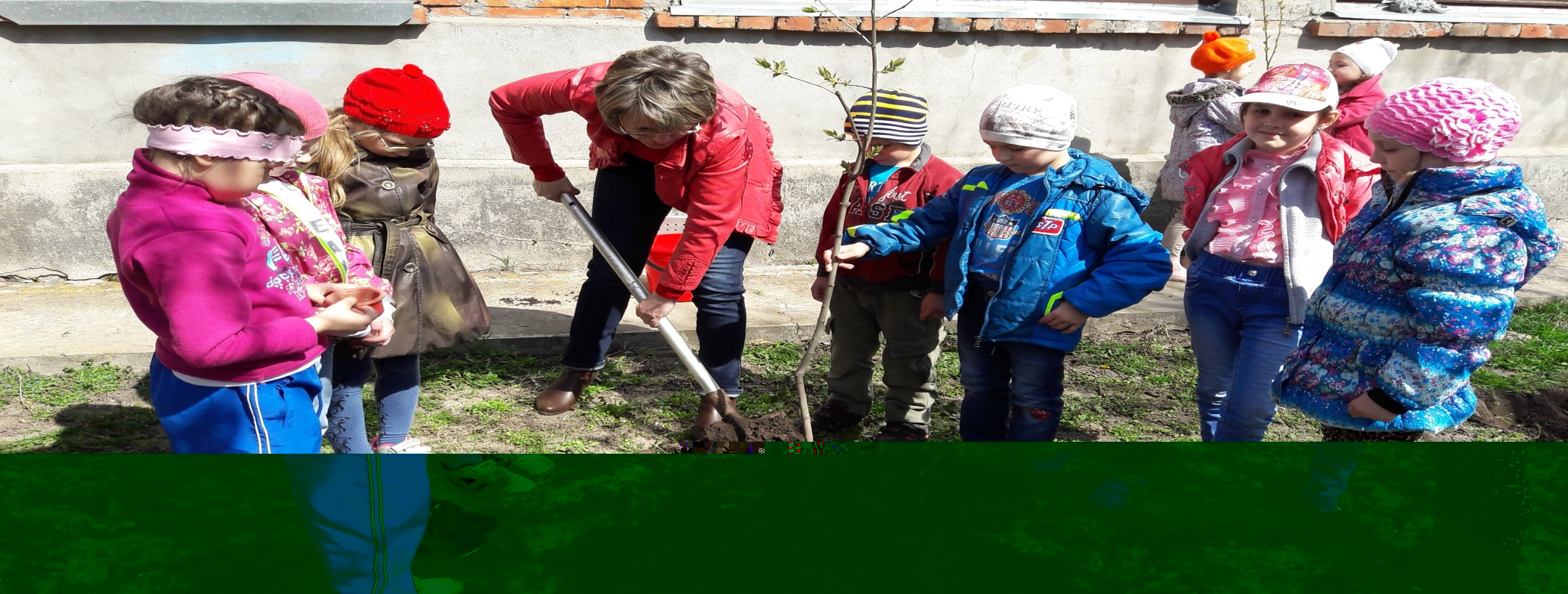 В работе с родителями по экологическому воспитанию детей необходимо использовать как традиционные формы (родительские собрания, консультации, беседы, конференции), так и нетрадиционные (деловые игры, круглый стол, дискуссии, акции). Но все эти формы должны основываться на педагогике сотрудничества. Работу следует проводить в двух направлениях:
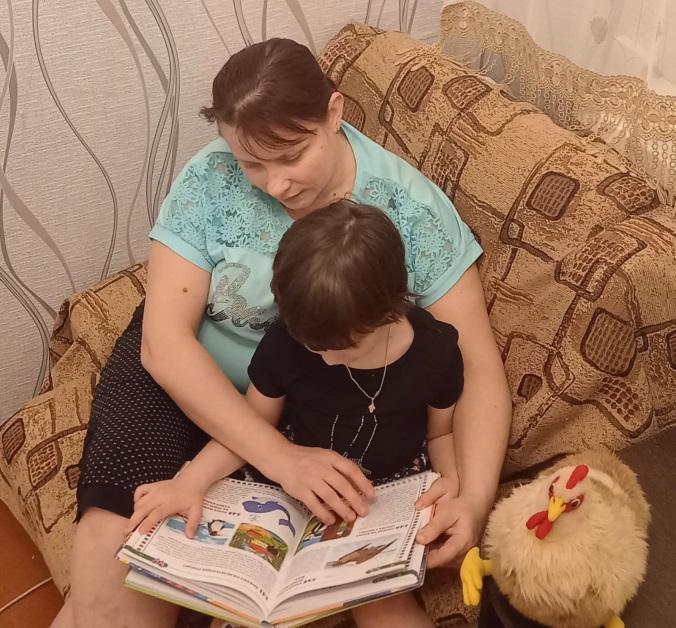 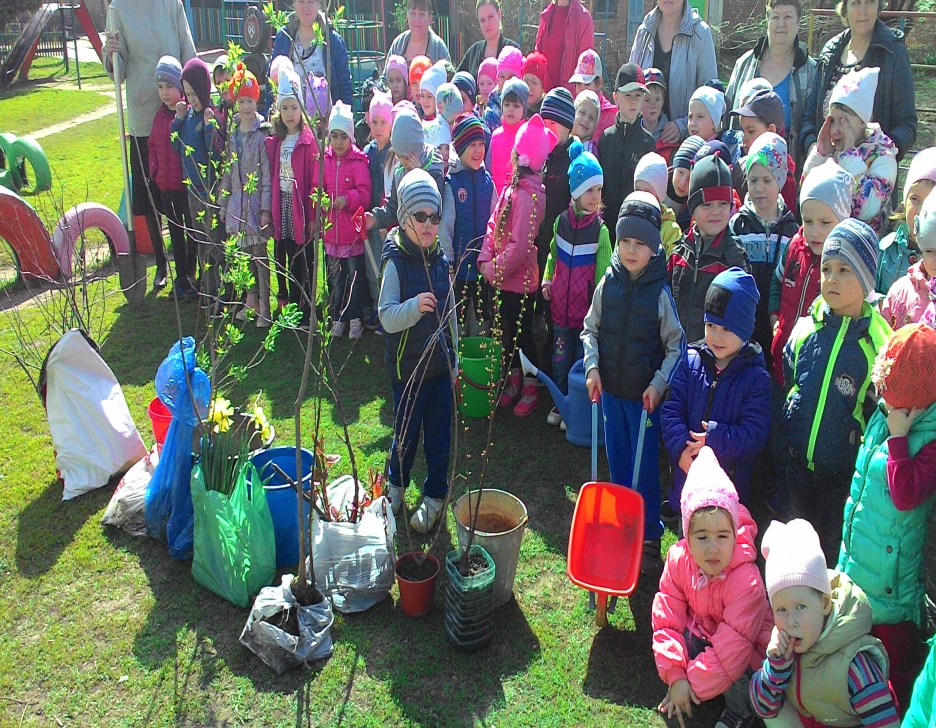 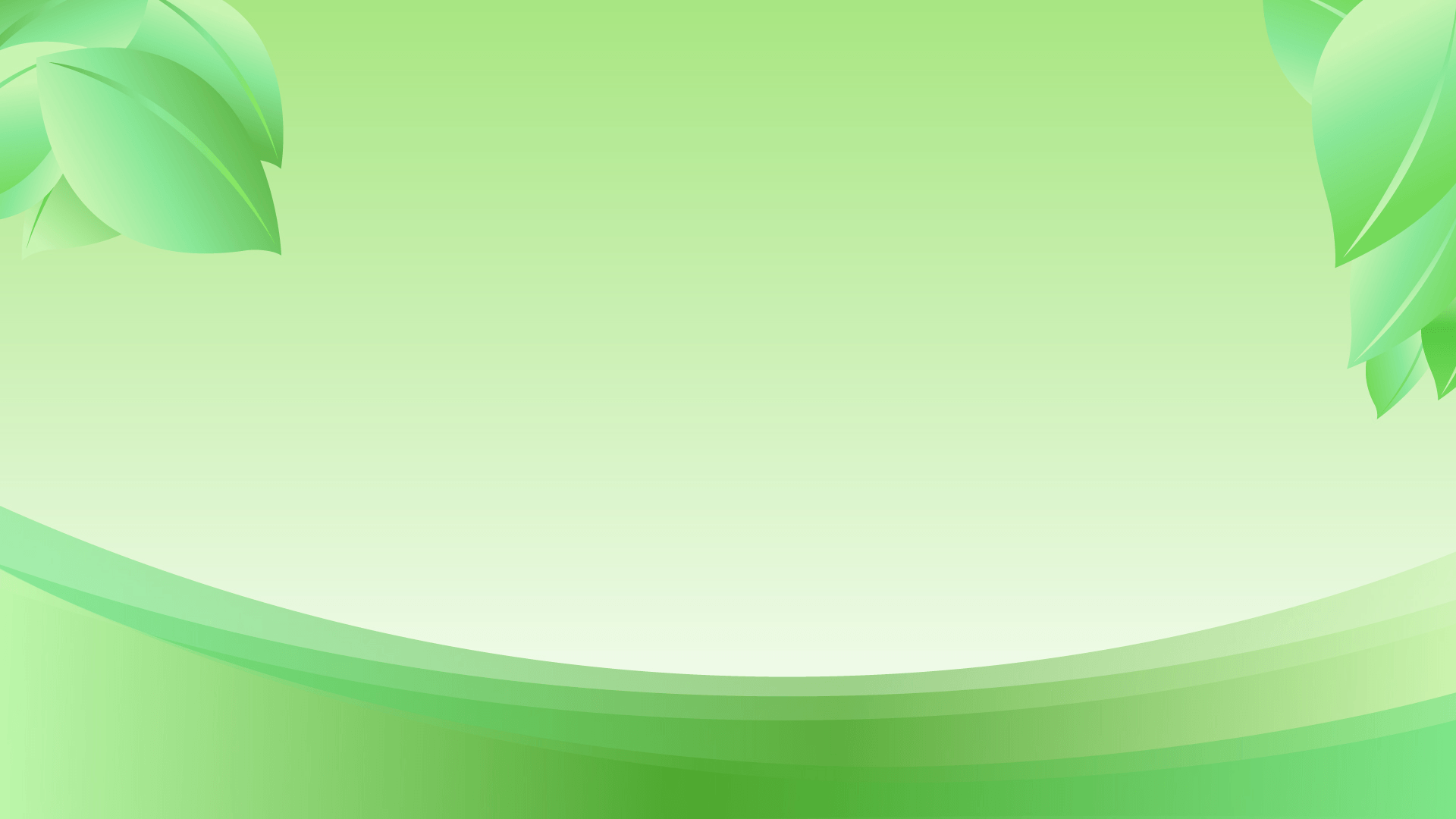 Природоохранные экологические акции:
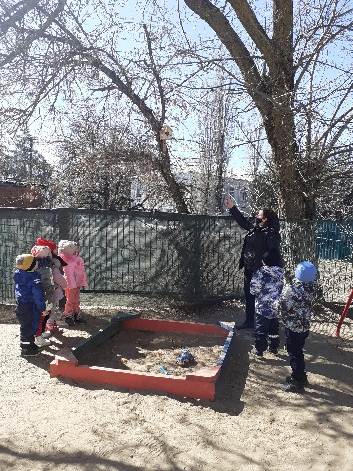 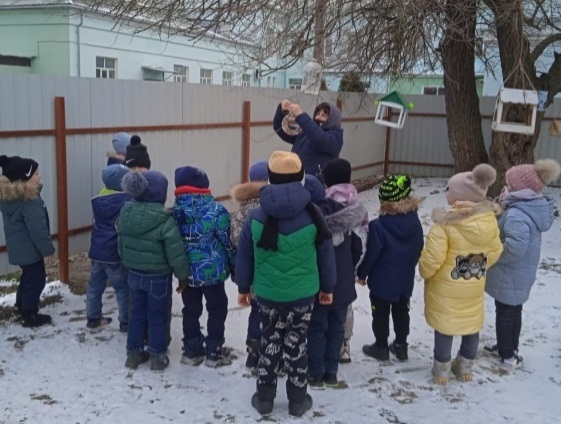 «Покормим птиц зимой»
«Домики для пернатых птиц»
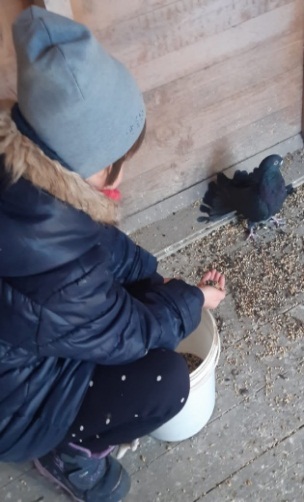 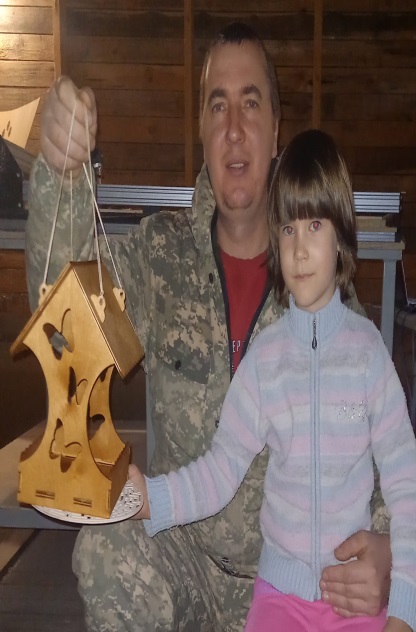 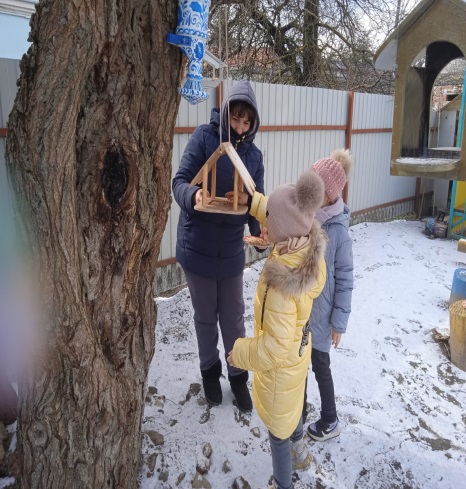 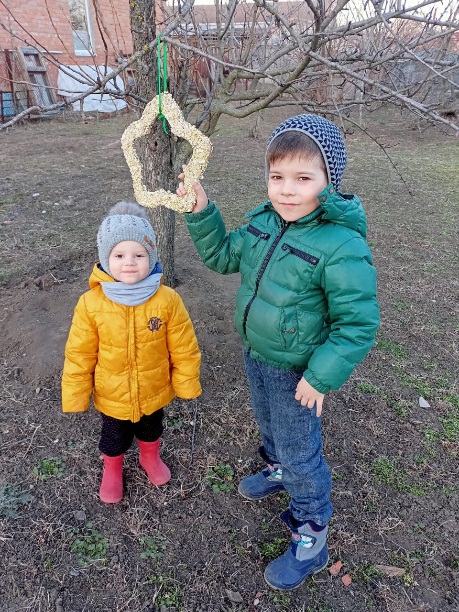 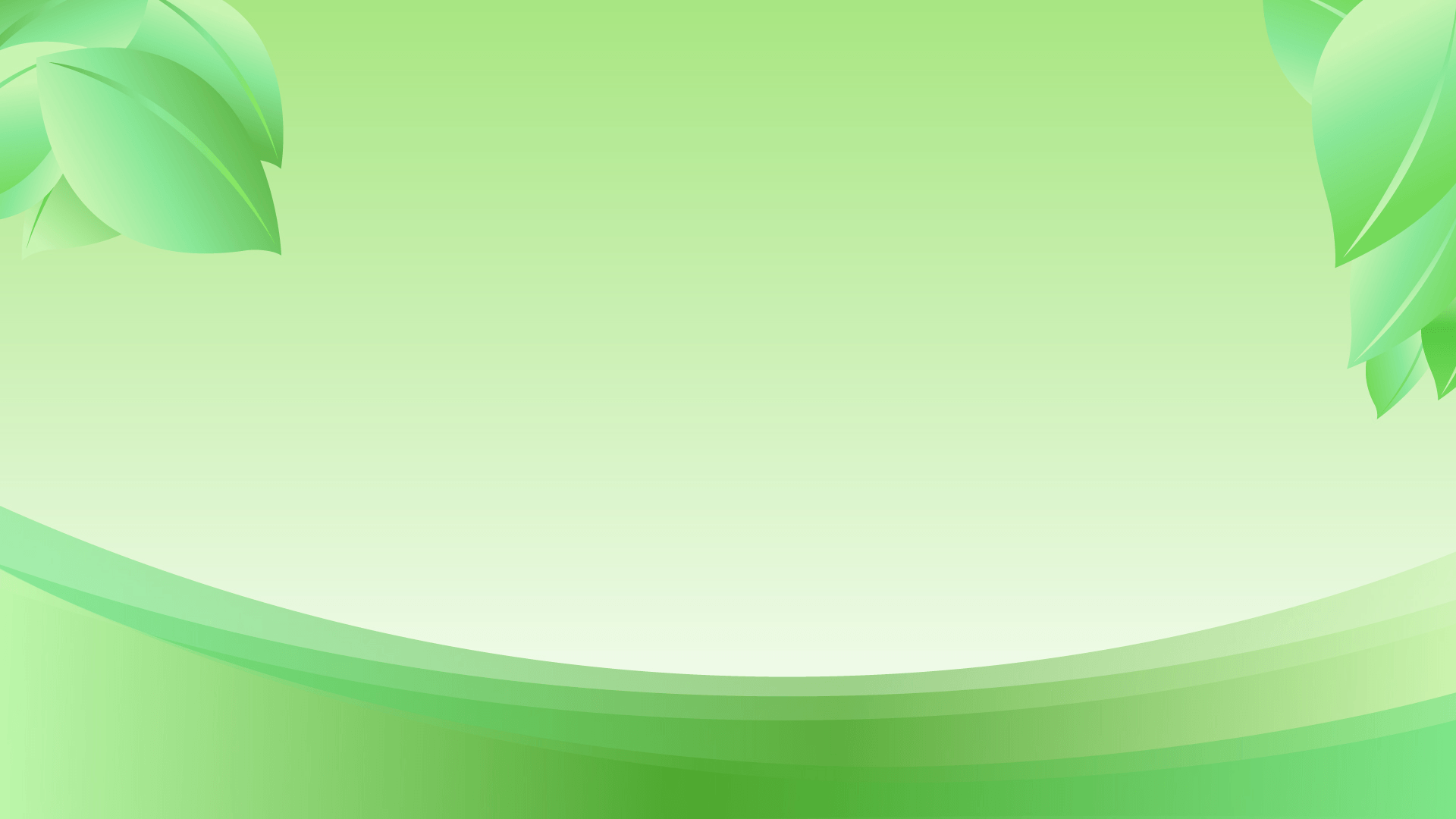 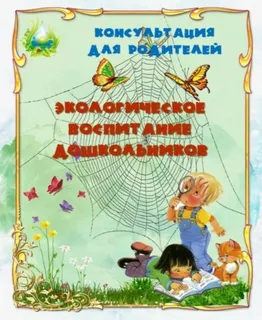 Экологическое просвещение родителей:

Консультации: «Экологическое воспитание  
                            детей в семье»
Памятки:  «Правила поведения в природе»
                     «Как сохранить воздух чистым»
Буклет: «Рекомендации для наблюдений и    
                 занятий с детьми на прогулке»
Папки-передвижки: «Животные в доме»
                                     «Комнатные растения»
                                     «Здоровье без лекарств»
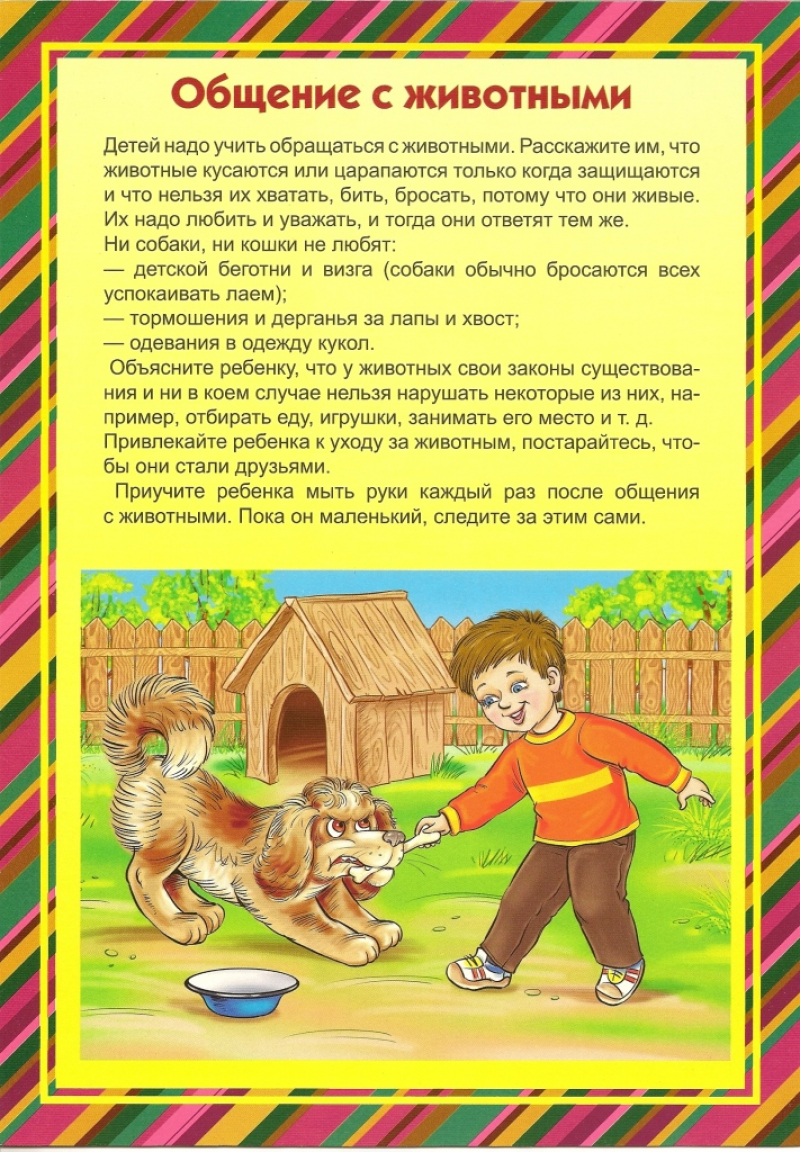 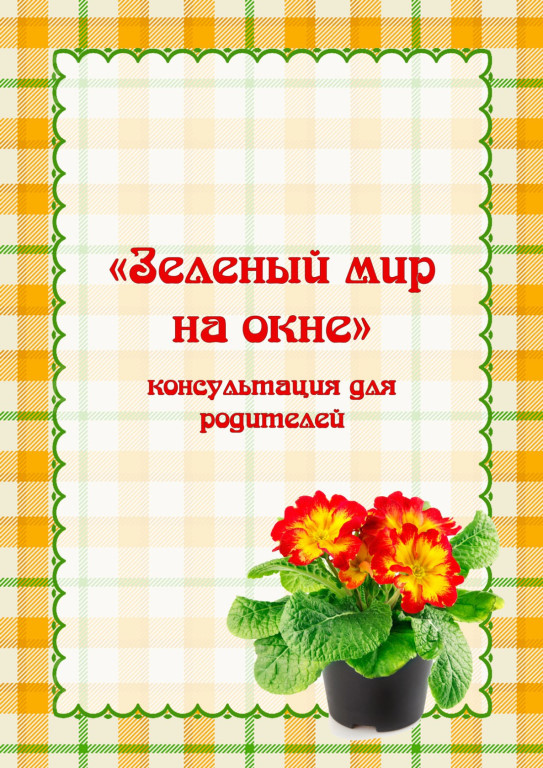 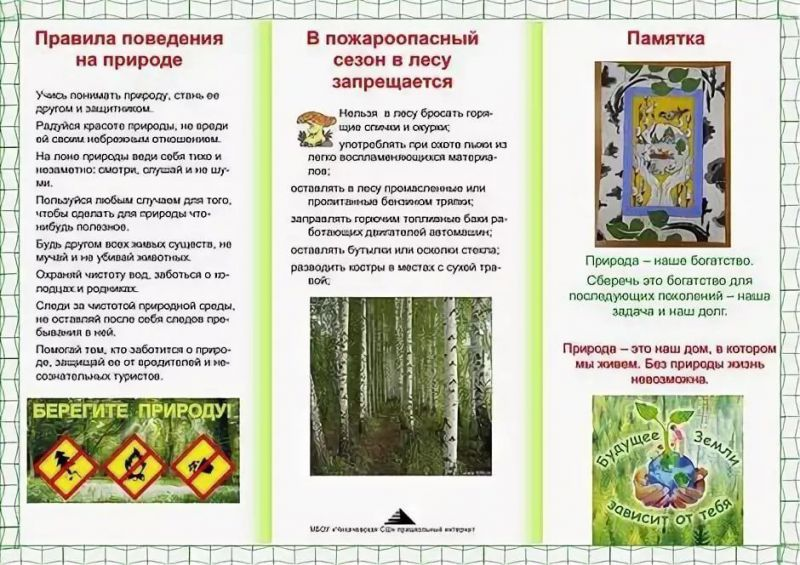 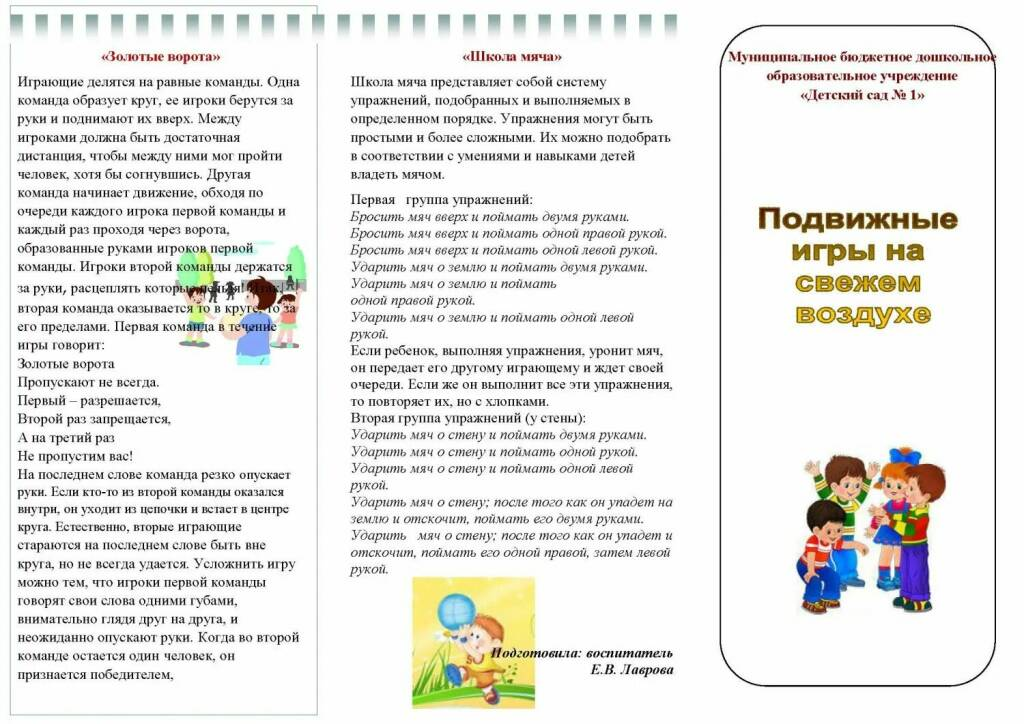 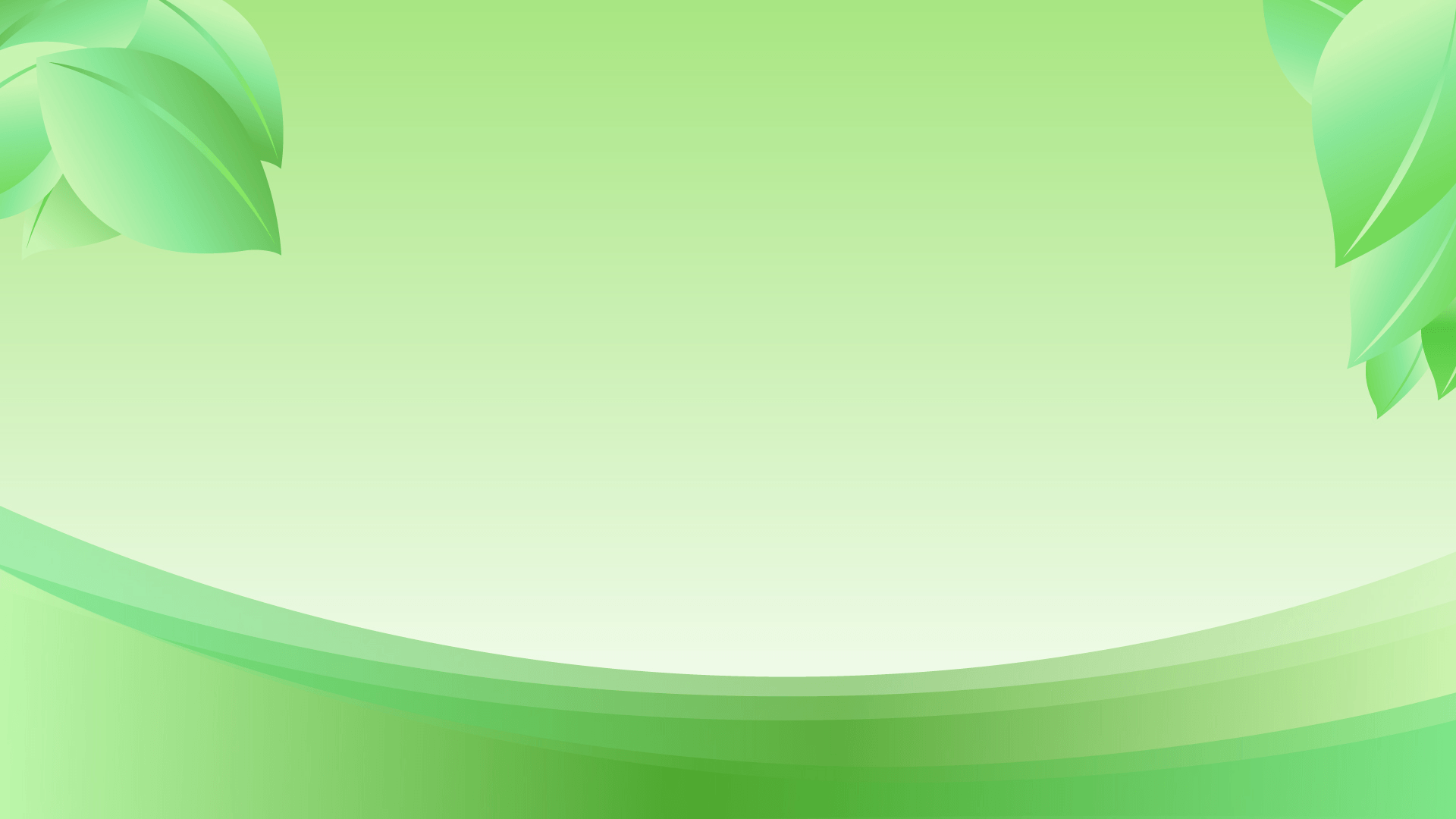 В изобразительной деятельности дети отражают свои впечатления в рисунках и использовании бросовых материалов в изобразительной деятельности.
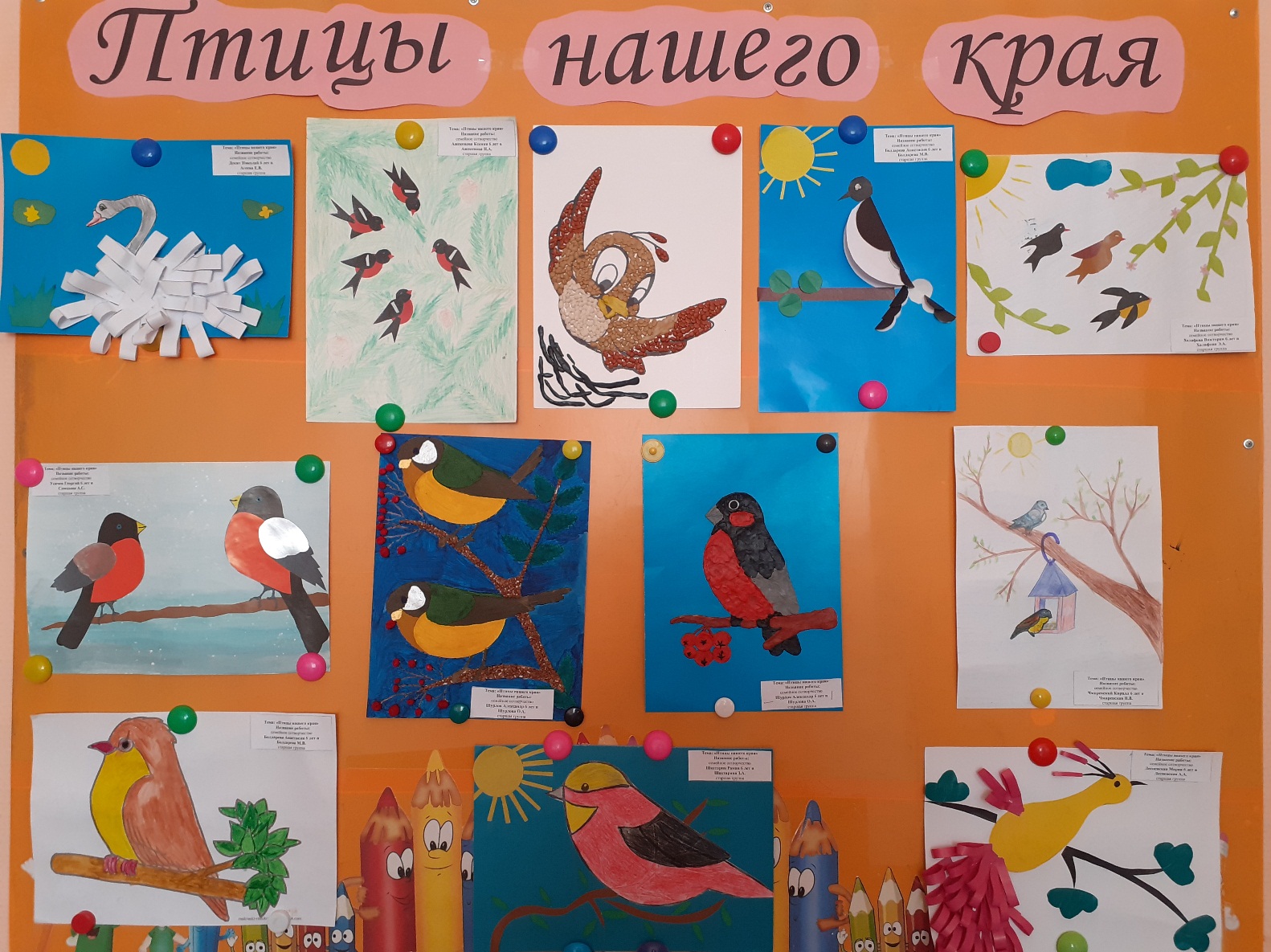 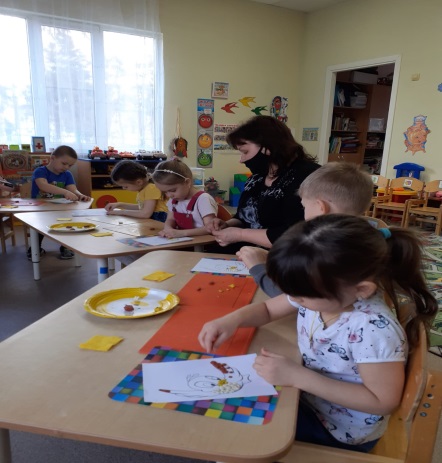 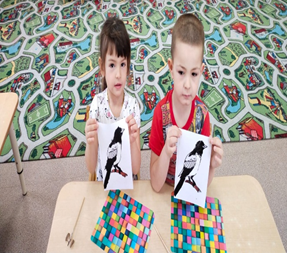 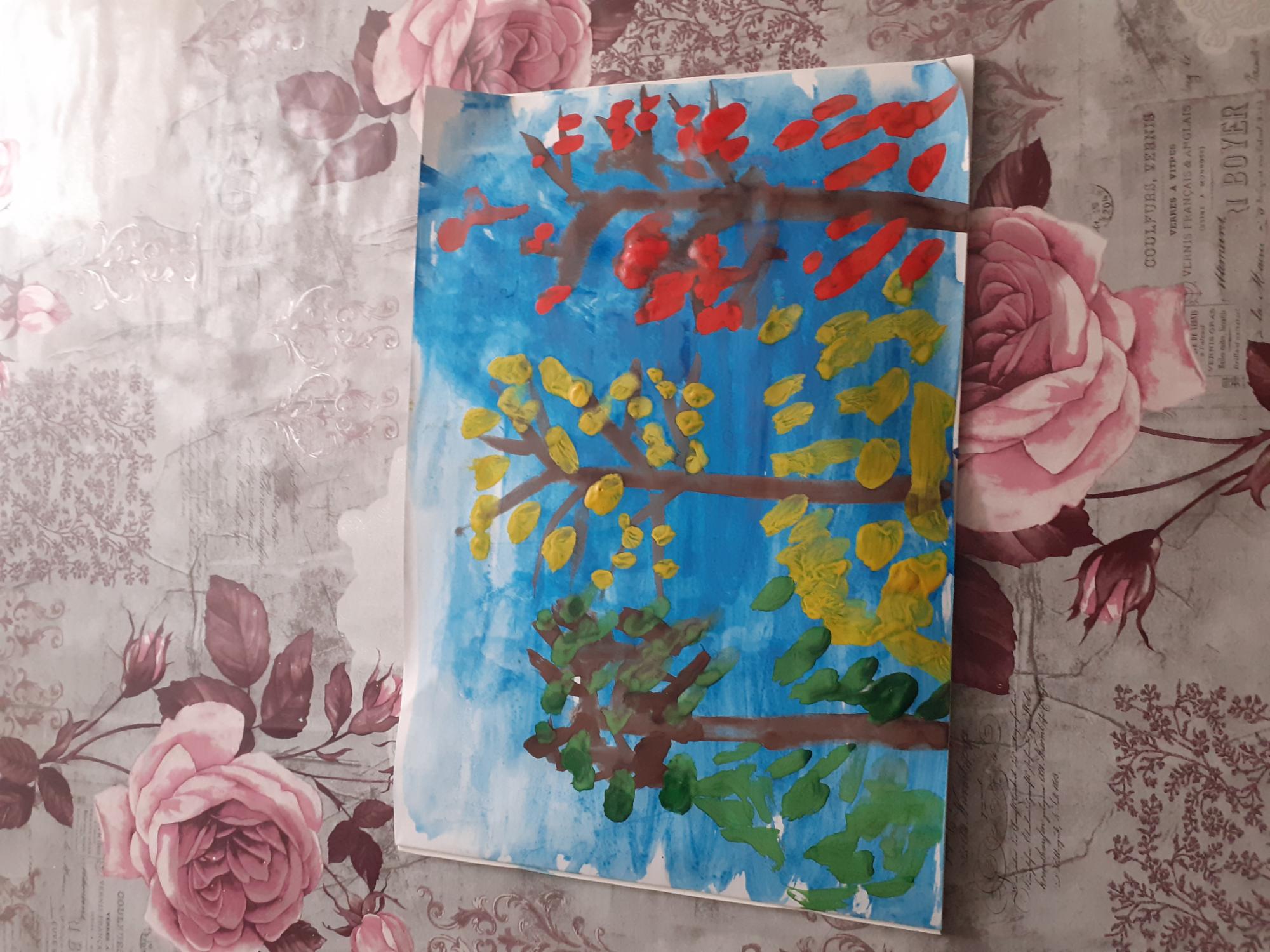 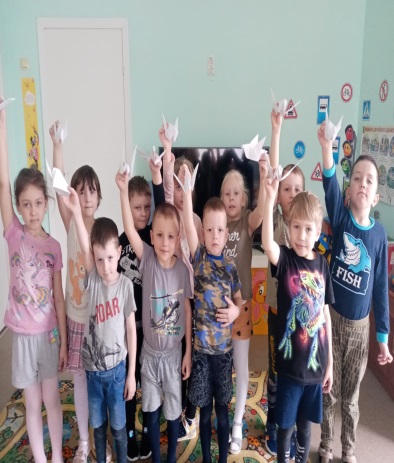 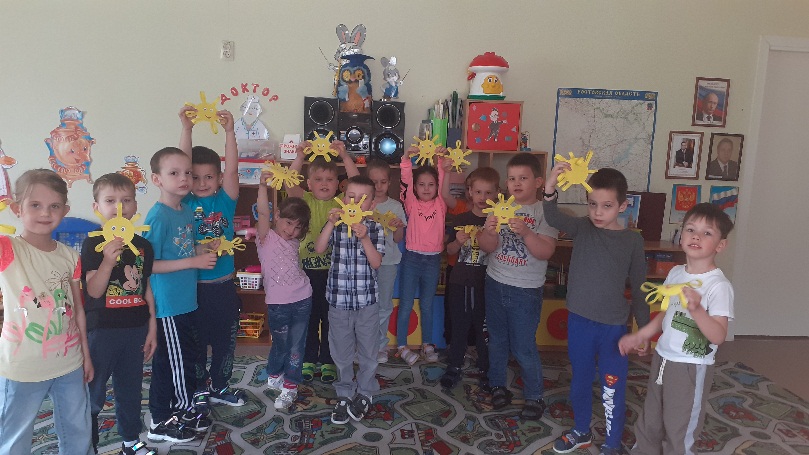 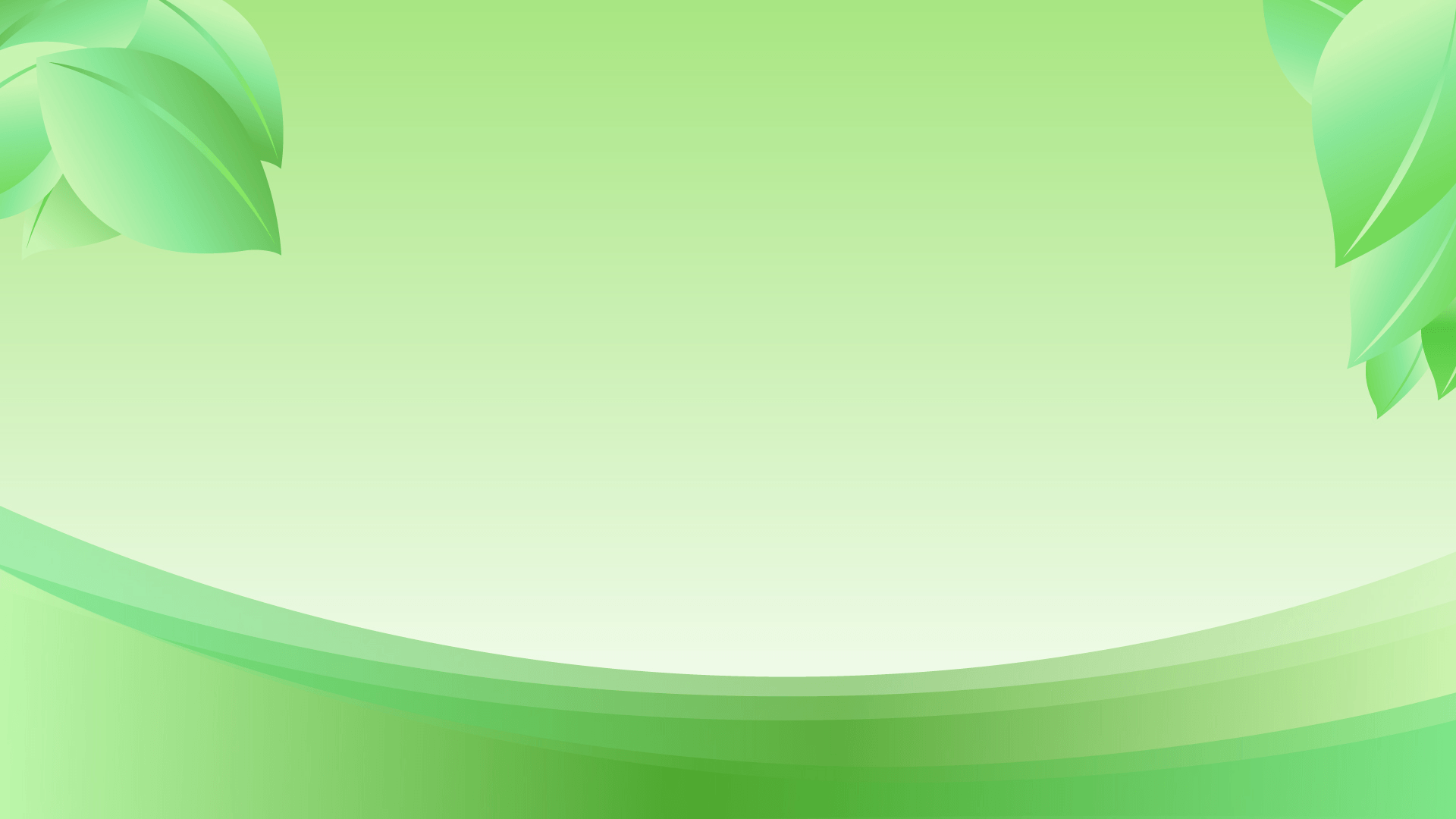 Выставки работ детей
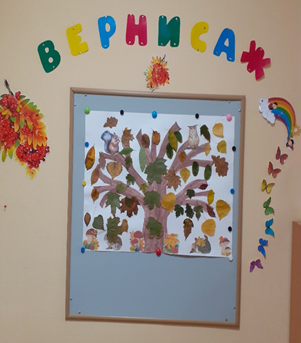 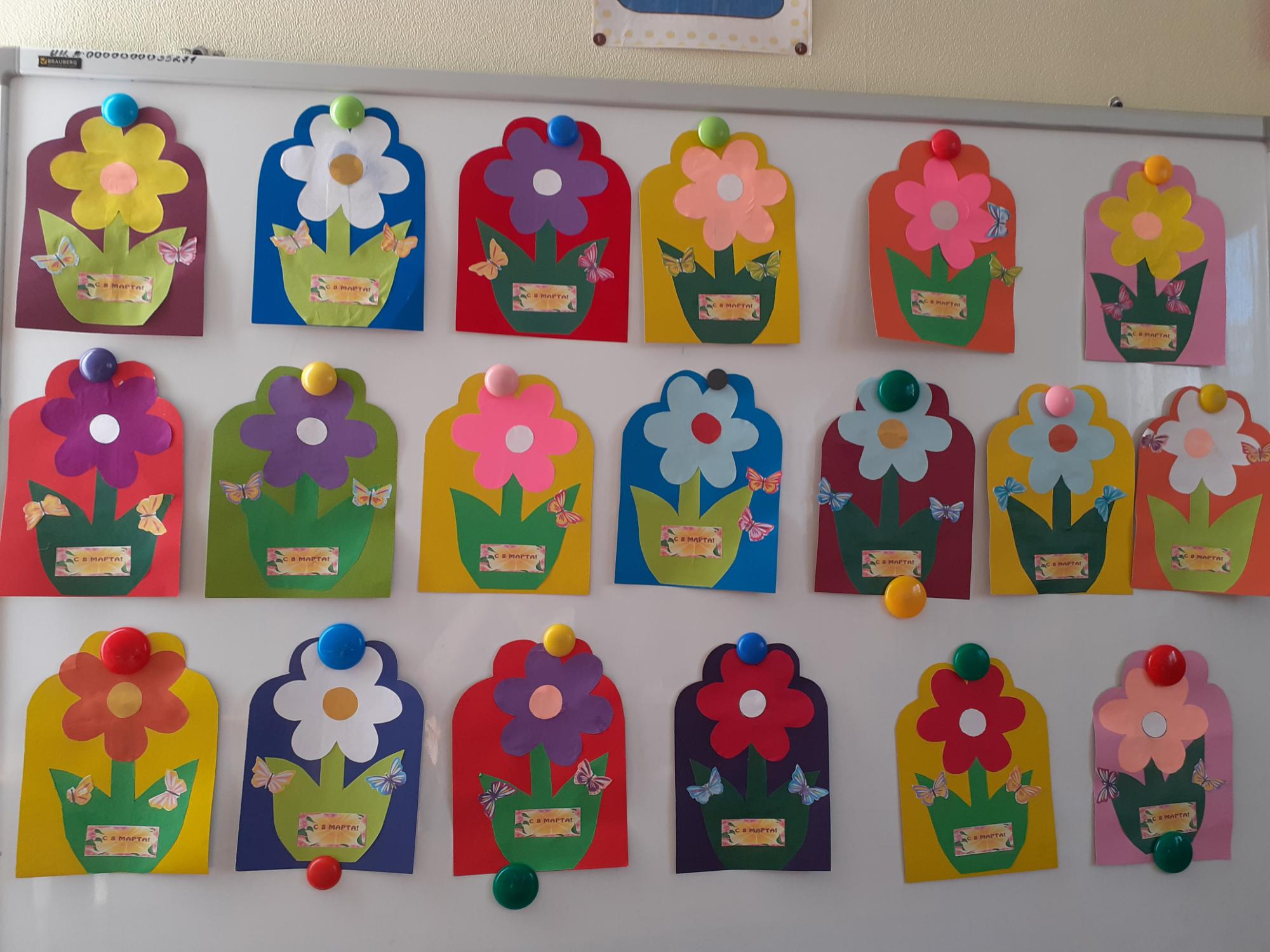 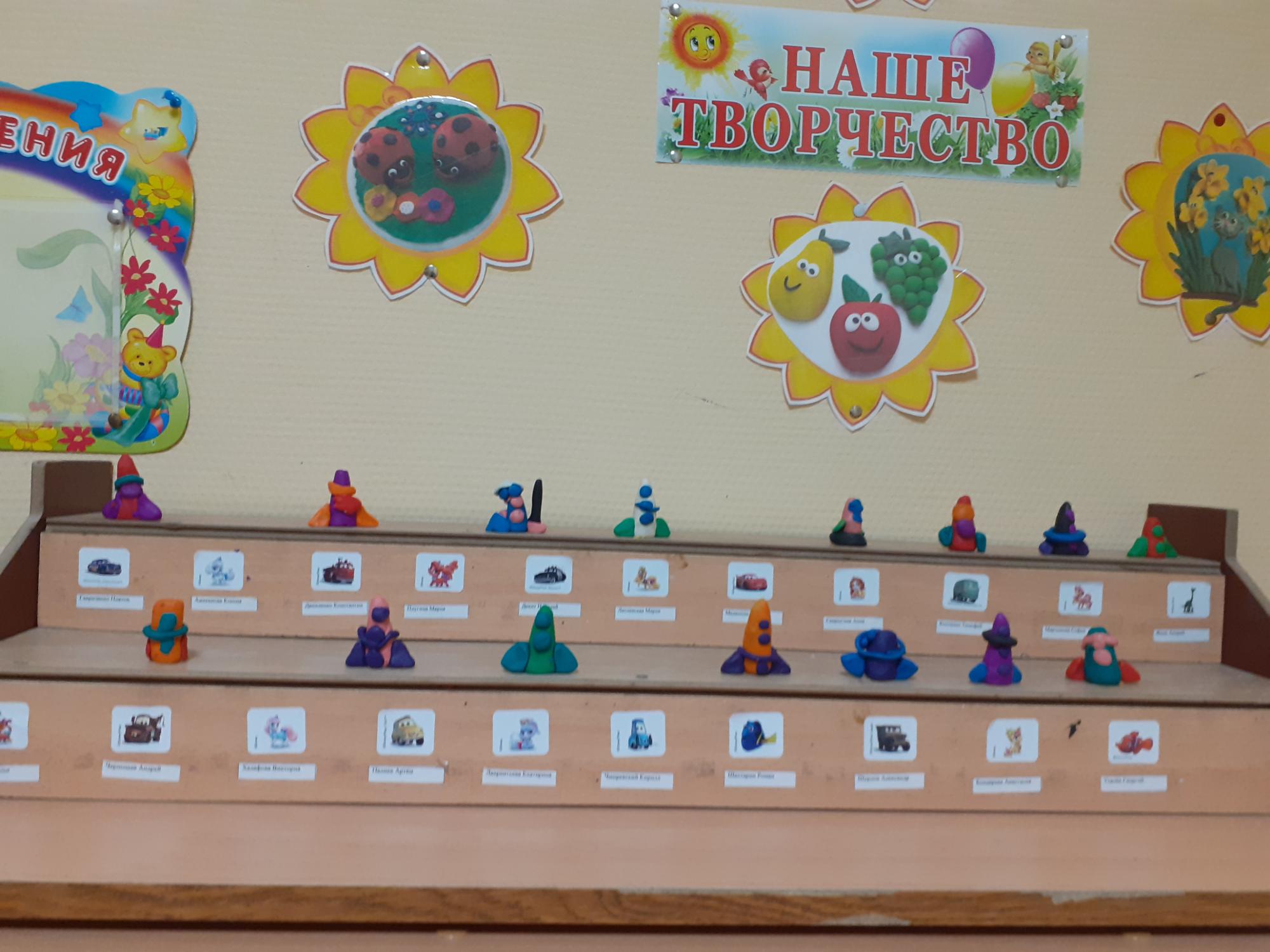 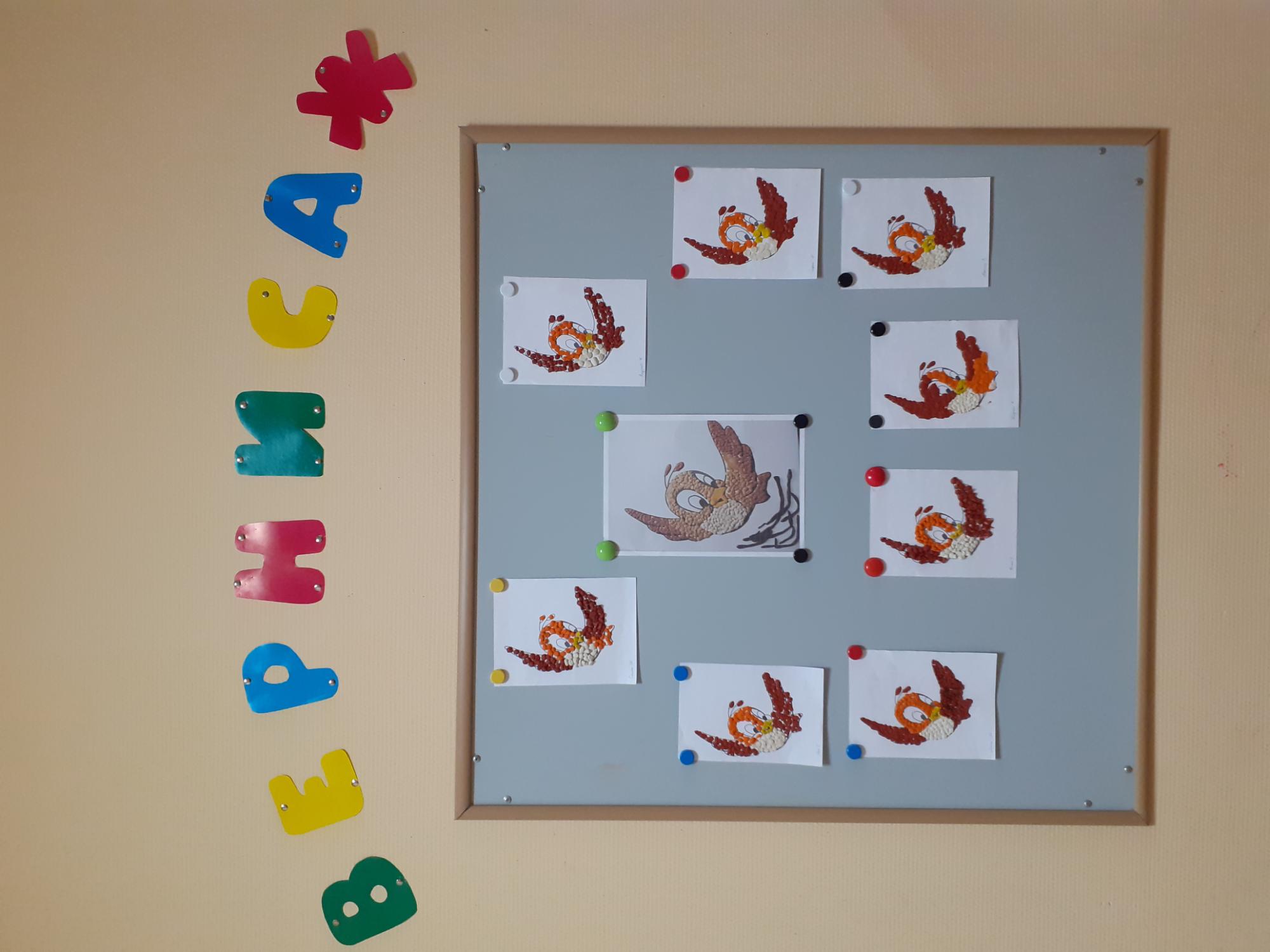 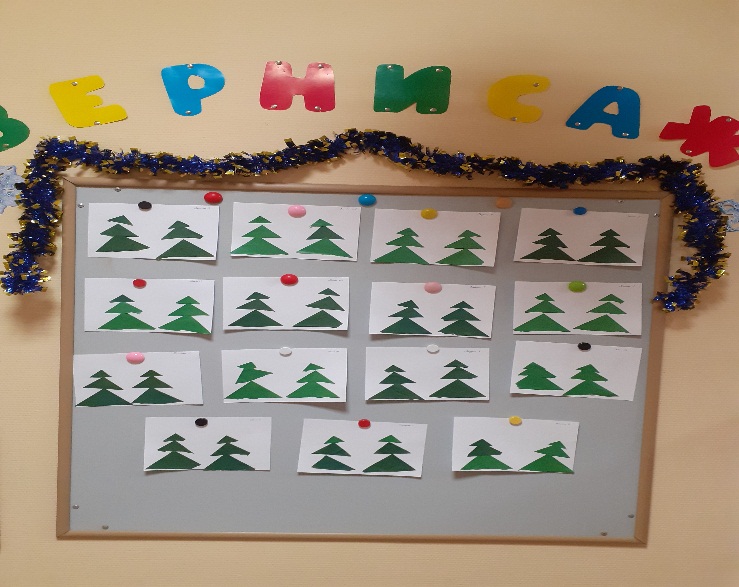 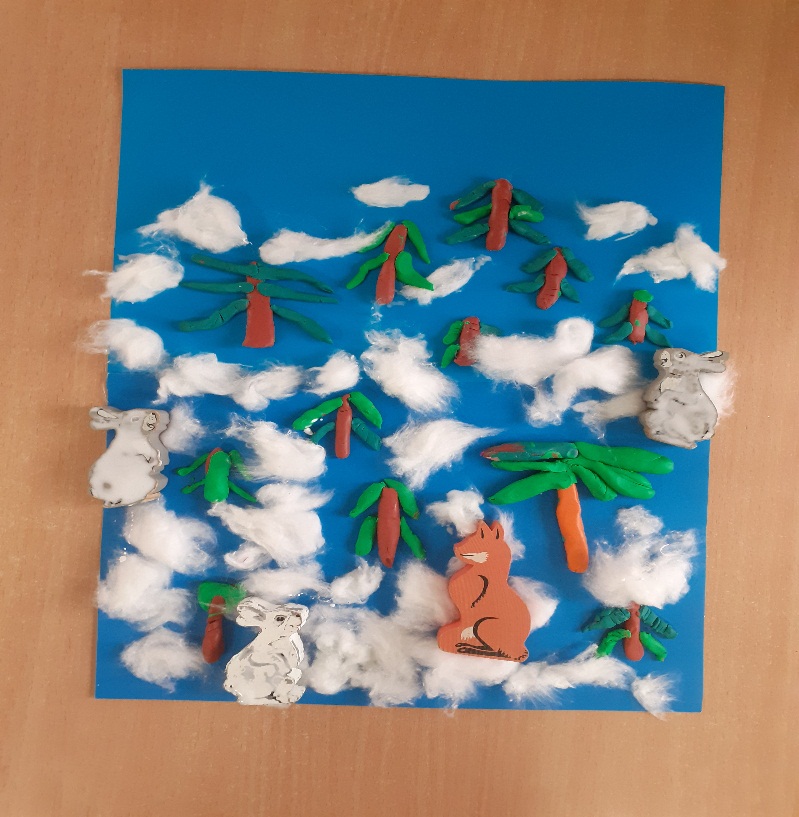 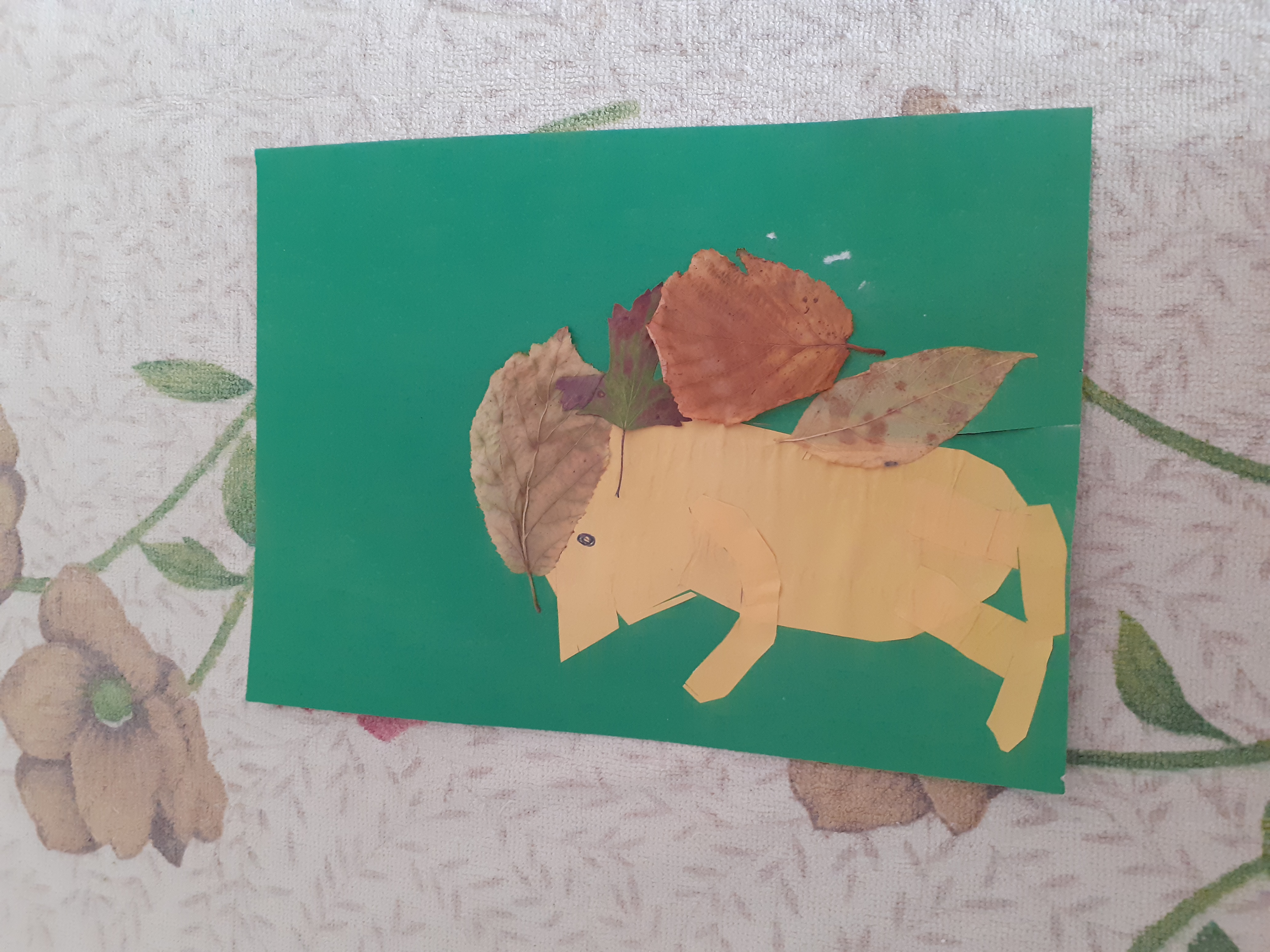 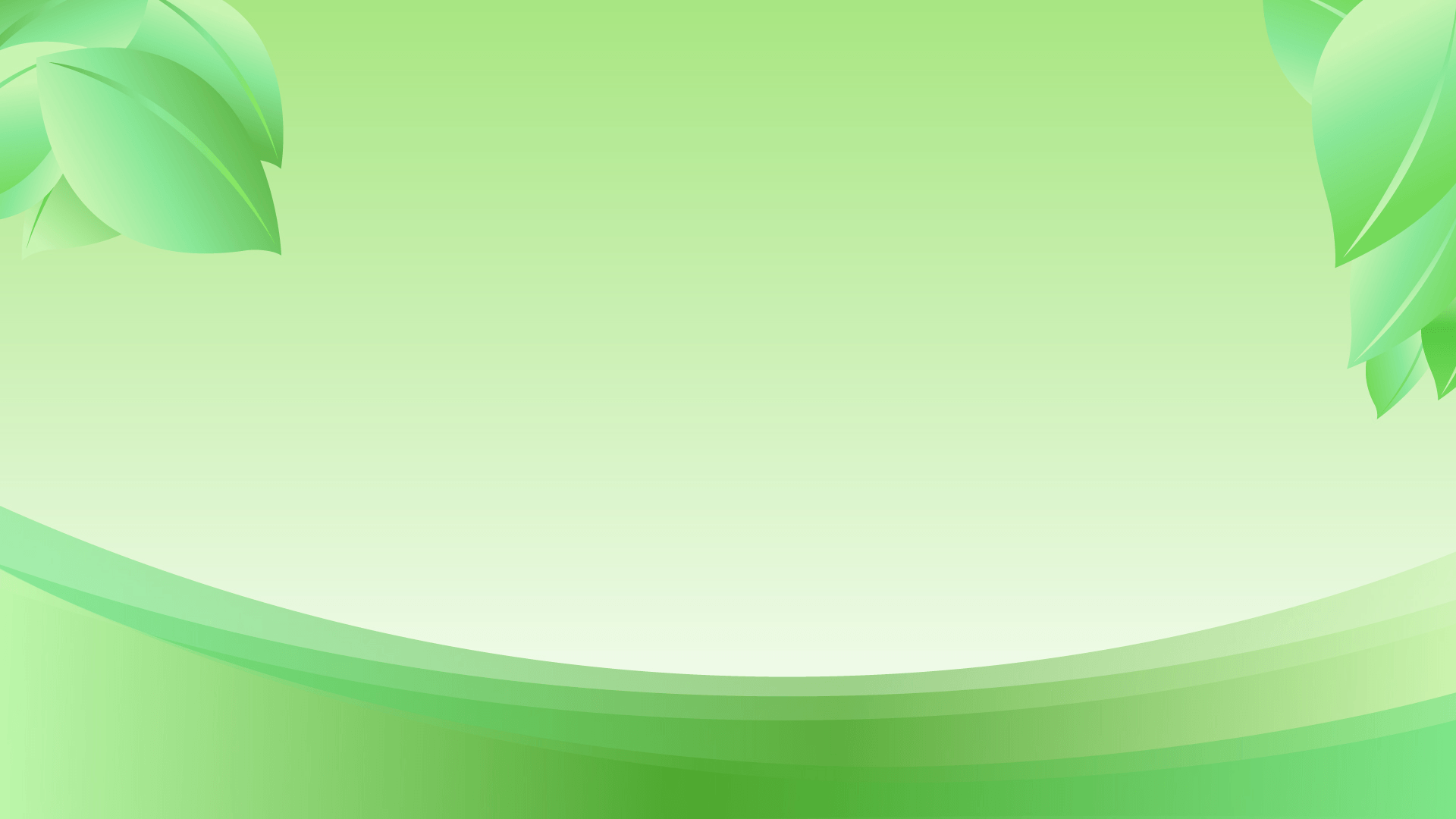 Большое значение имеет систематическое проведение экологических праздников, главная цель которых - воспитать защитников природы, дать экологические знания, научить детей быть милосердными, любить и беречь природу, бережно распоряжаться ее богатствами.
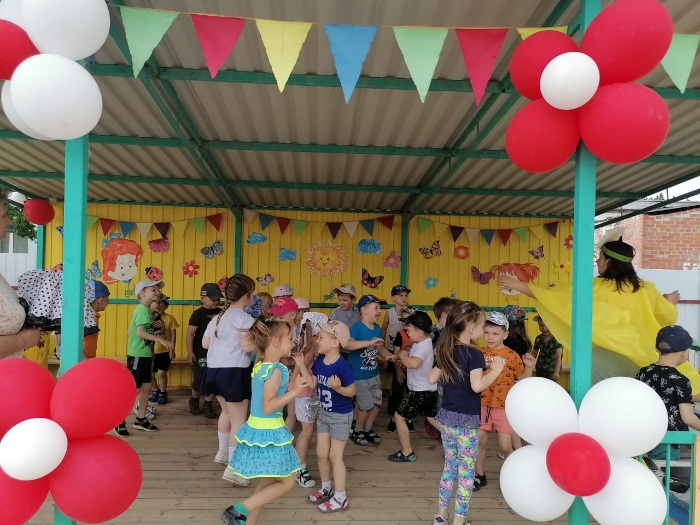 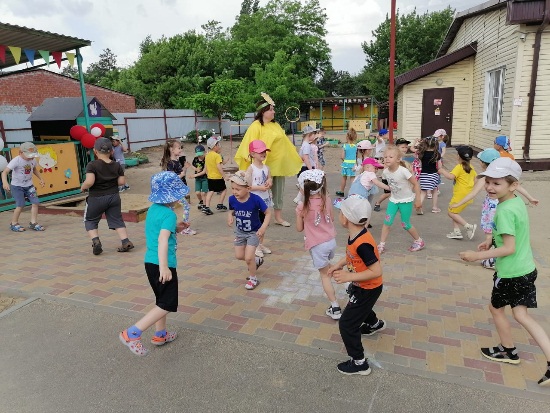 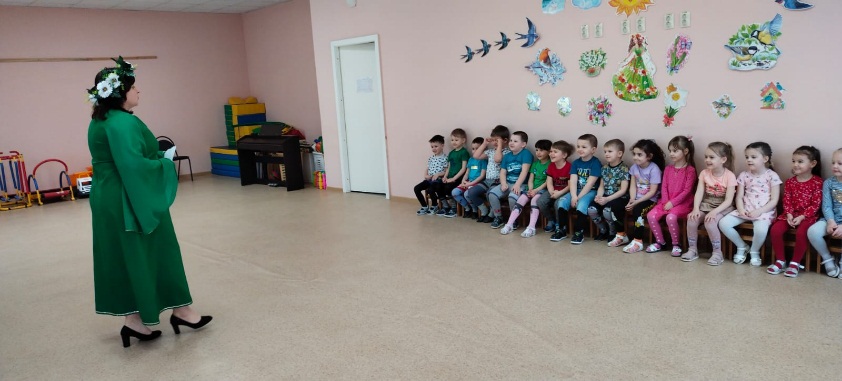 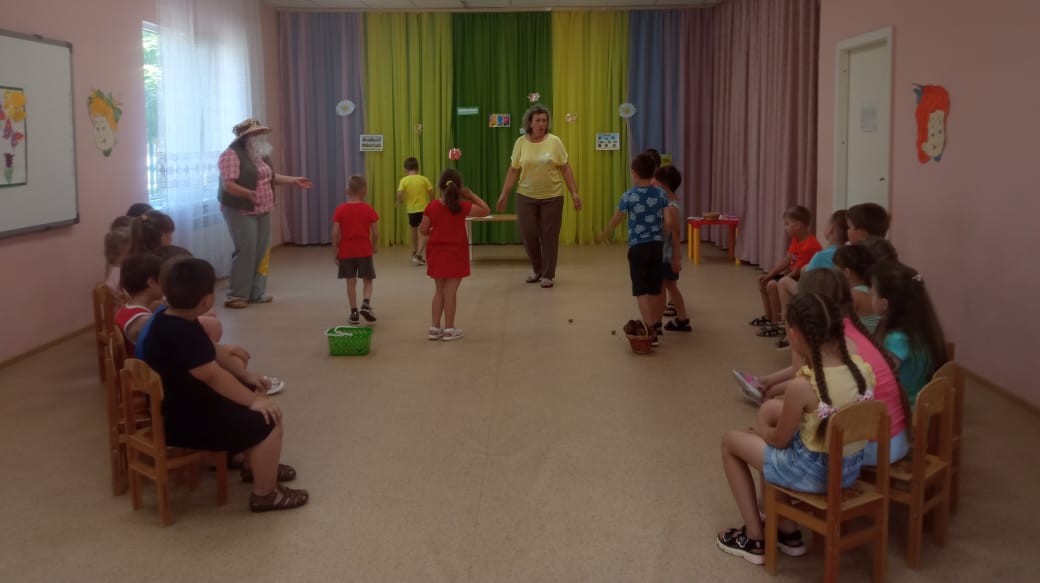 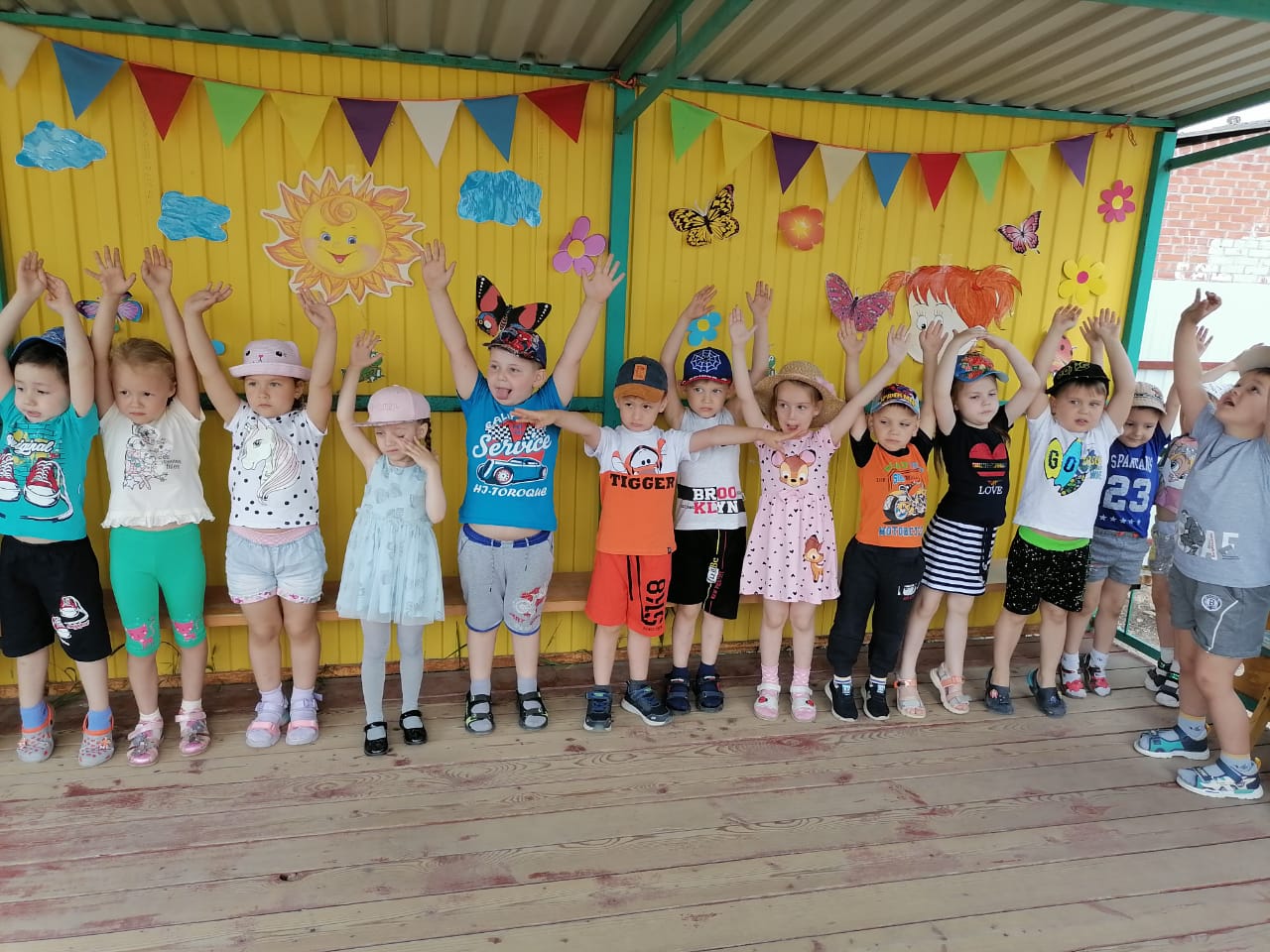 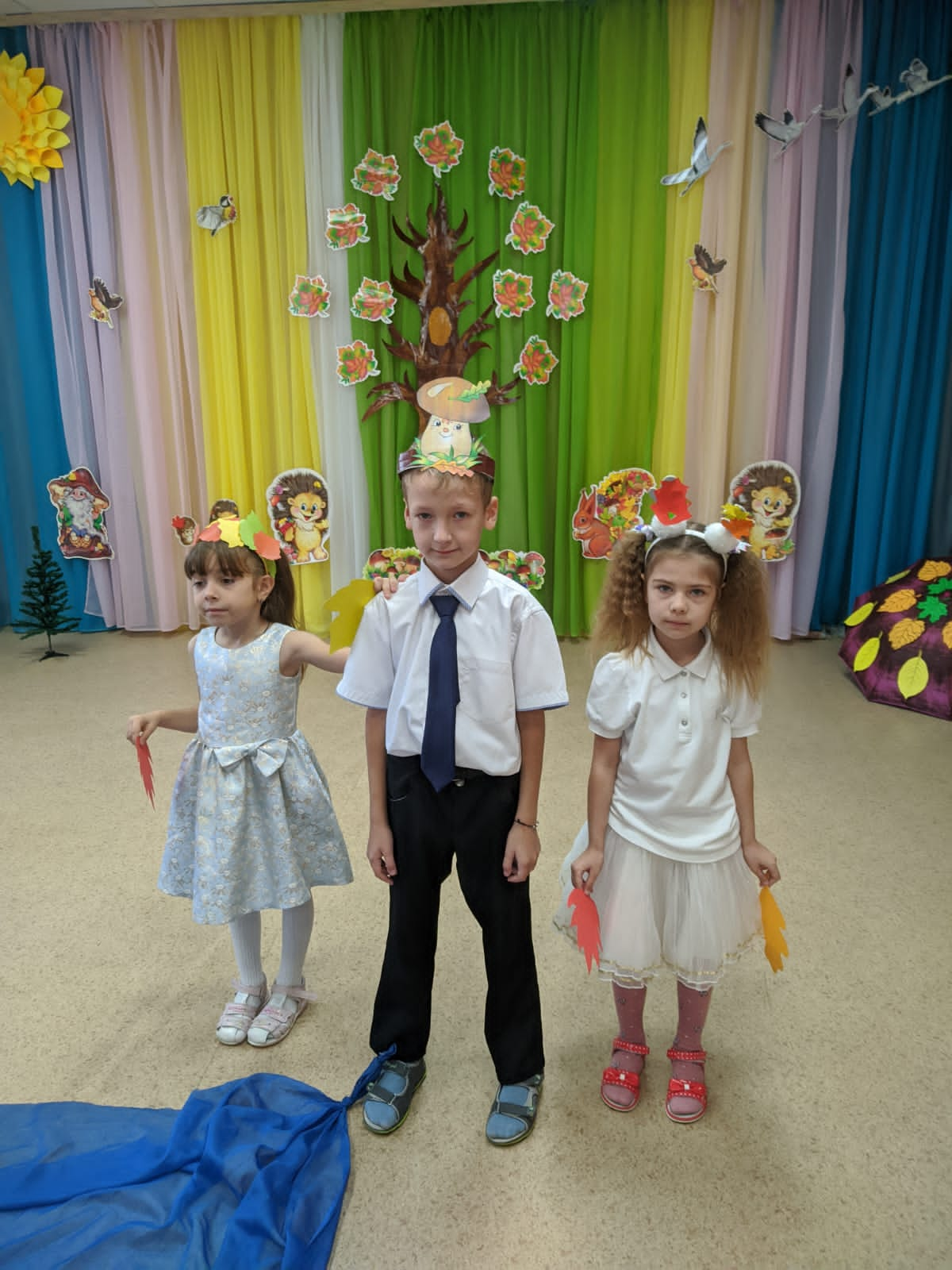 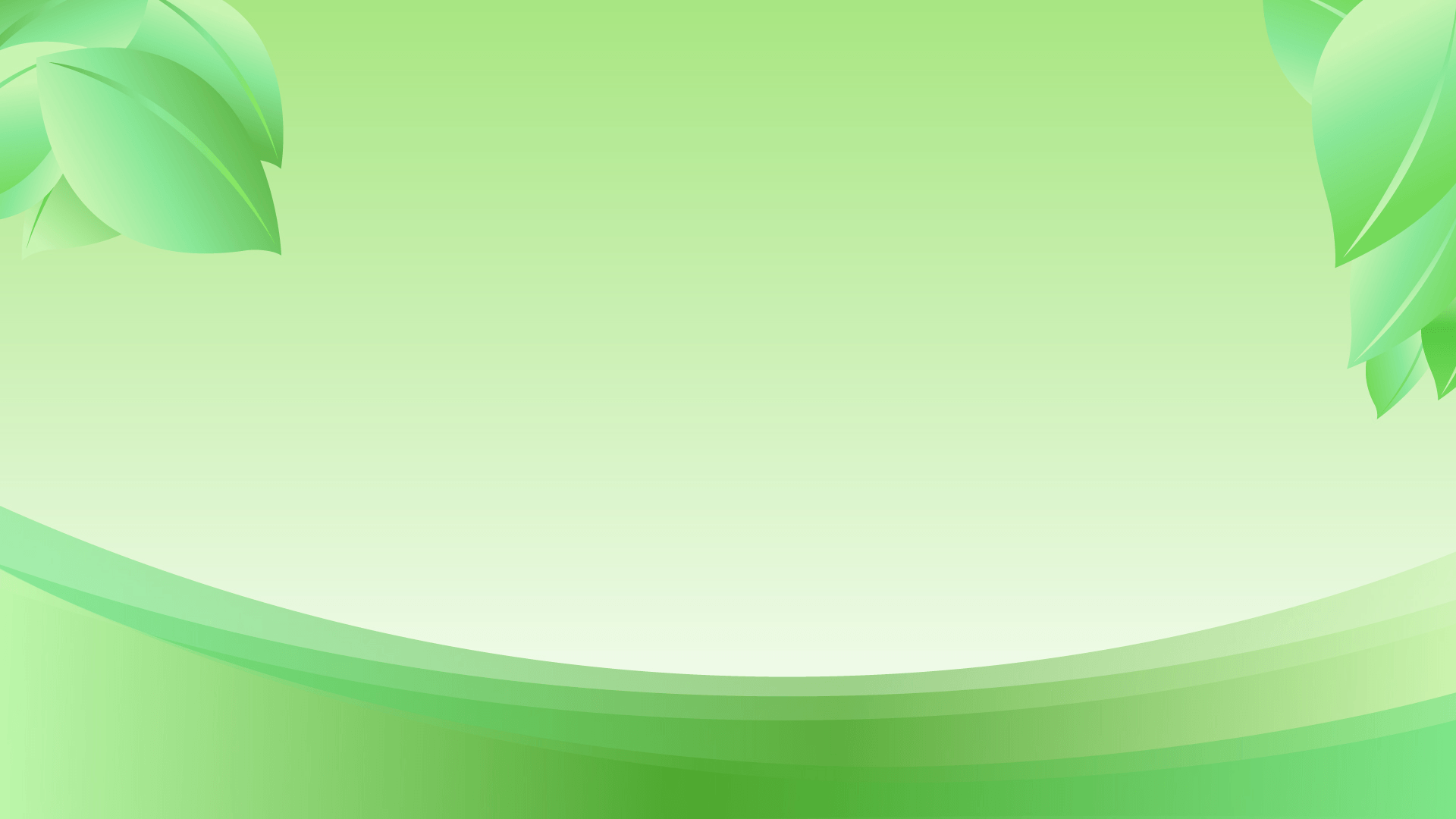 В результате проделанной работы можно сделать следующие выводы:
– у детей сформированы первоначальные основы экологической   культуры;
        –по результатам мониторинга видна  положительная динамика;
– у детей сформировано осознанно правильное отношение к объектам и явлениям природы, экологическое мышление;
– дети учатся практическим действиям по охране природы;
– развивается познавательная активность, умственные способности детей, которые проявляются в умении экспериментировать, анализировать, делать выводы;
     – у детей появилось желание общаться с природой и отражать свои впечатления через различные виды деятельности.
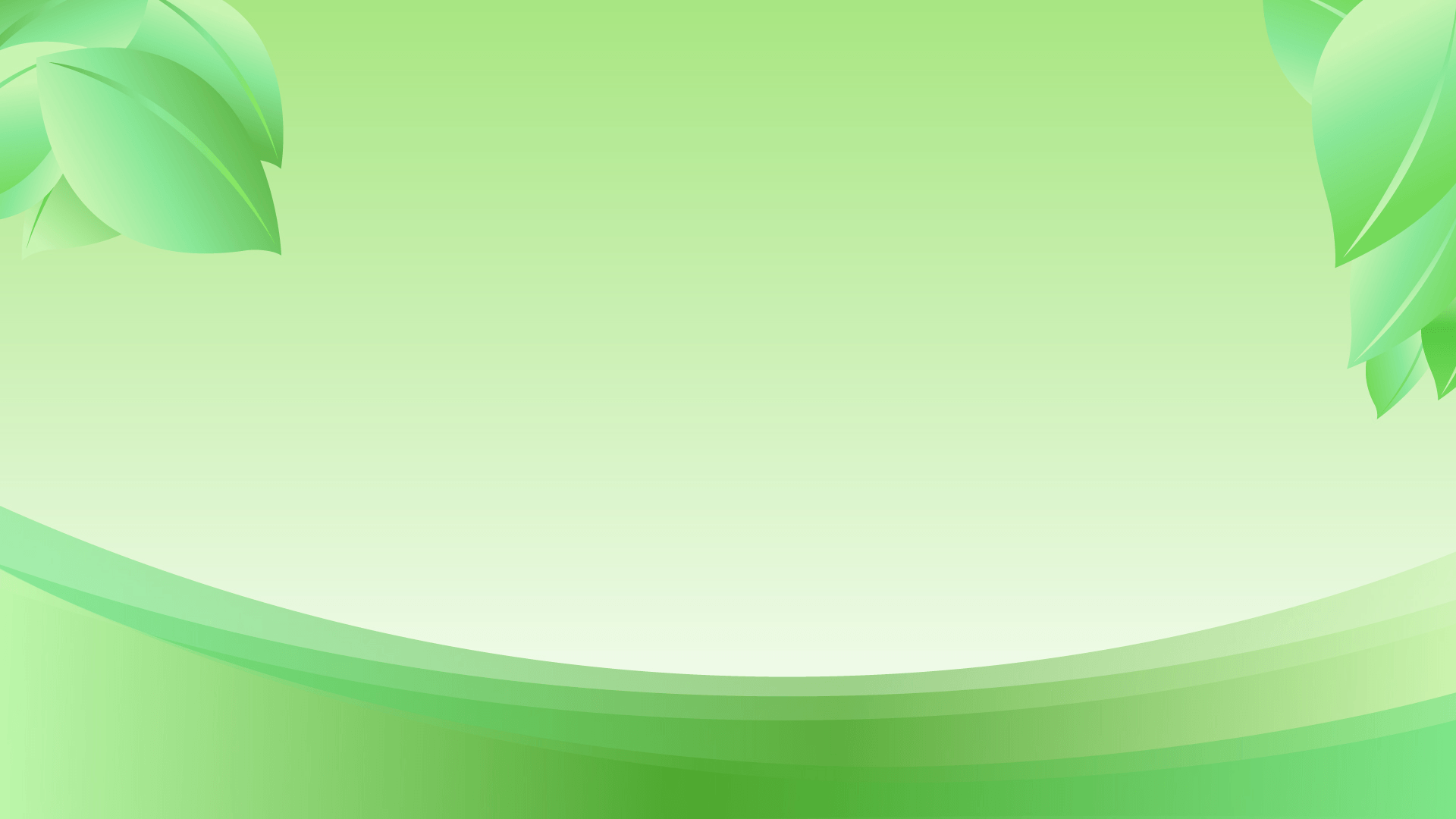 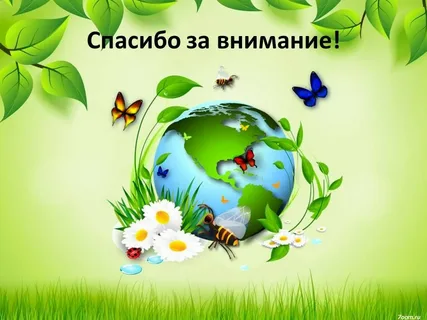